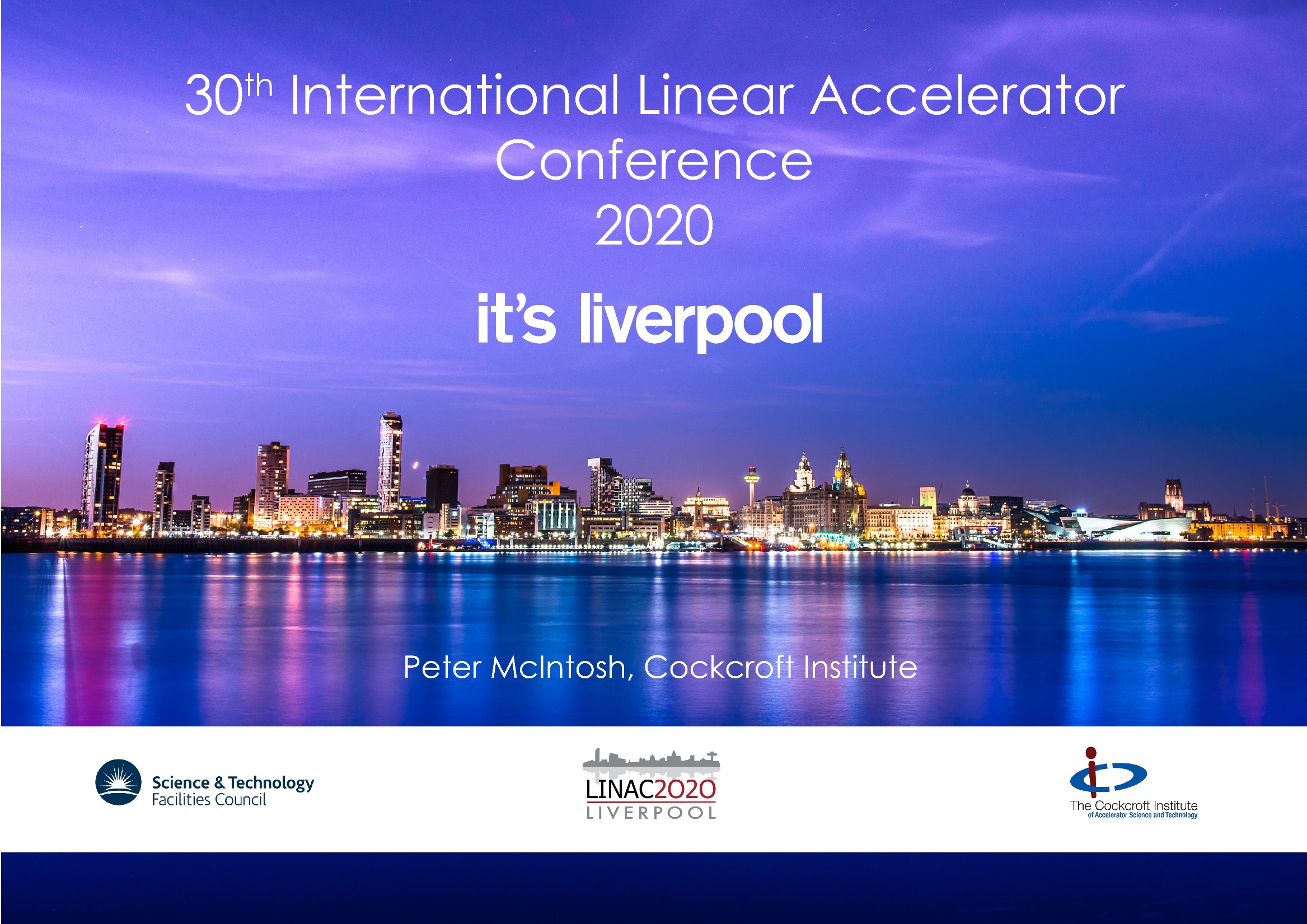 Proposed Dates: 30/8 – 4/9 2020
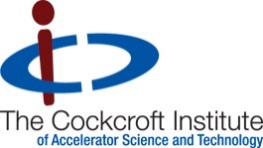 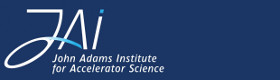 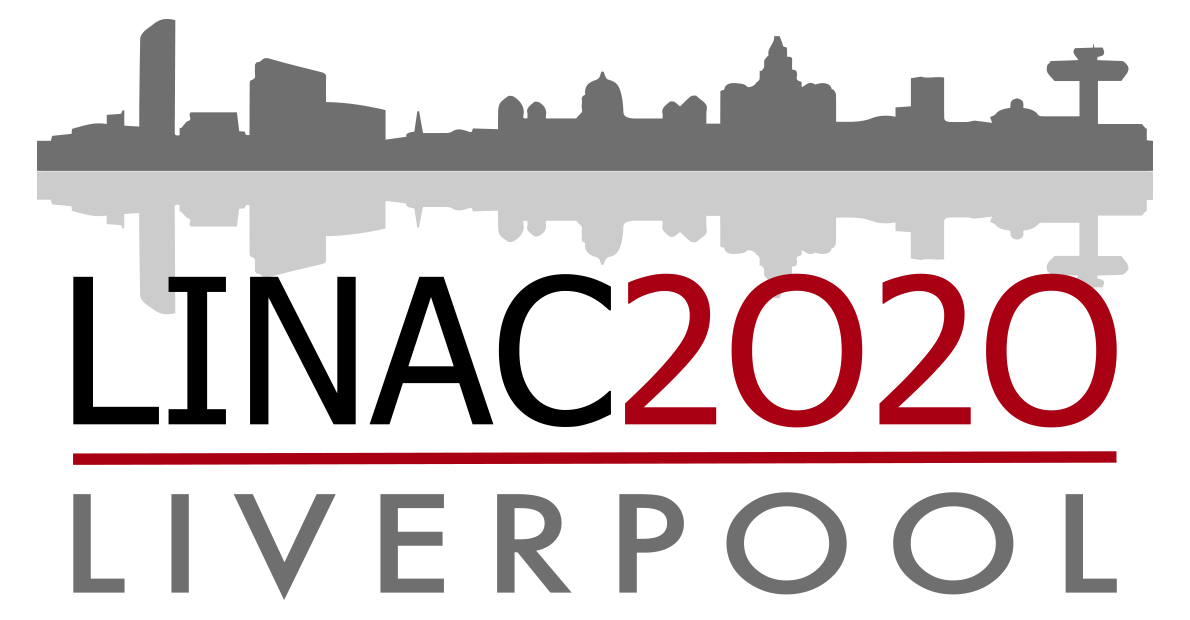 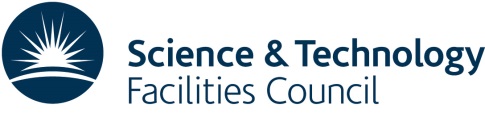 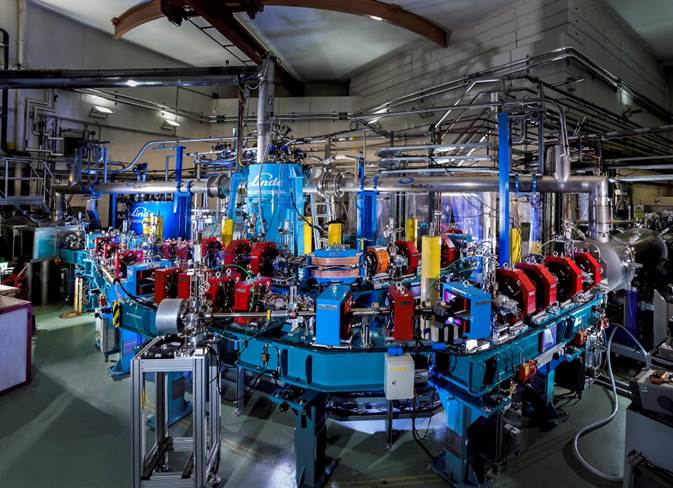 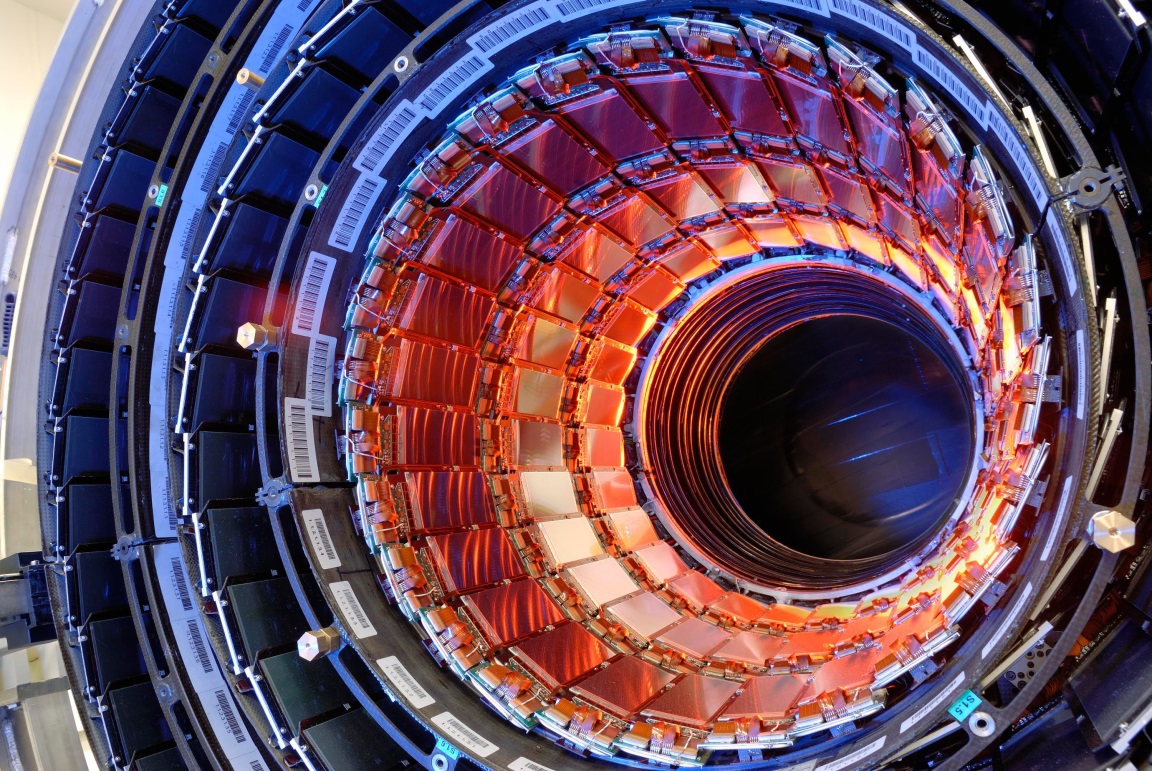 Major Scientific Nation
Major Collaborator with CERN
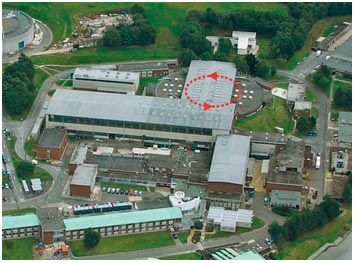 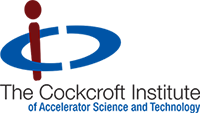 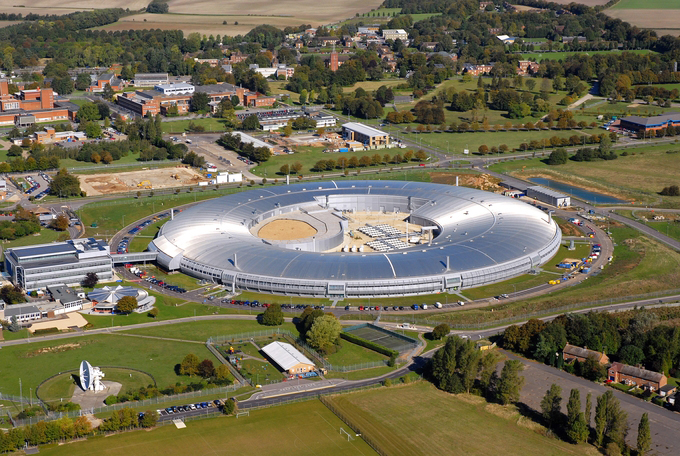 National Accelerator Facilities
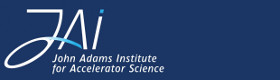 National            Accelerator Institutes
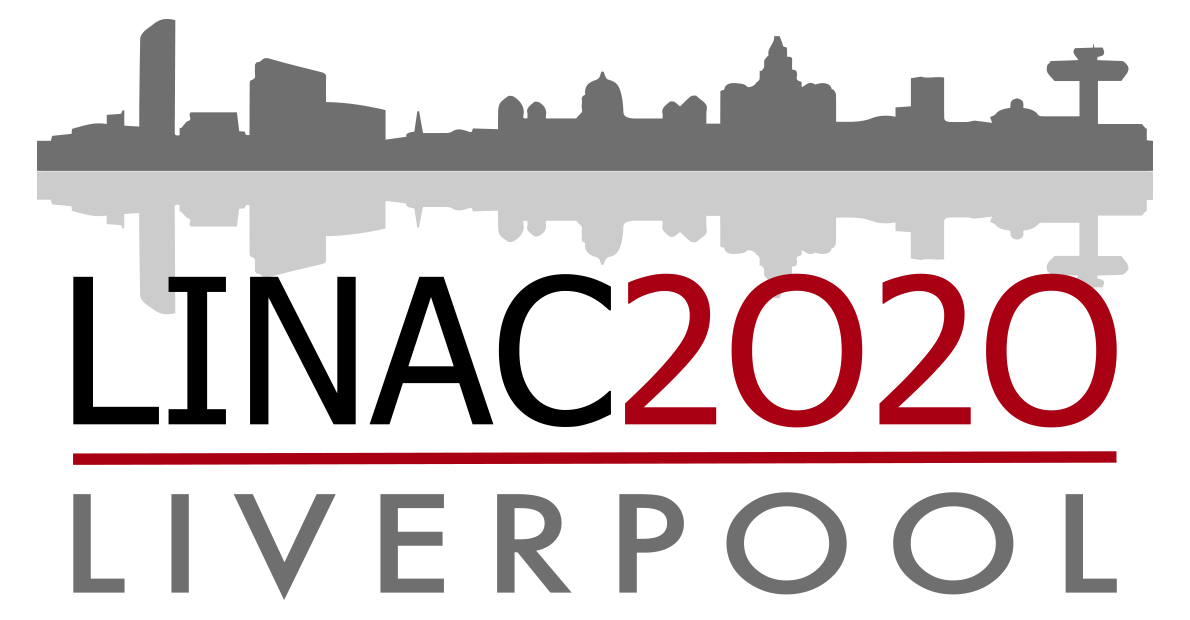 Why the UK?
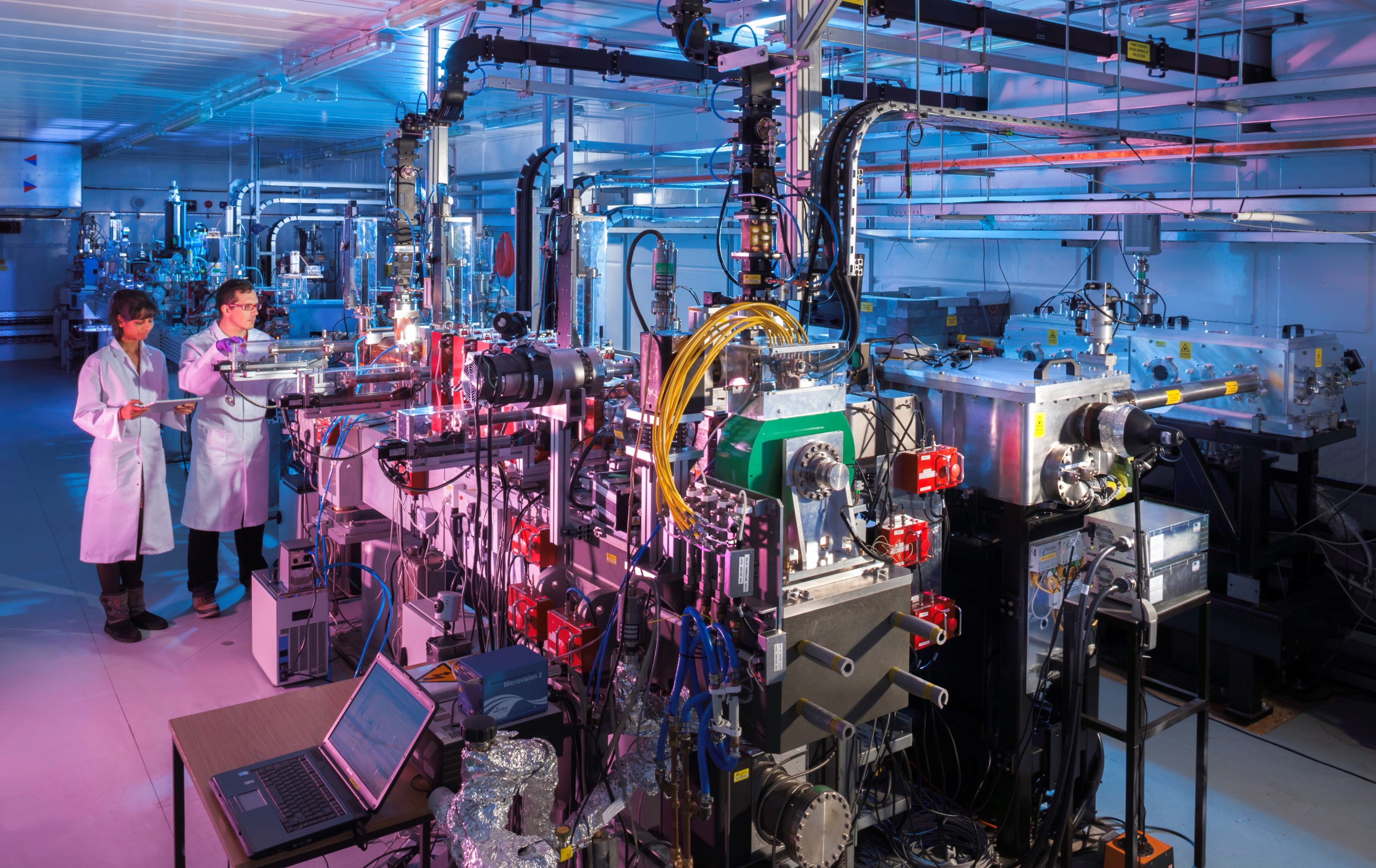 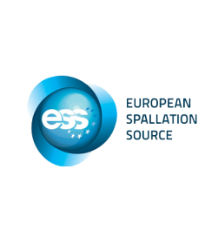 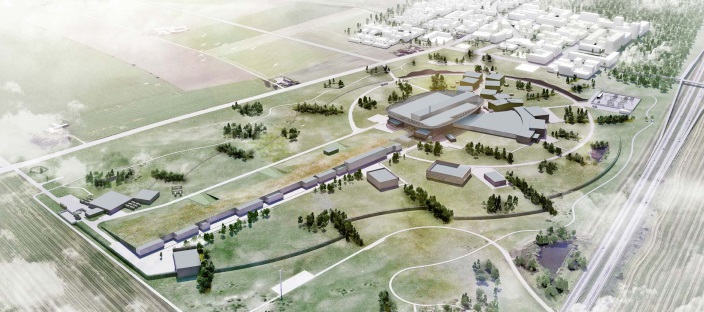 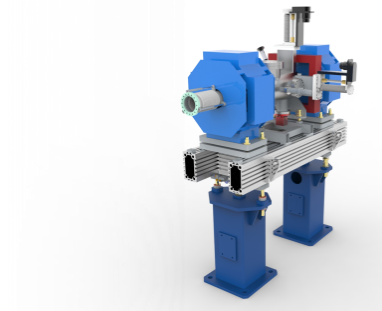 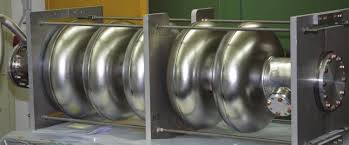 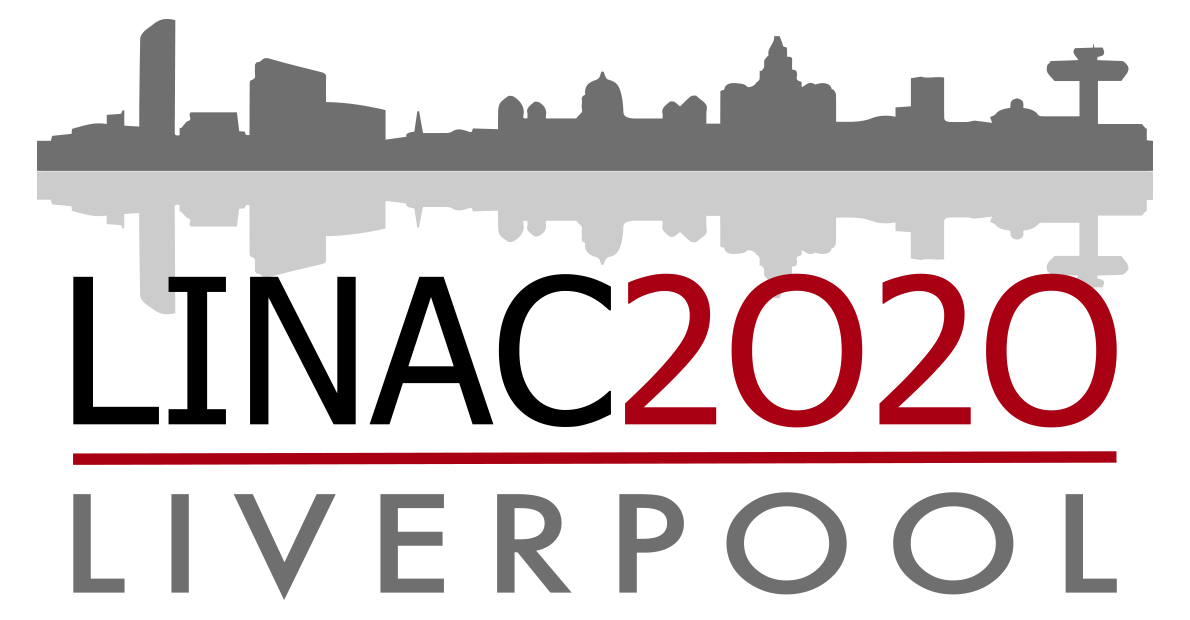 Daresbury Laboratory (Near Liverpool)
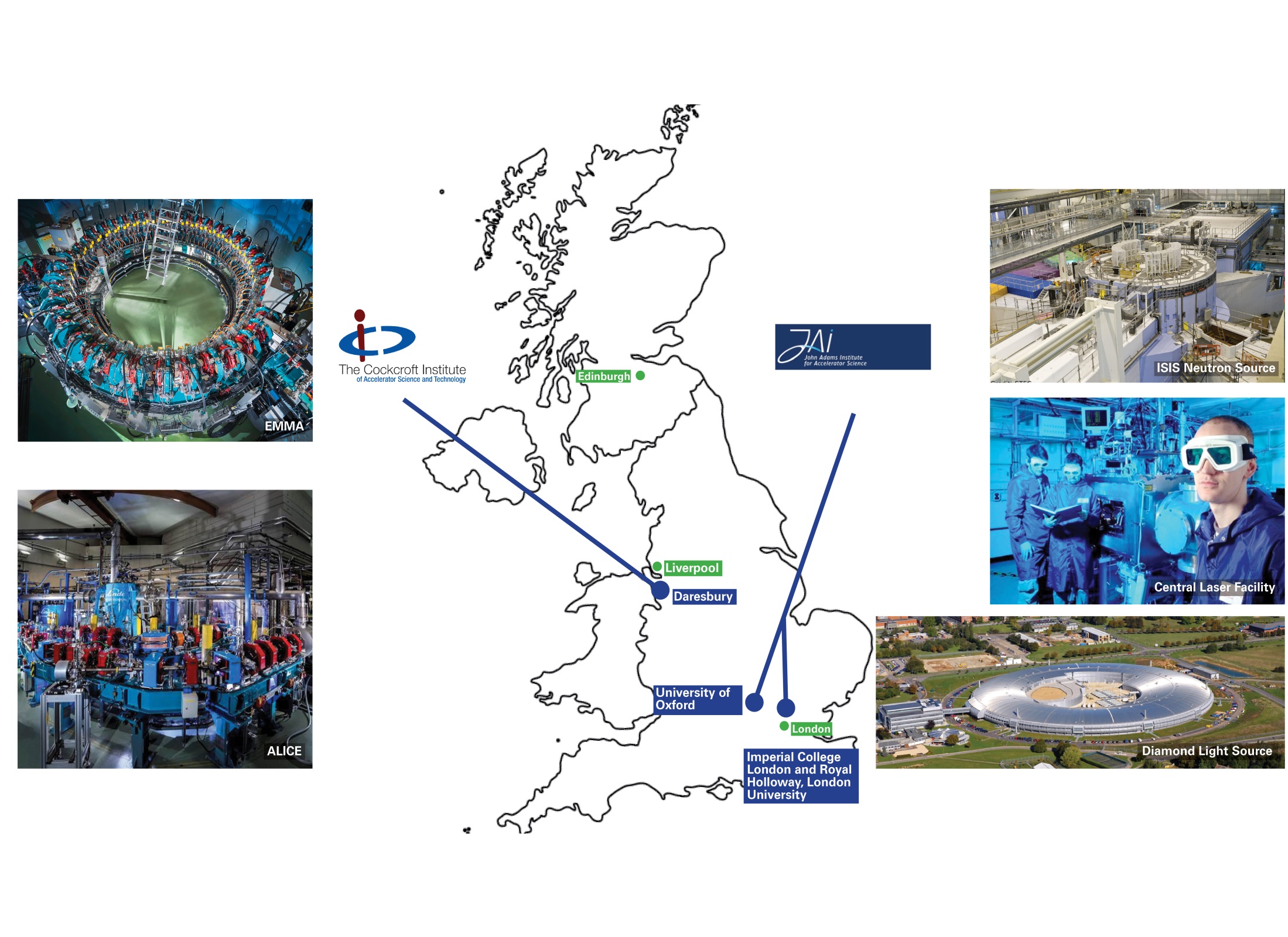 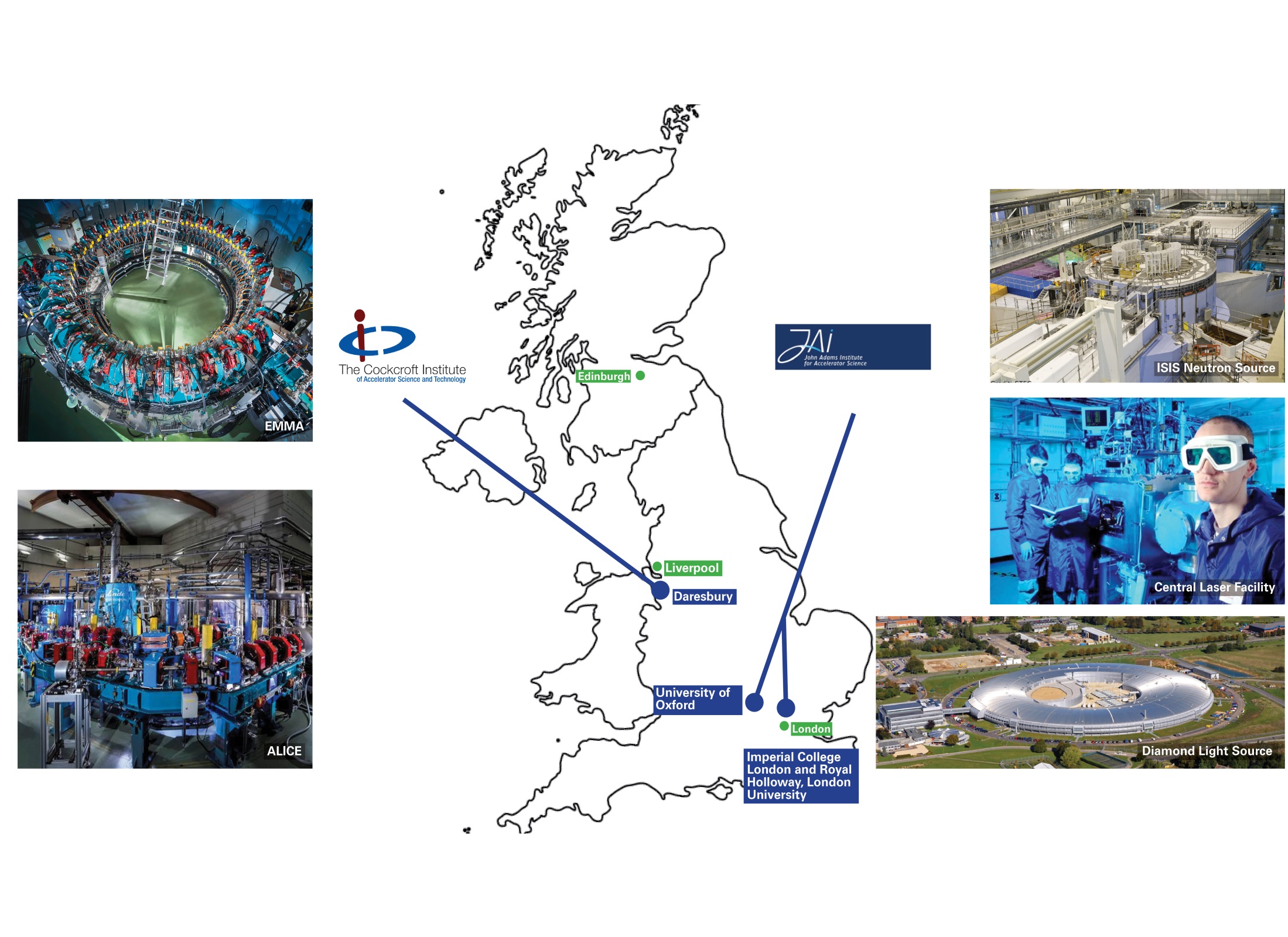 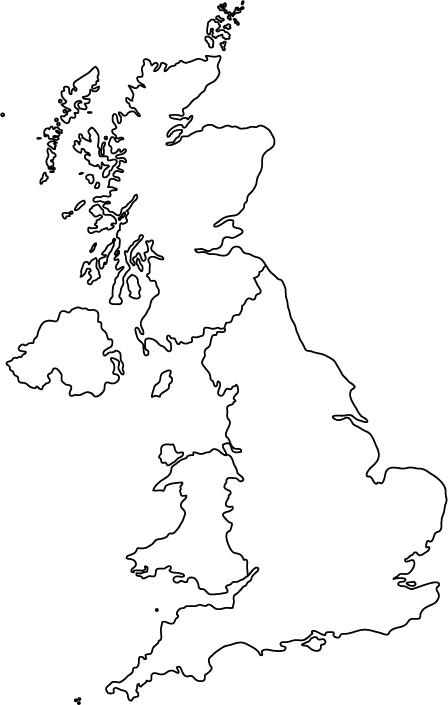 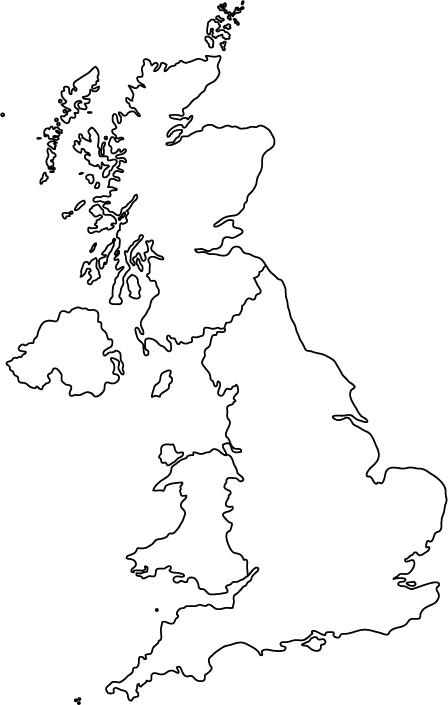 Cockcroft Institute
John Adams Institute
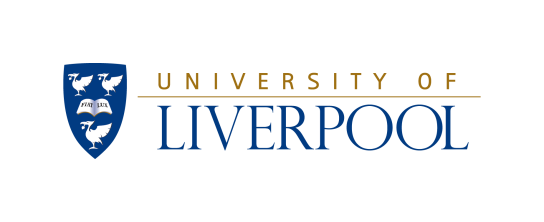 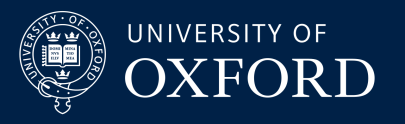 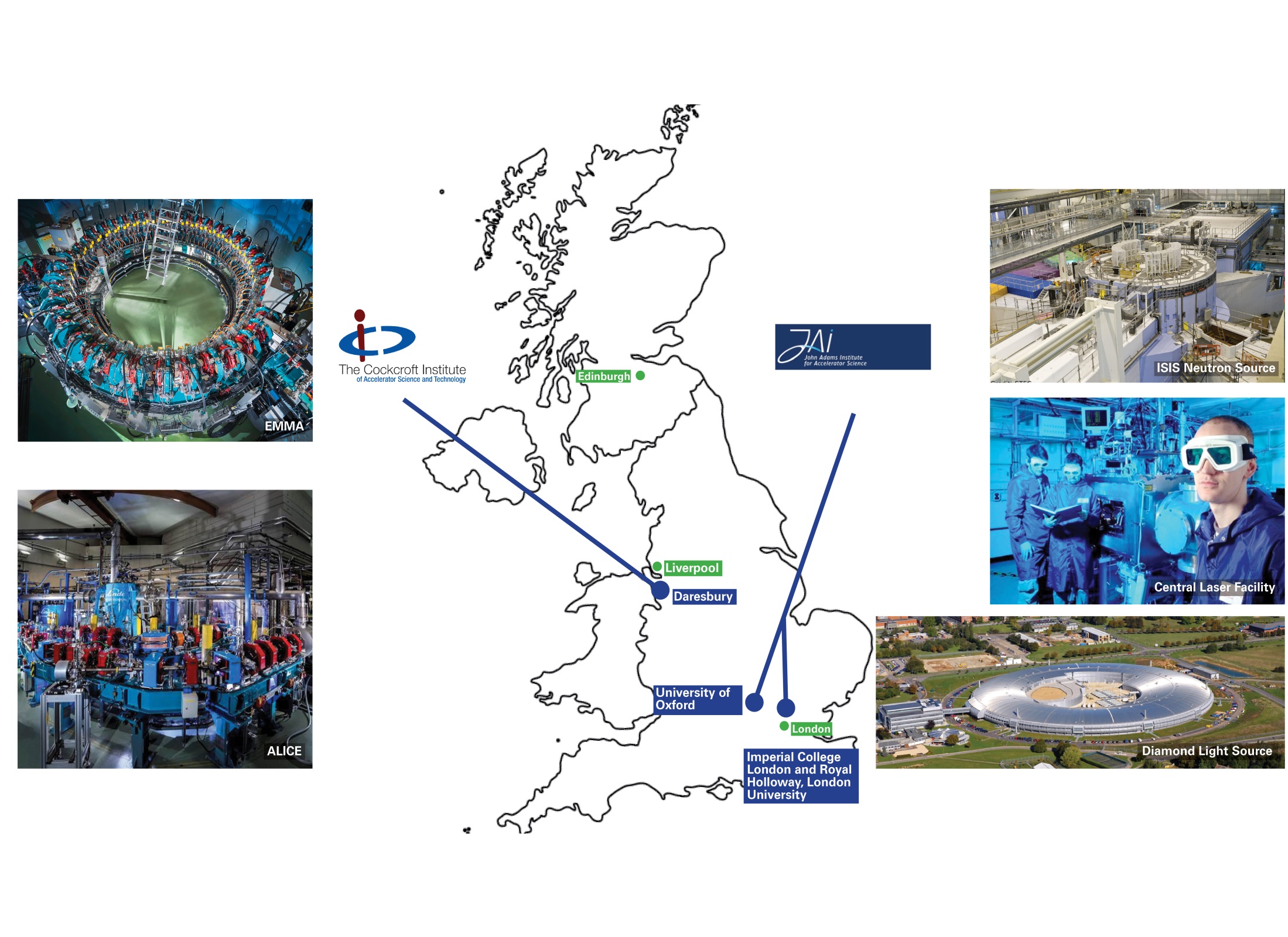 Strathclyde
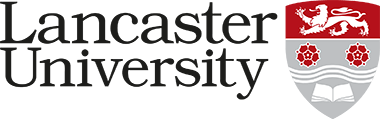 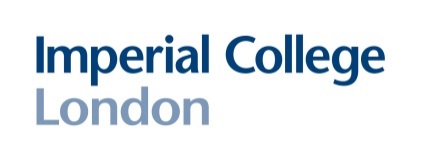 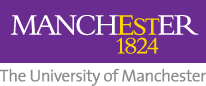 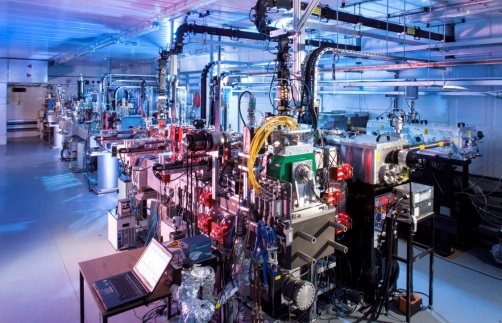 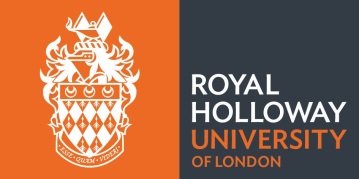 Lancaster
Daresbury Laboratory
Manchester
Liverpool
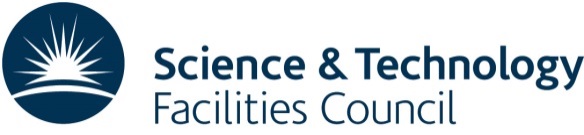 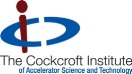 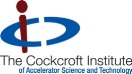 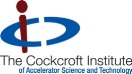 Rutherford Appleton
 Laboratory
VELA
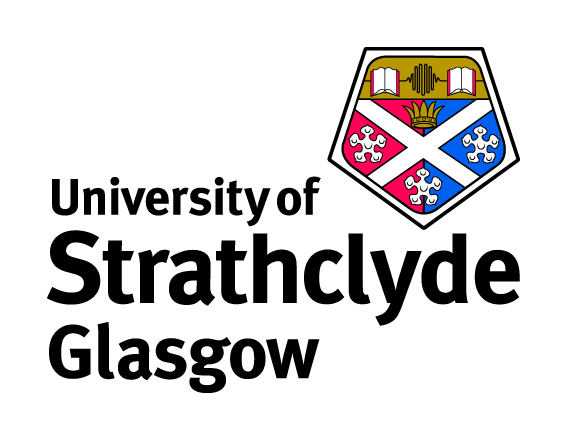 Imperial College
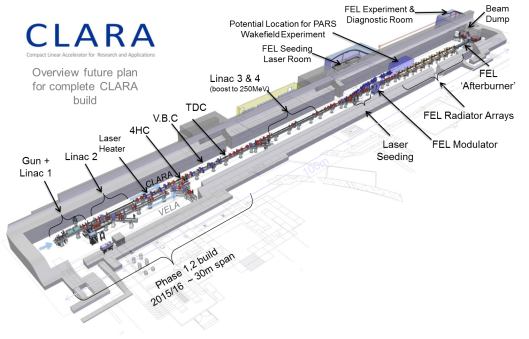 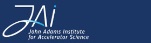 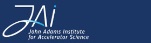 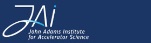 Oxford
Royal Holloway
VELA
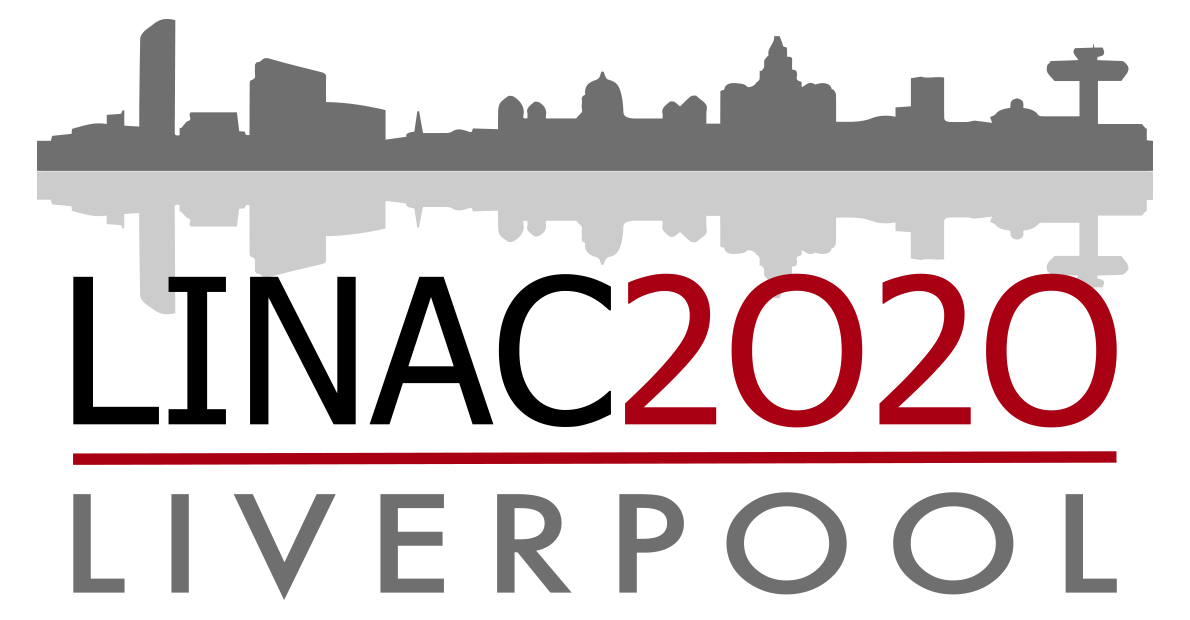 UK Accelerator Institutes & National Labs
Extensive resources available across the UK Accelerator Institutes and STFC.
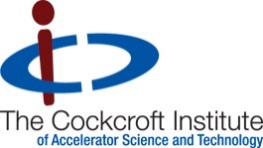 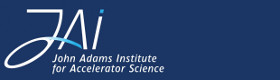 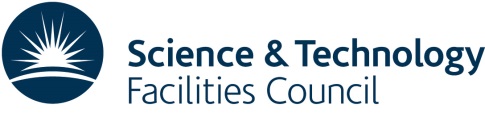 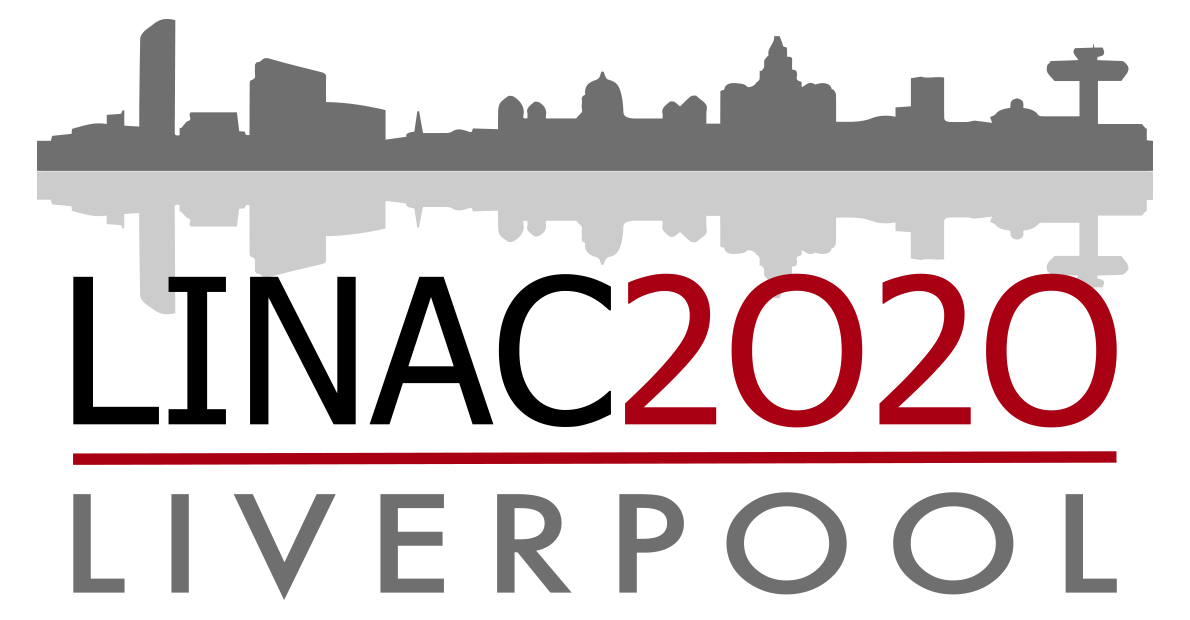 UK Accelerator Resources
[Speaker Notes: Leading figures in the field
2 Institute Directors & 1 Laboratory Head
7 Internationally renowned universities/labs
Experienced conference organizers
Strong administrative support (Lab & Uni.)]
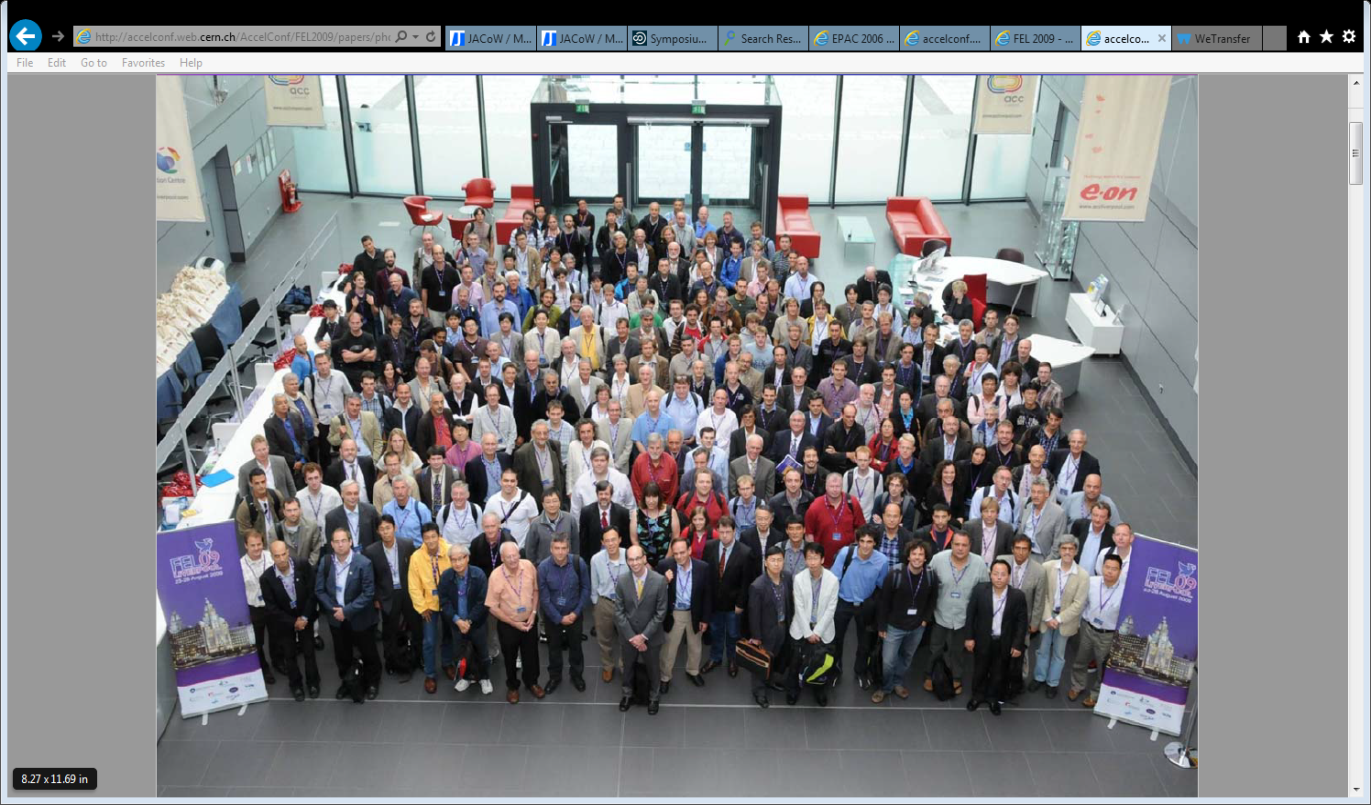 Symposium on Lasers and Accelerators for Science and Society 2015
ACC Liverpool, 250 delegates 

International Conference on Accelerator Optimization 2015
Seville, 200 delegates

International Linear Collider Workshop 2015
Whistler, BC., 300 delegates

International Symposium on Lepton-Photon Interactions 2013
San Francisco, 700 delegates

Annual Joint HiLumi-LHC-LARP 2013
Cockcroft Institute, 180 delegates

International Conference on Cyclotrons and their Applications (CYCLOTRONS 13) 2013
Vancouver, 200 delegates

Free Electron Laser (FEL) Conference 2009
ACC Liverpool, 300 delegates 

10th European Particle Accelerator Conference 2006
Edinburgh, 1000 delegates

Heavy involvement in organisation of every IPAC conference
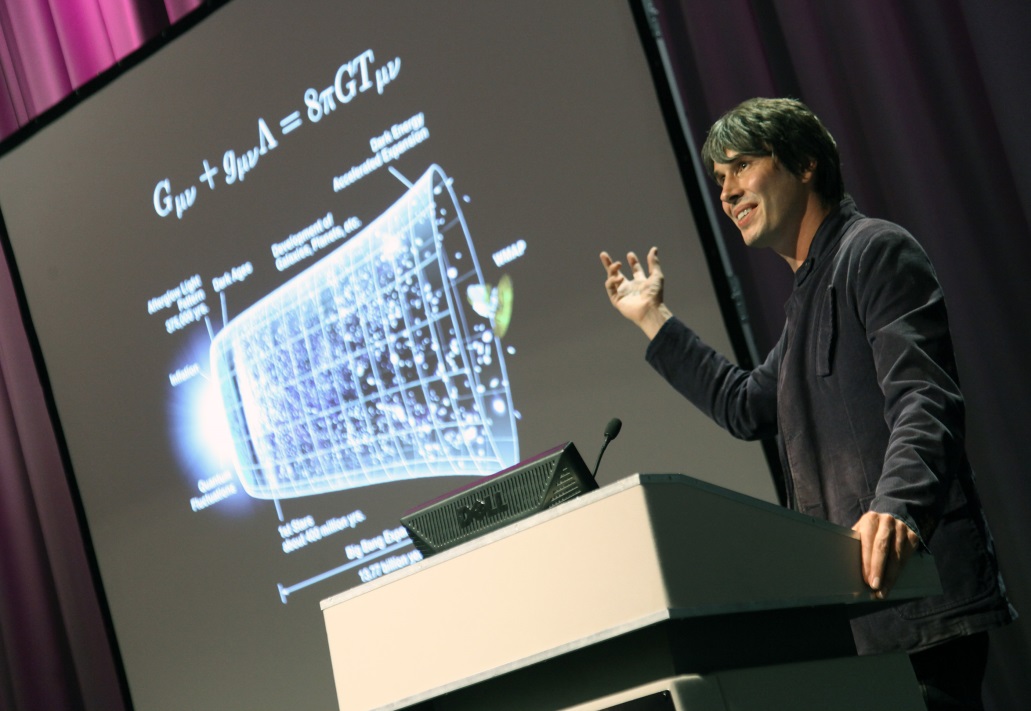 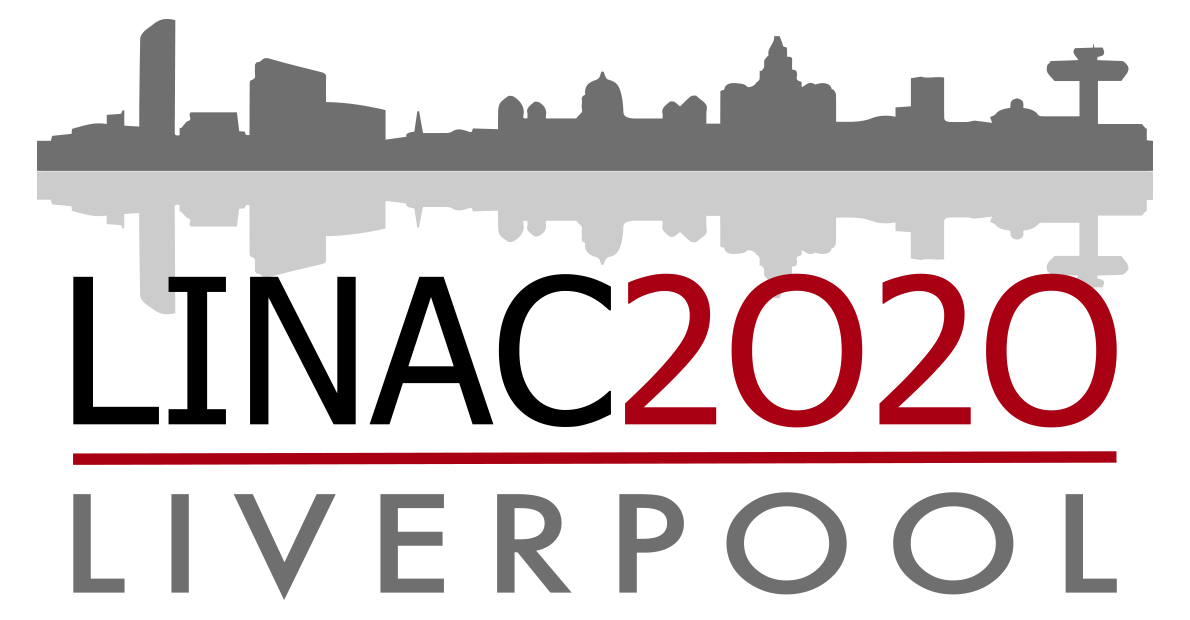 Experience in Organising Large Events
[Speaker Notes: in summary…………..

Pass to Kerrin]
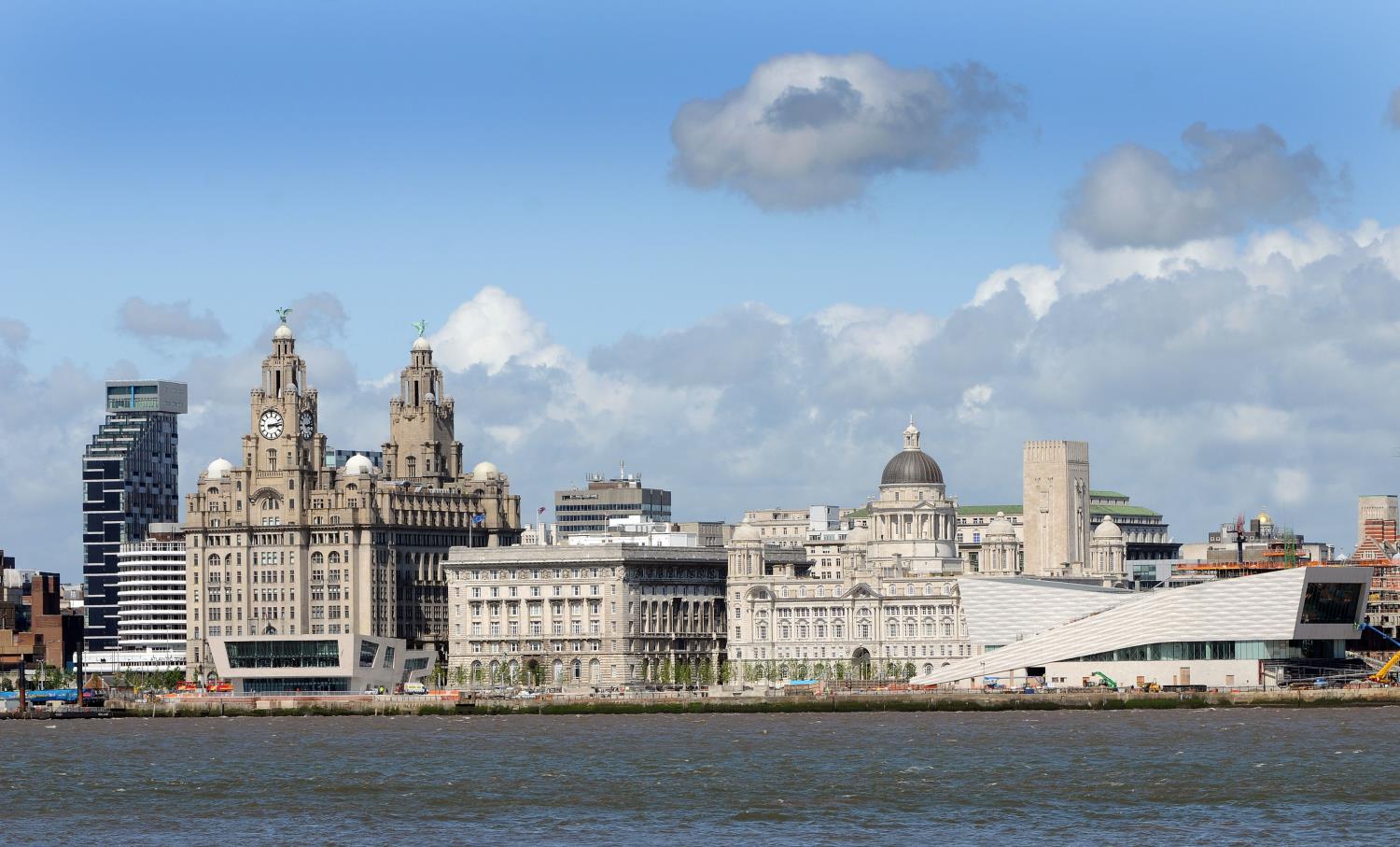 Liverpool
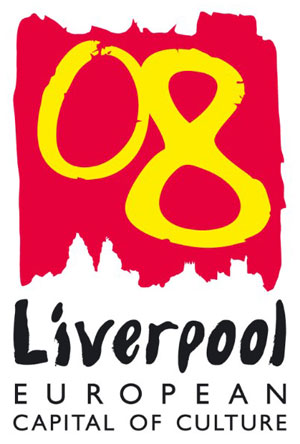 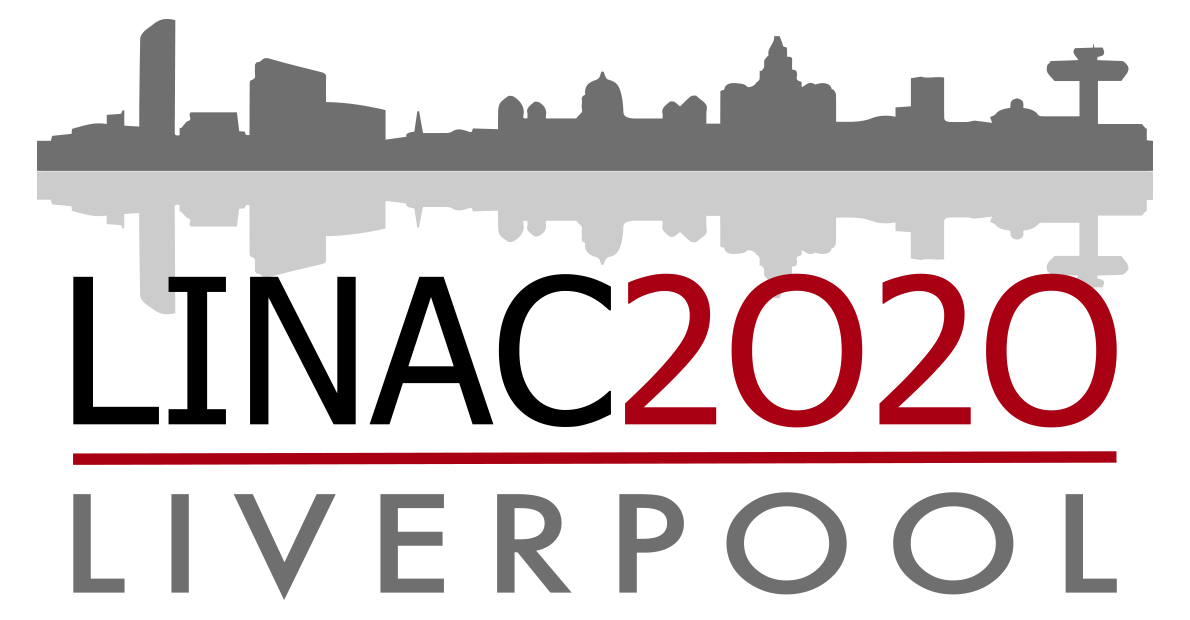 European Capital of Culture
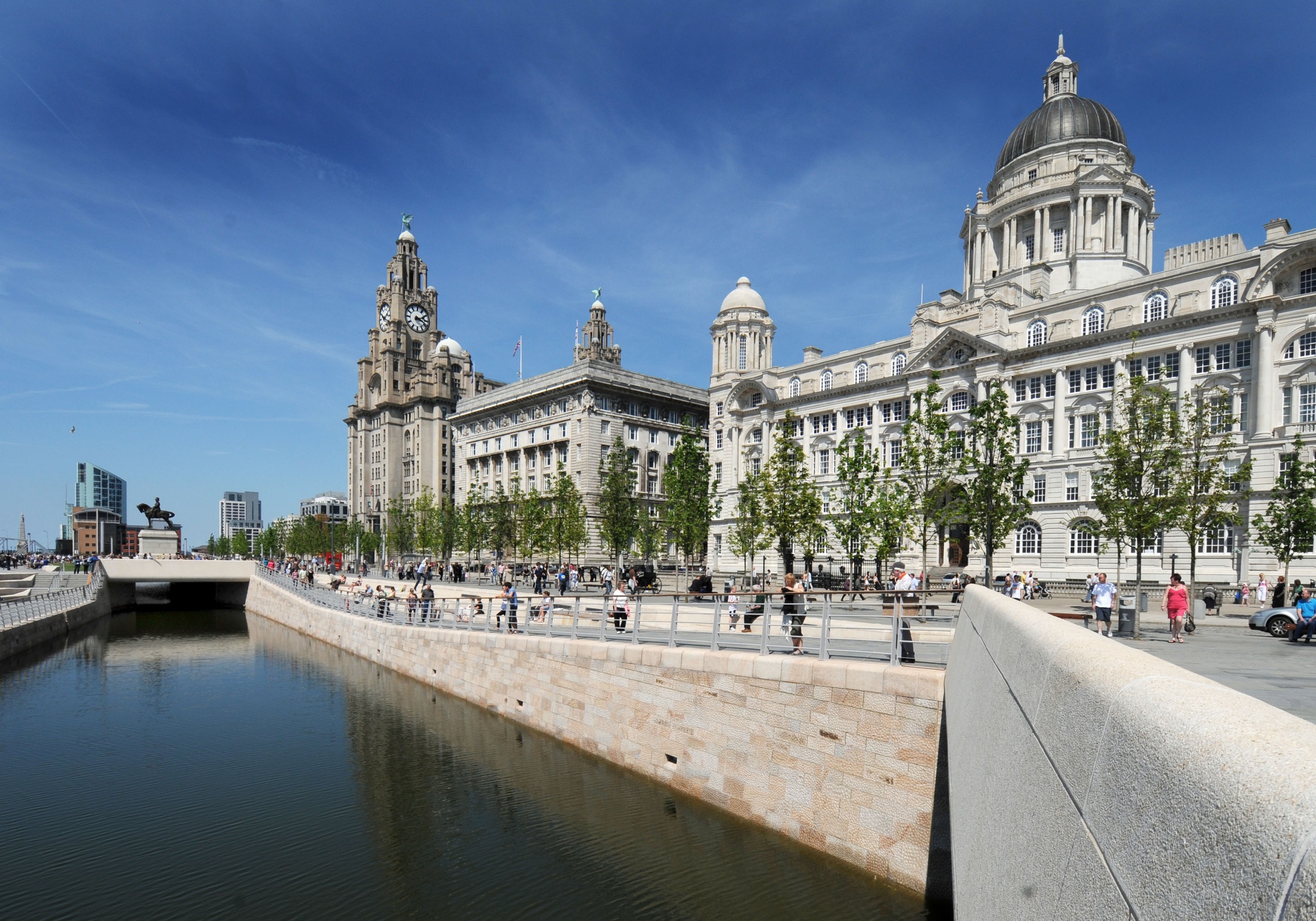 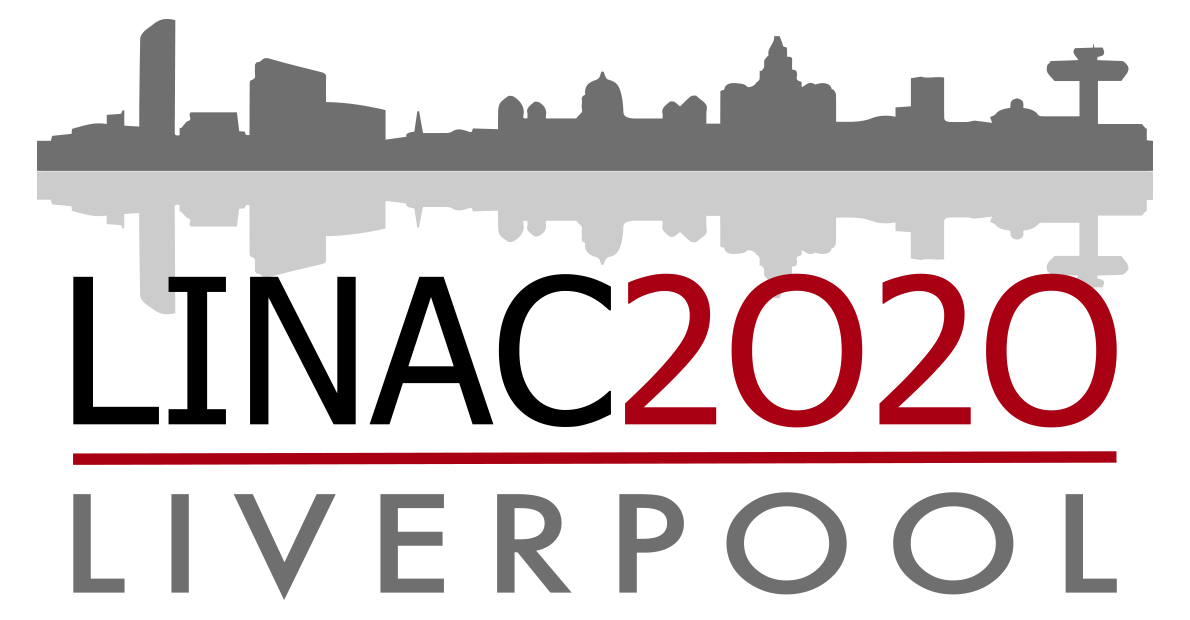 UNESCO World Heritage Site
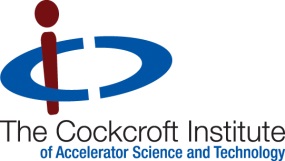 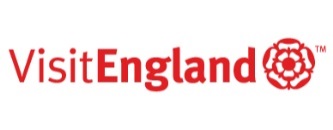 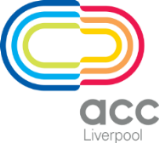 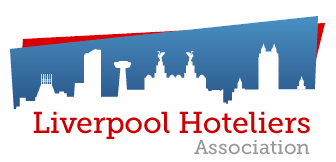 Team Liverpool
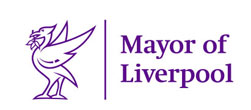 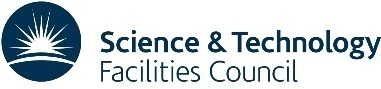 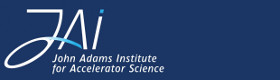 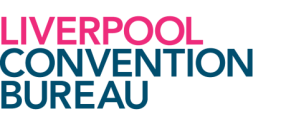 Professional Conference Organiser to provide event integration
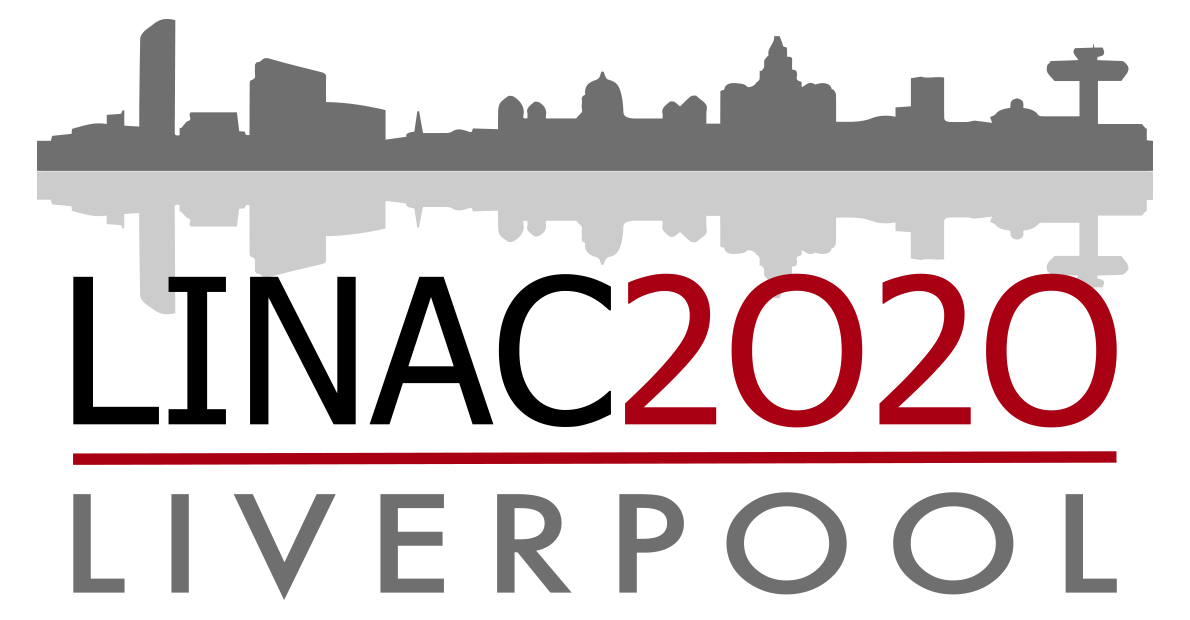 Team Liverpool
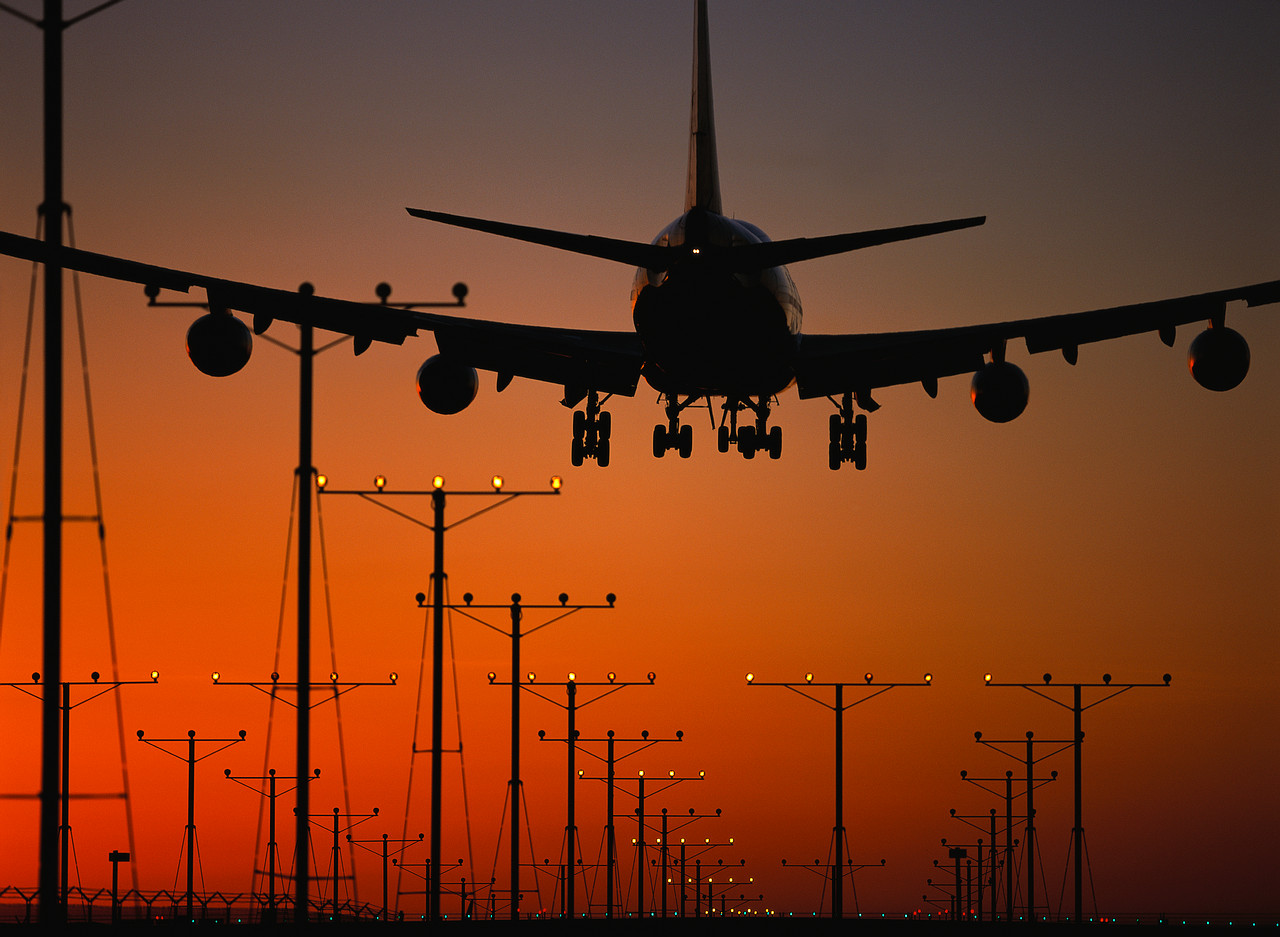 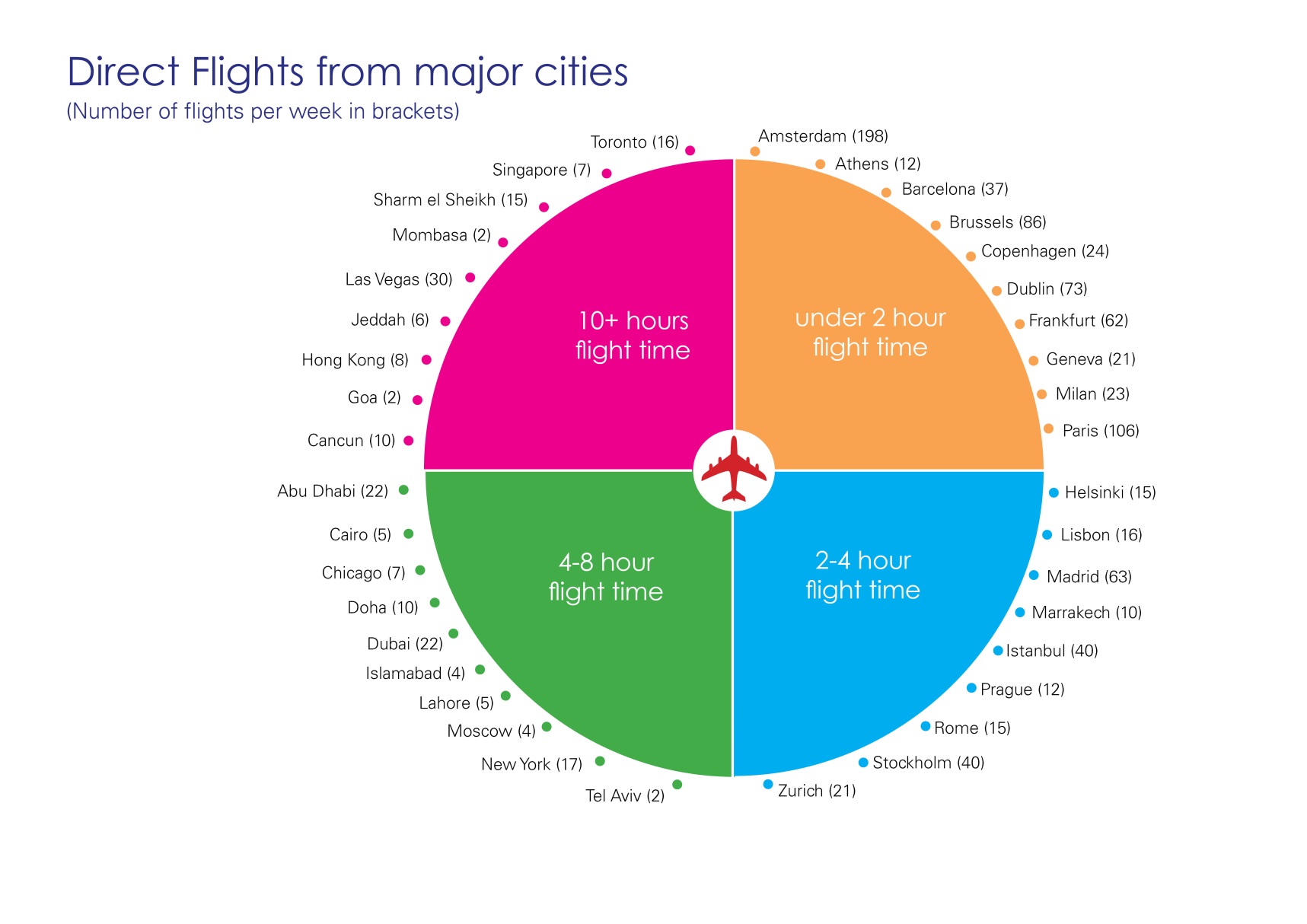 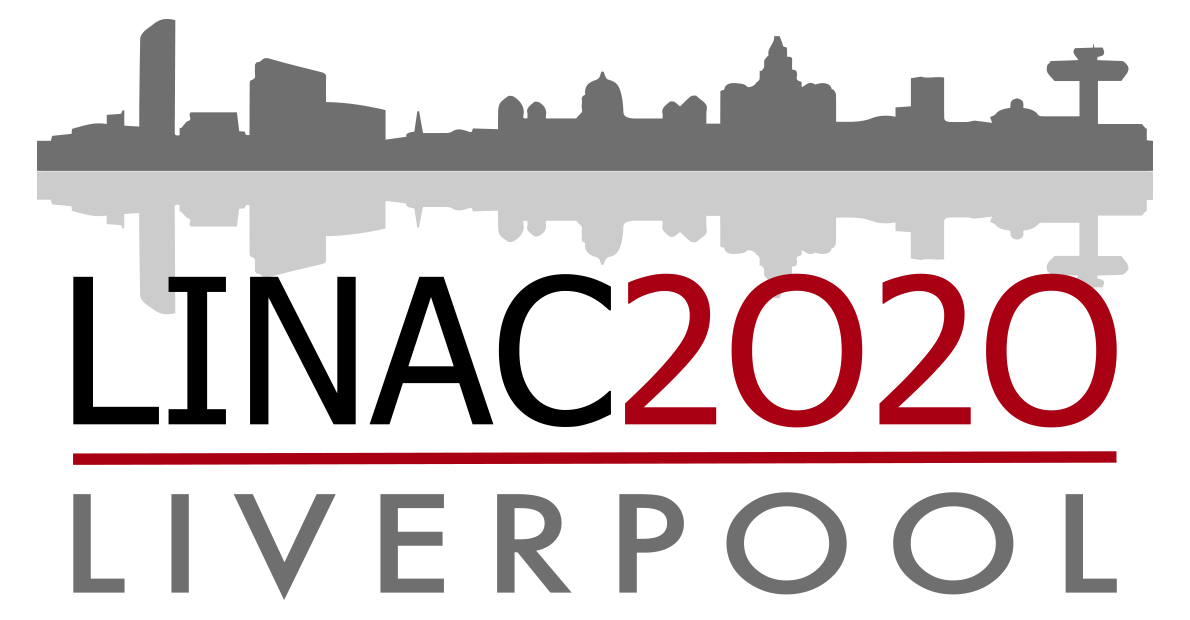 LINAC 2020 – Connected to the World
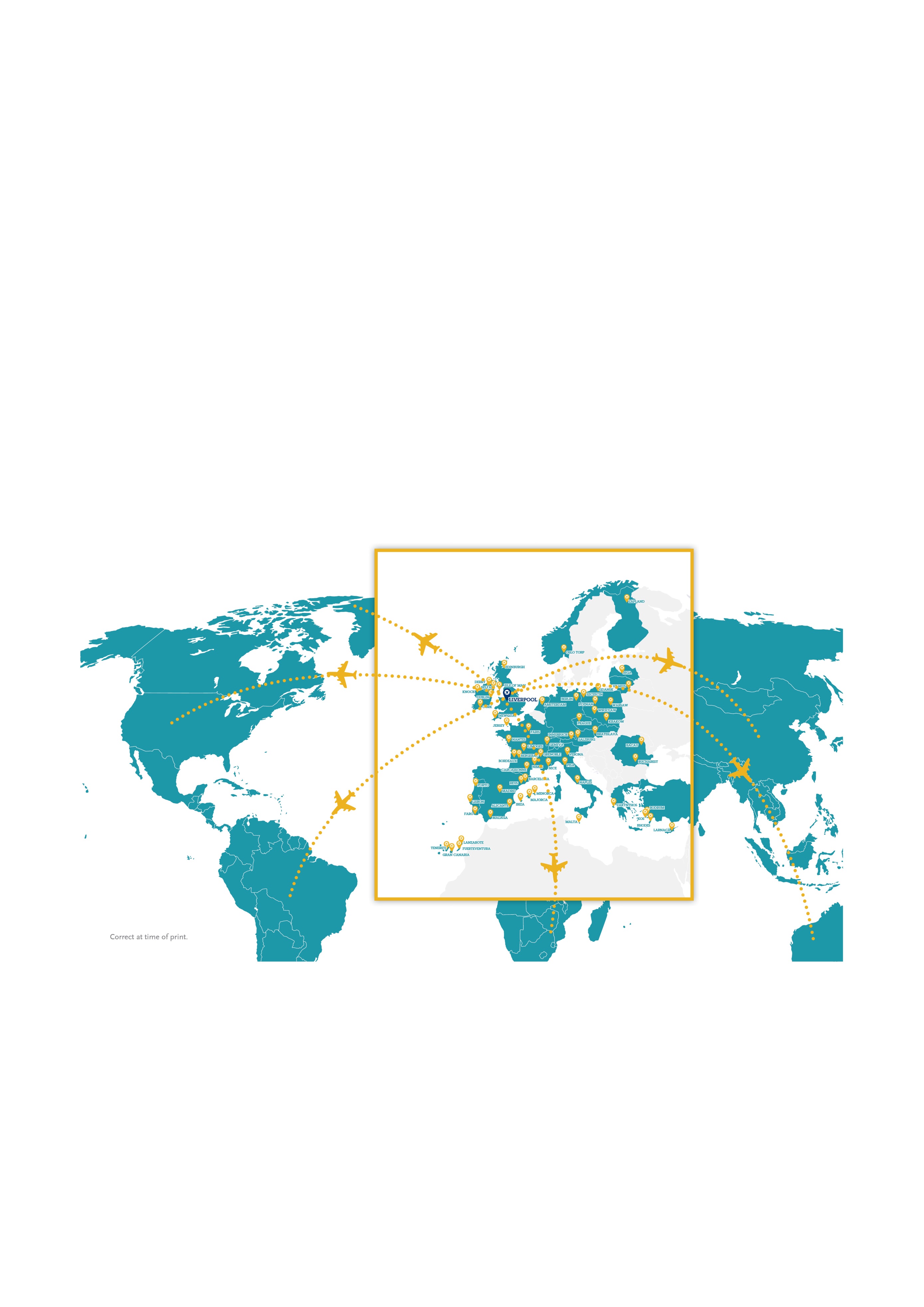 2 Airports
within 45 minutes
77
airlines
217,145
flights per year
226
destinations worldwide
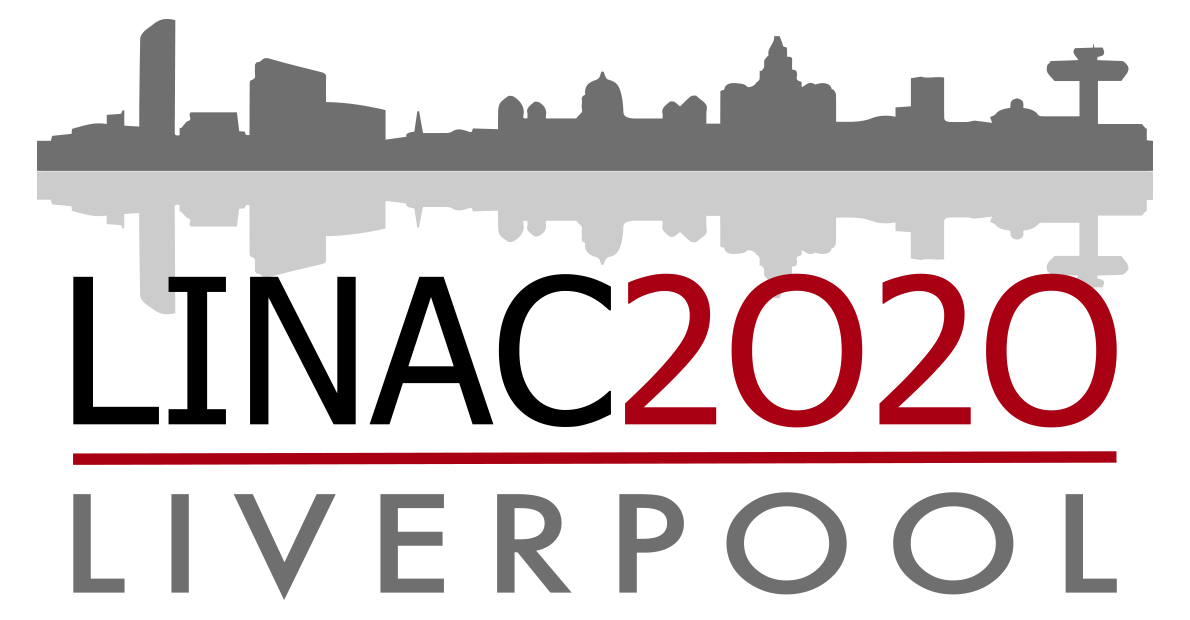 LINAC 2020 – Connected to the World
[Speaker Notes: Two airports within 45 minutes of Liverpool city centre: Liverpool John Lennon Airport  and Manchester Airport.  Easy transfer from both 

Just two hours from London

Walkable city once here]
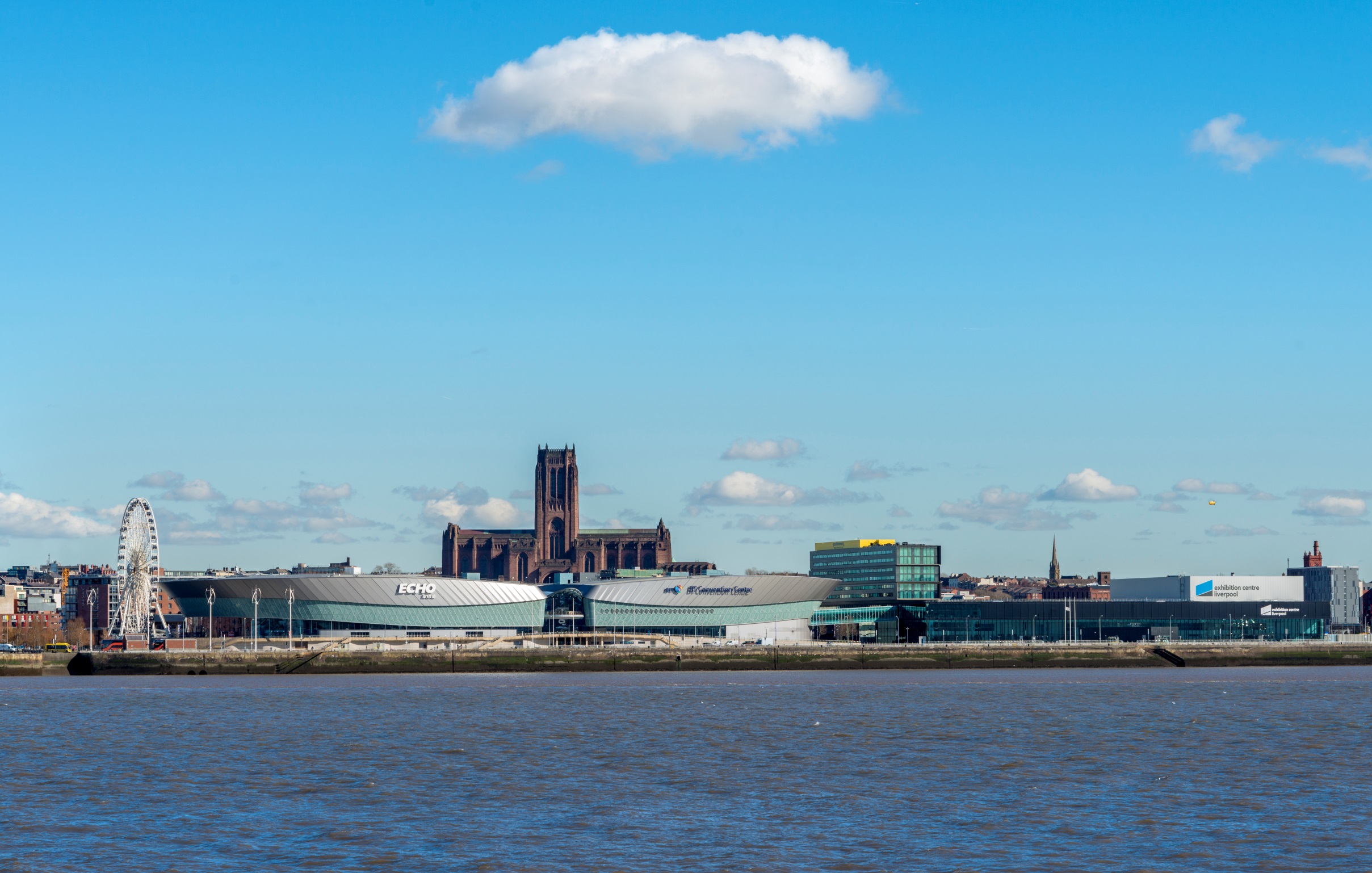 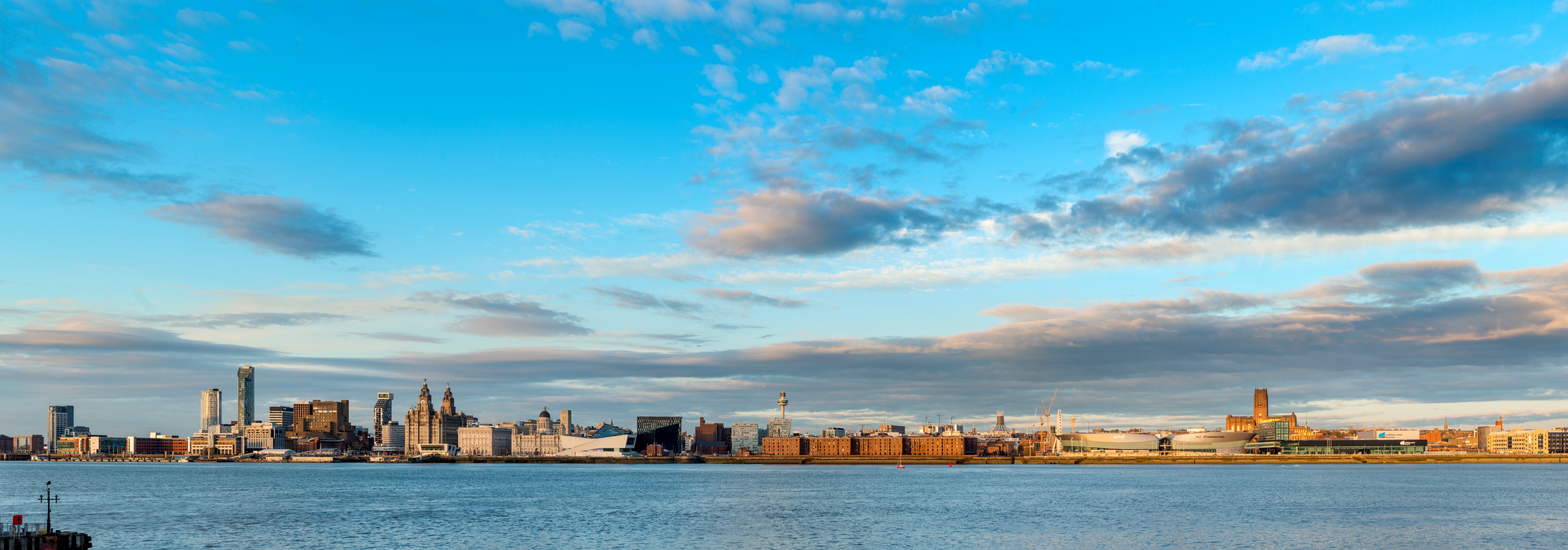 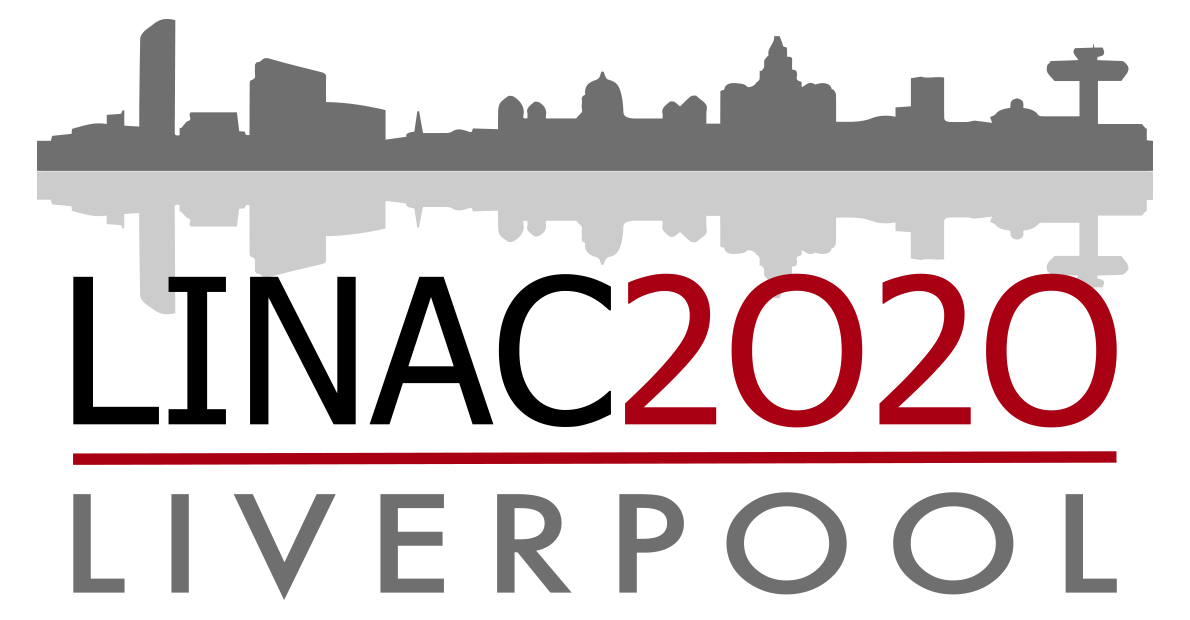 On the Waterfront
[Speaker Notes: City centre venue on a waterfront Location]
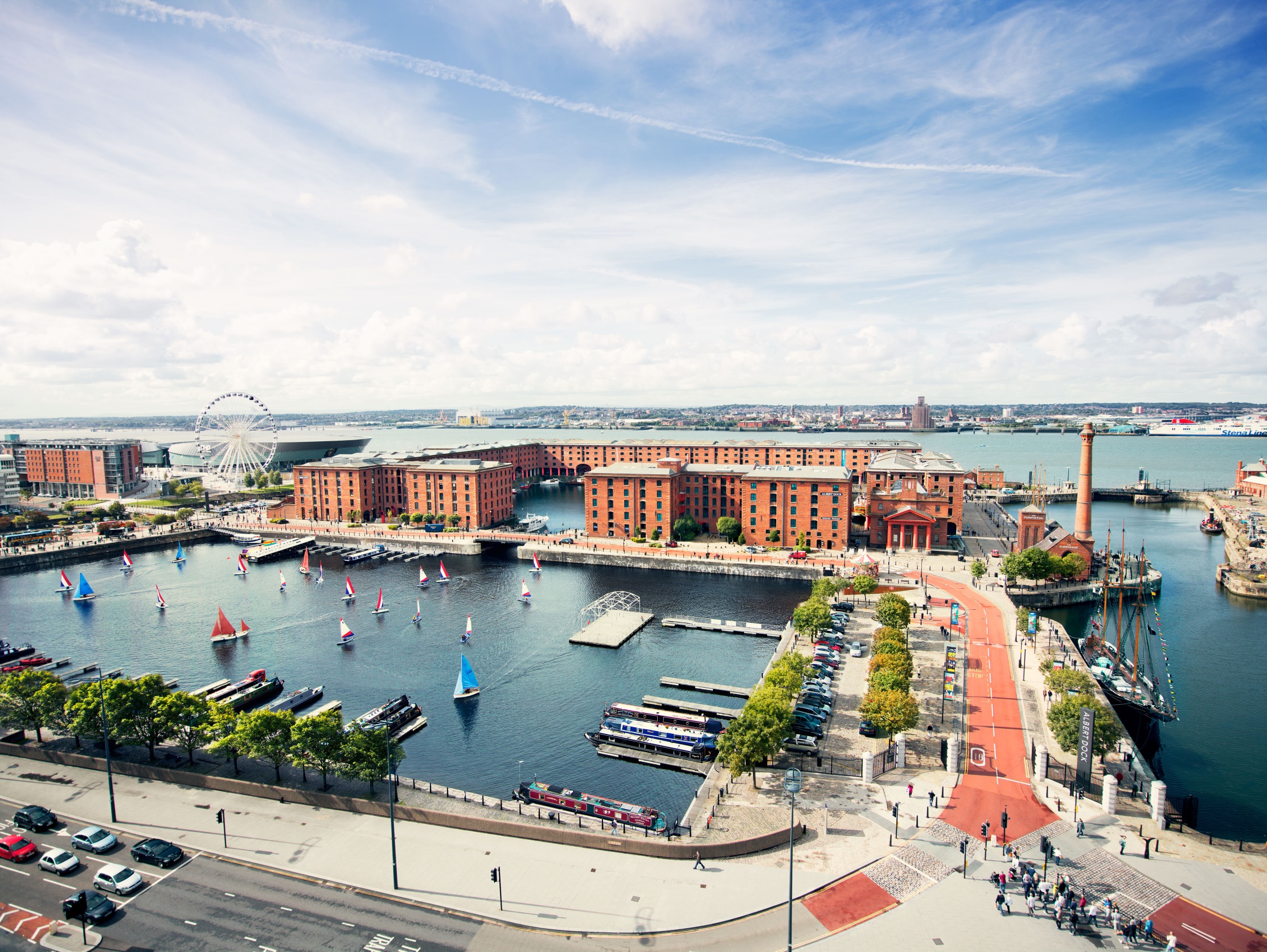 Modern, Historic, Vibrant, Friendly, Exciting, Cultural, Sporting and Musical
Liverpool is all these and more
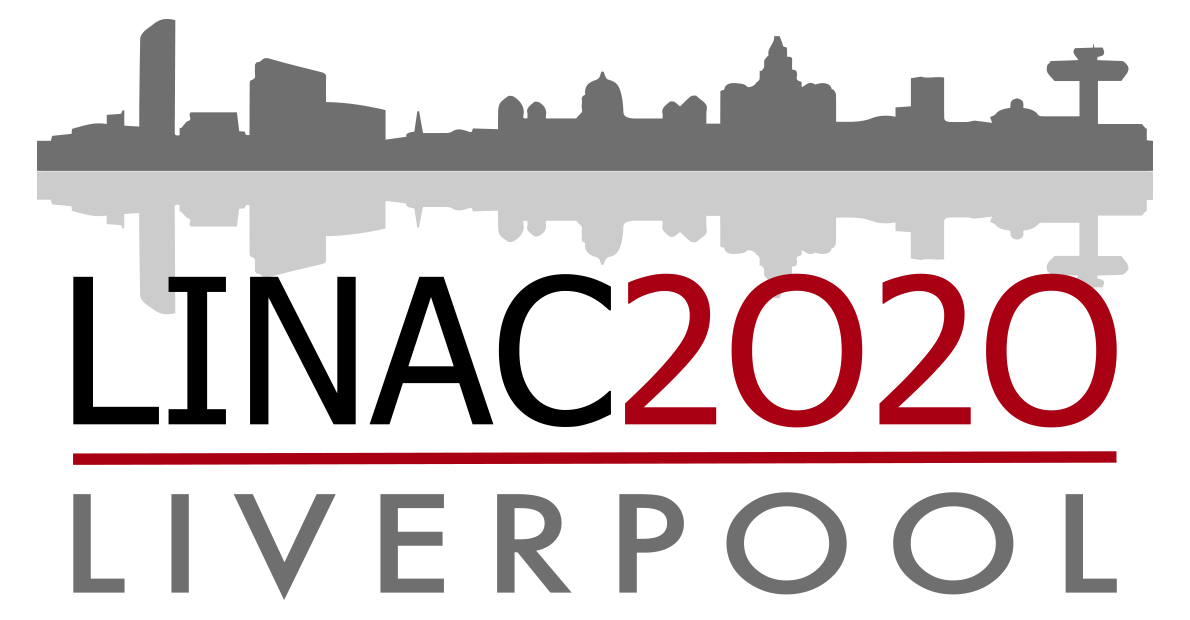 Compact & Walkable
Compact
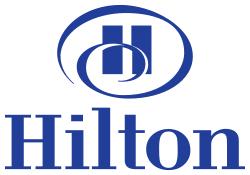 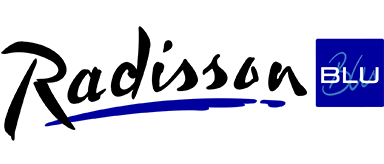 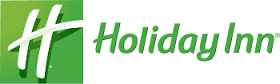 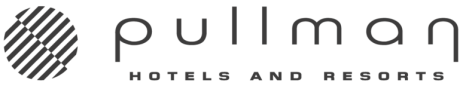 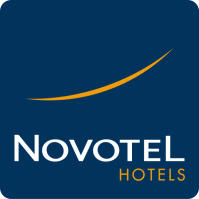 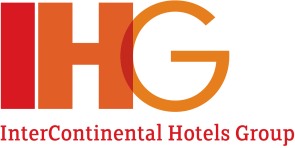 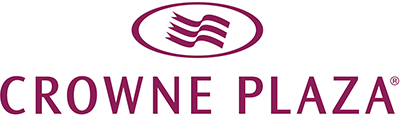 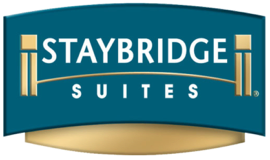 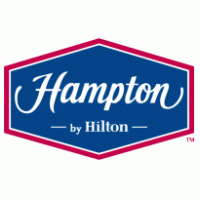 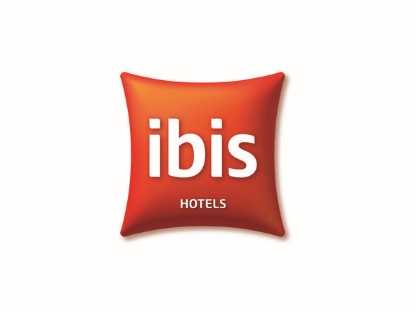 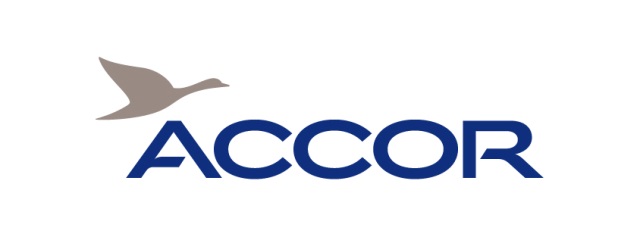 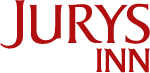 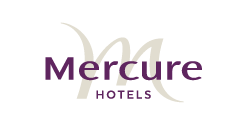 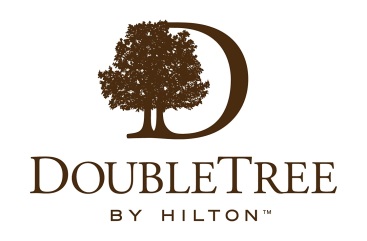 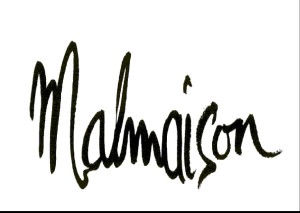 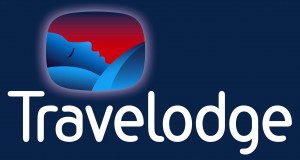 Prices range from £70 - £180/night for bed and breakfast
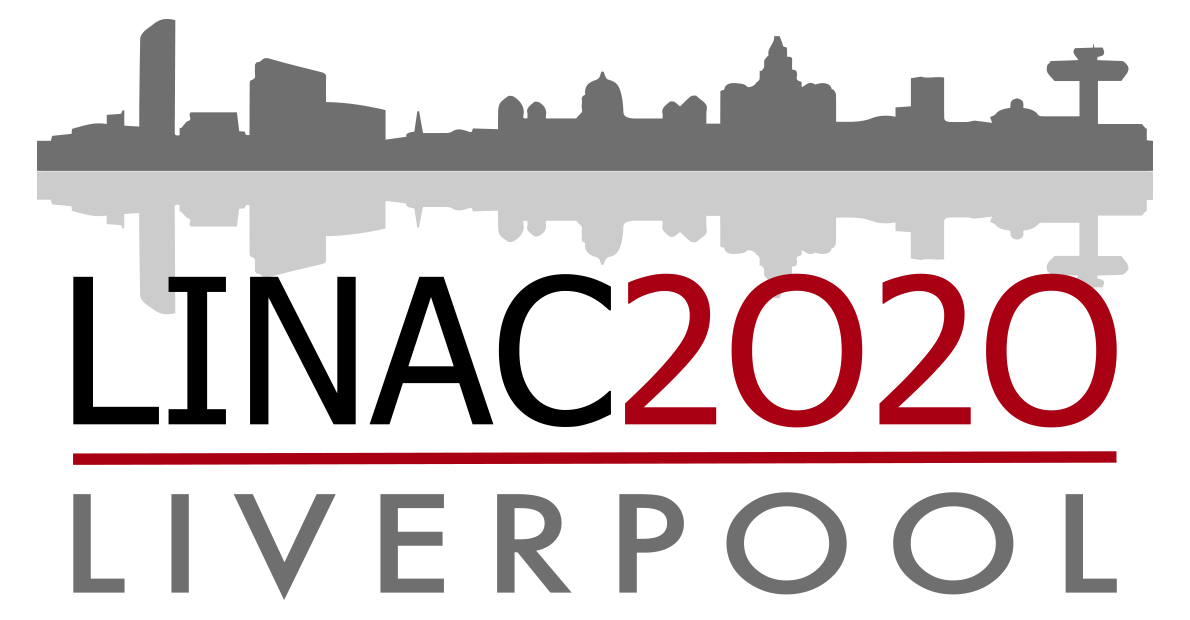 Accommodation
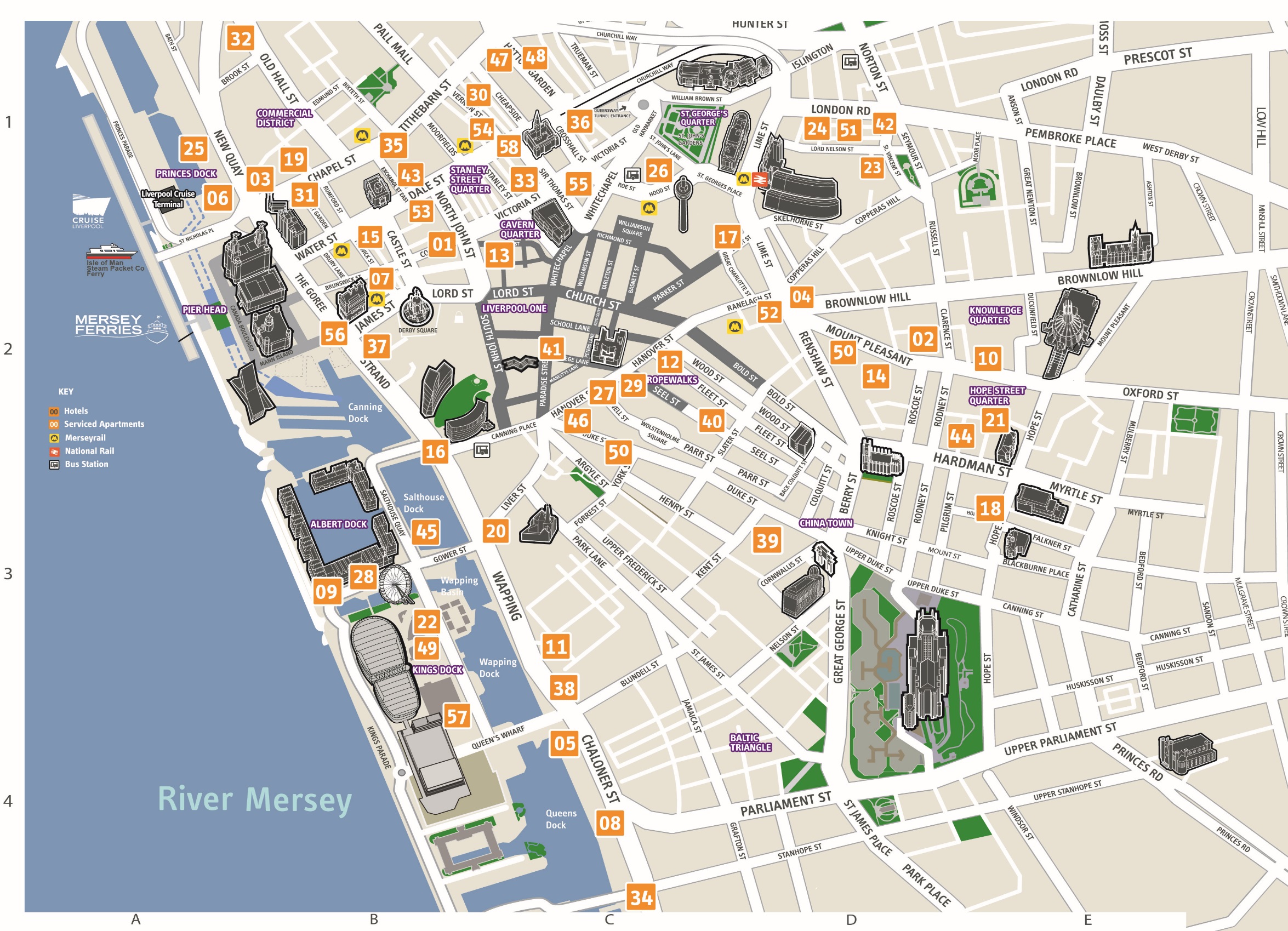 City Centre    6,138
City Region    8,046
Onsite 
972 rooms
10 minute walk
1,902 rooms
20 minute walk
3,848 rooms
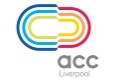 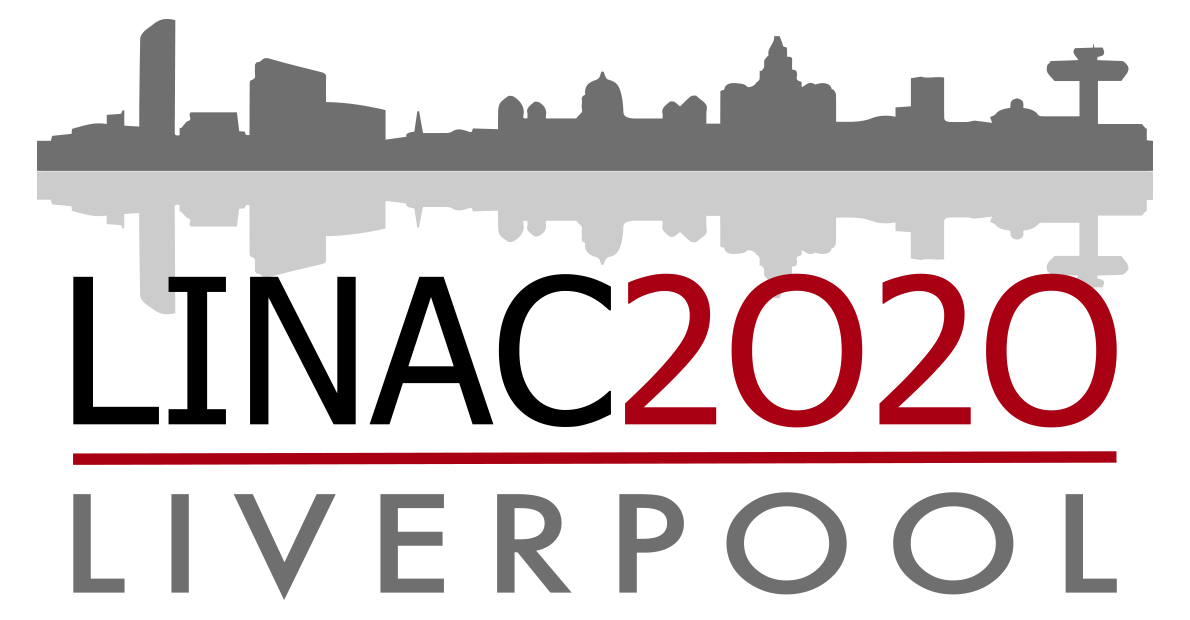 Accommodation
ESPE Evening
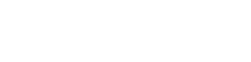 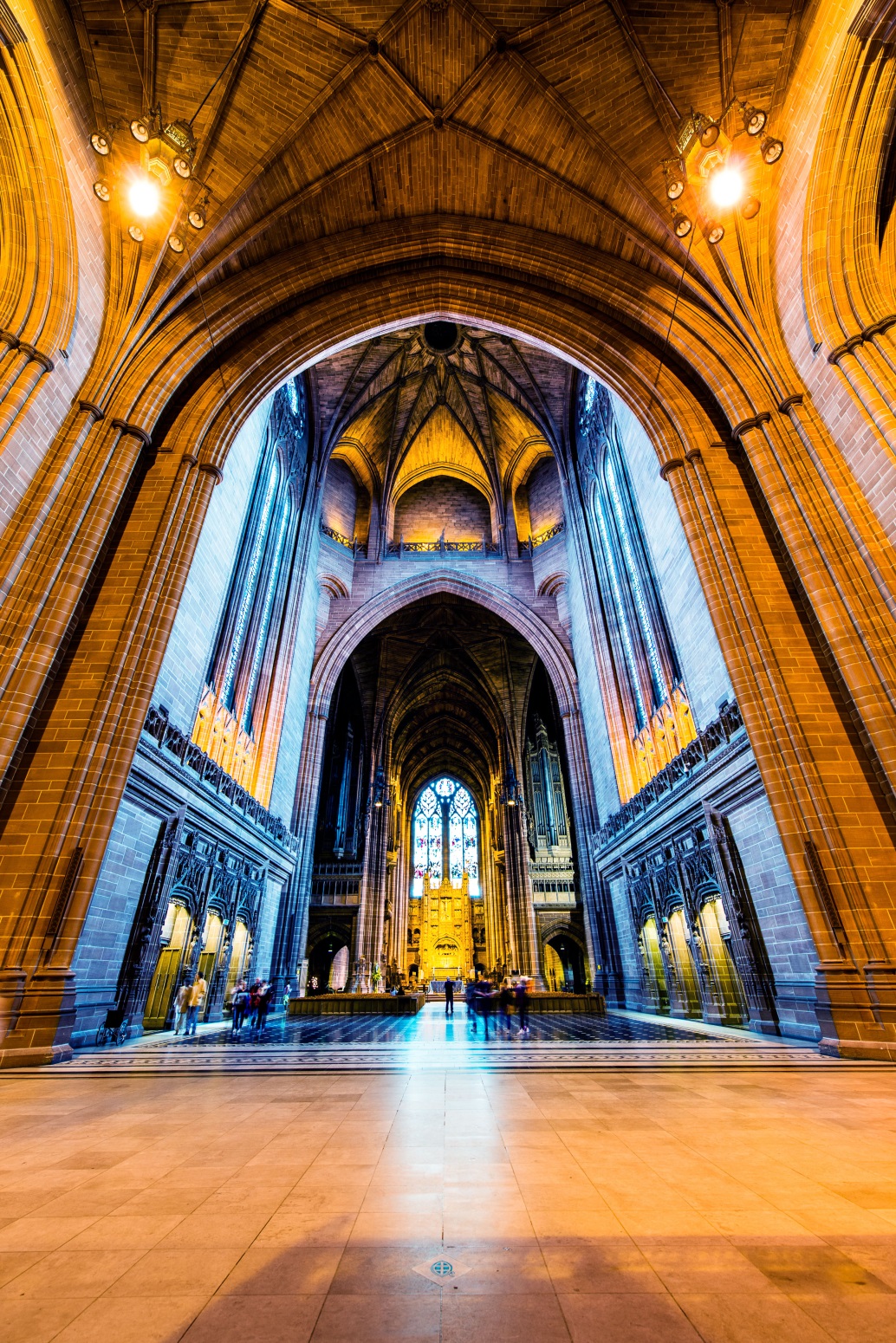 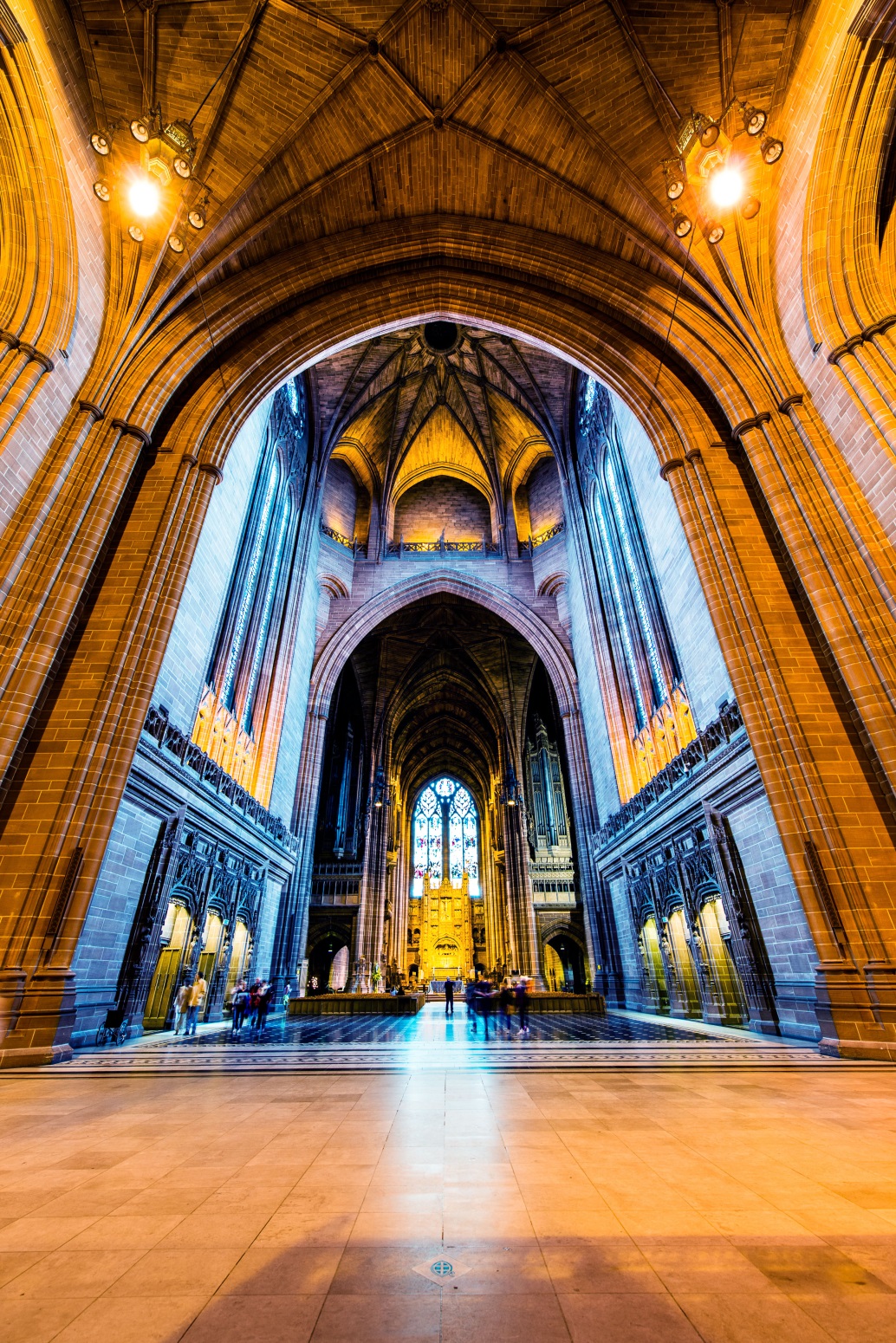 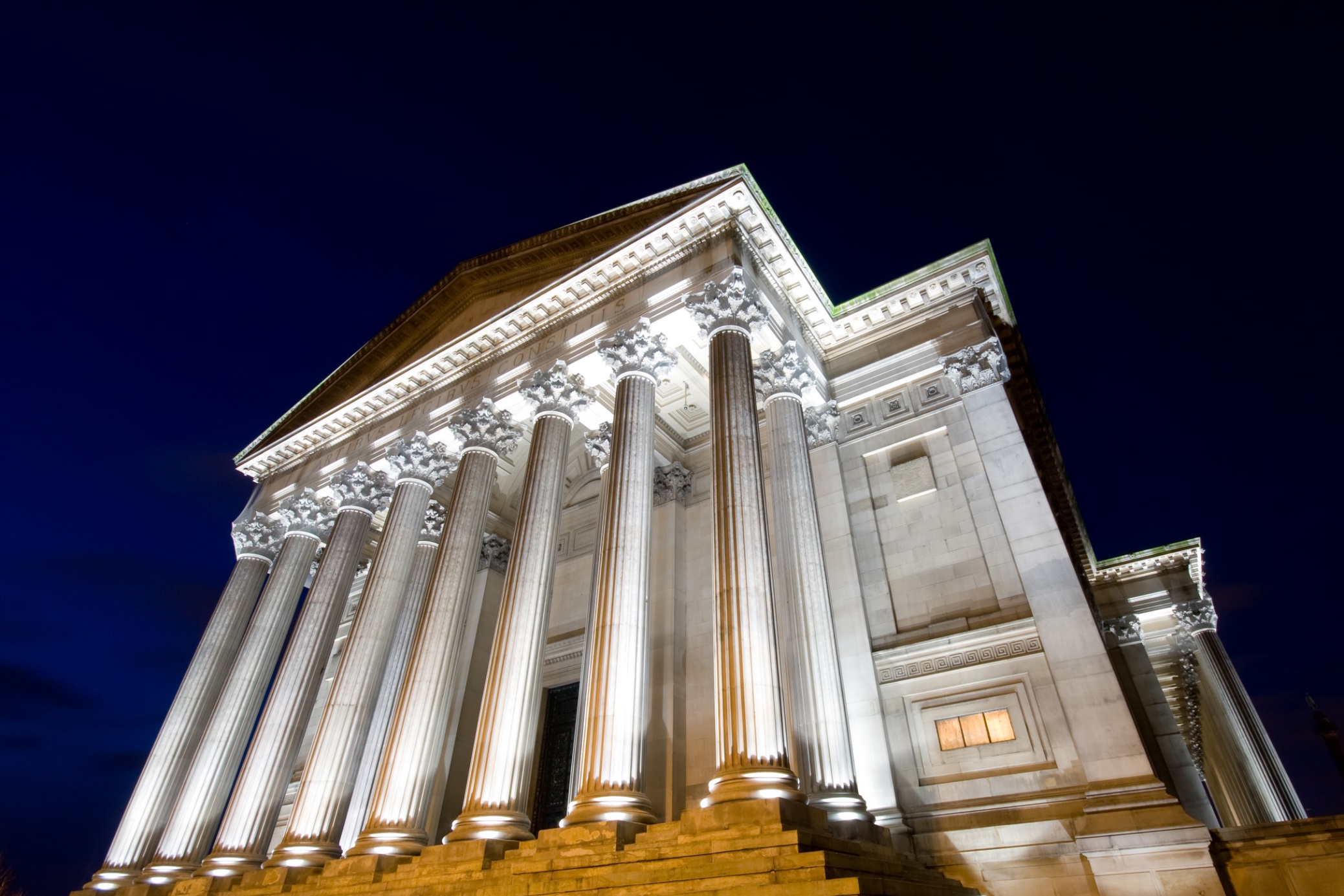 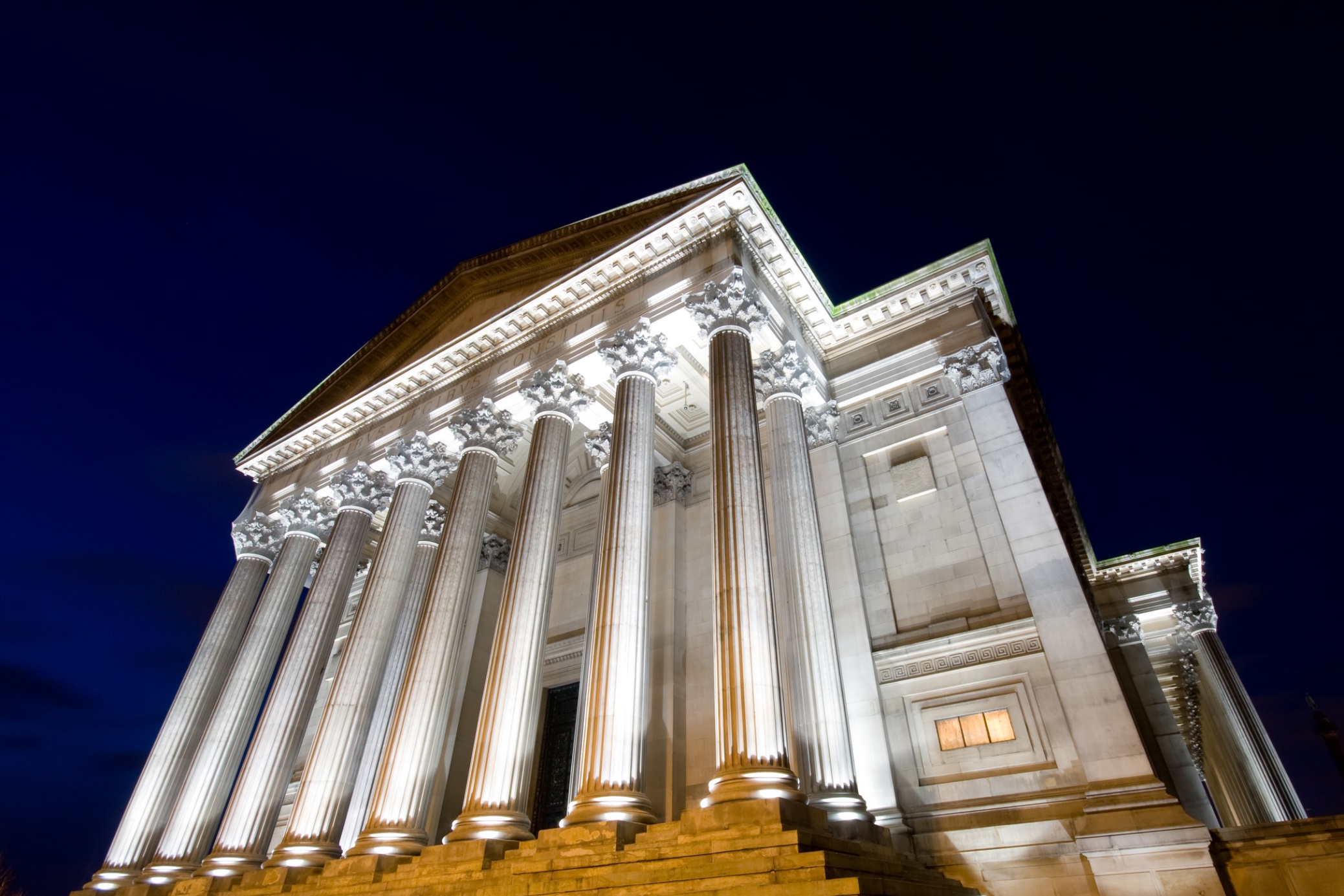 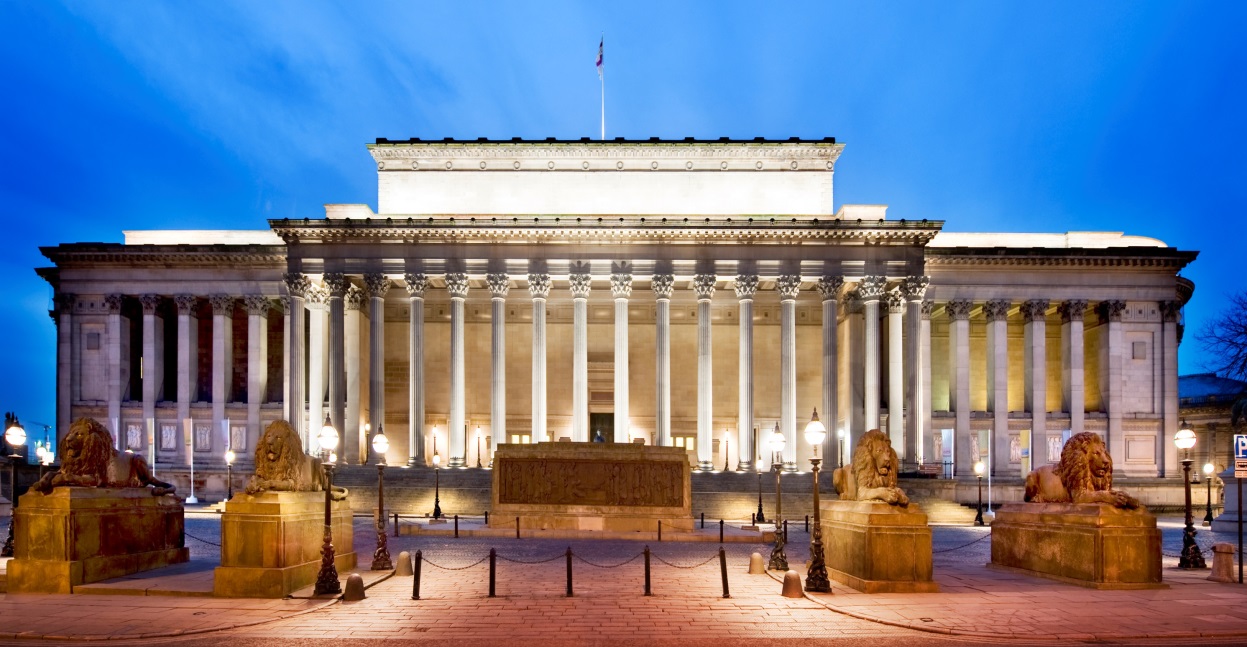 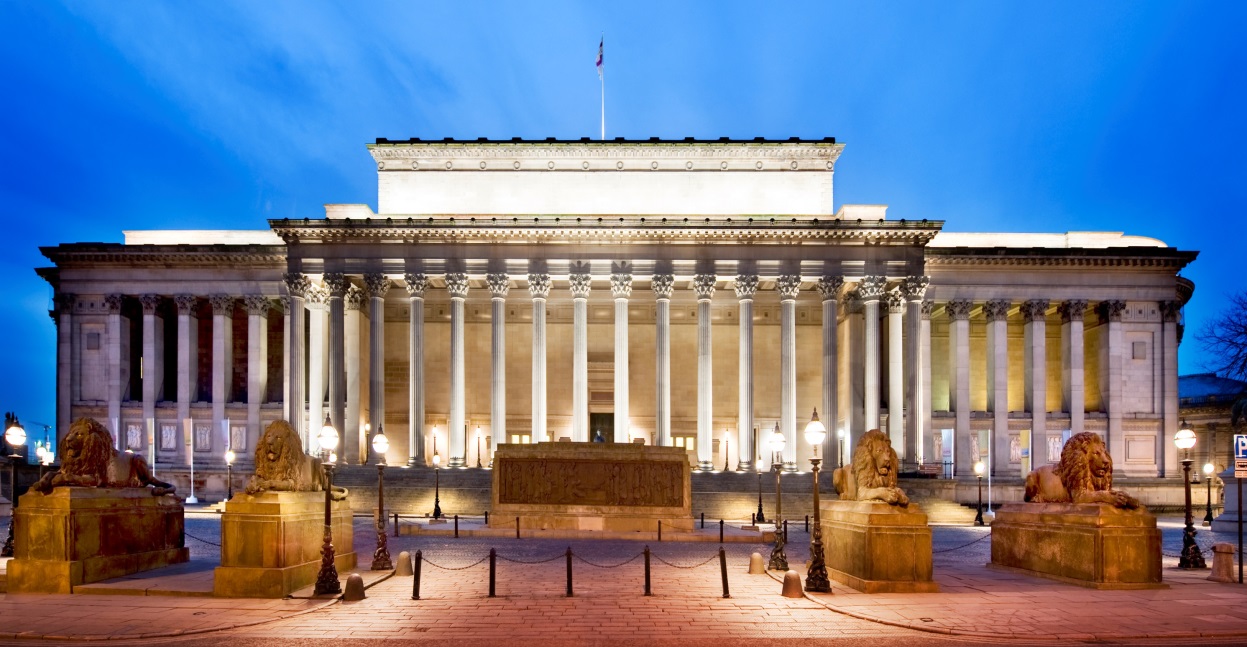 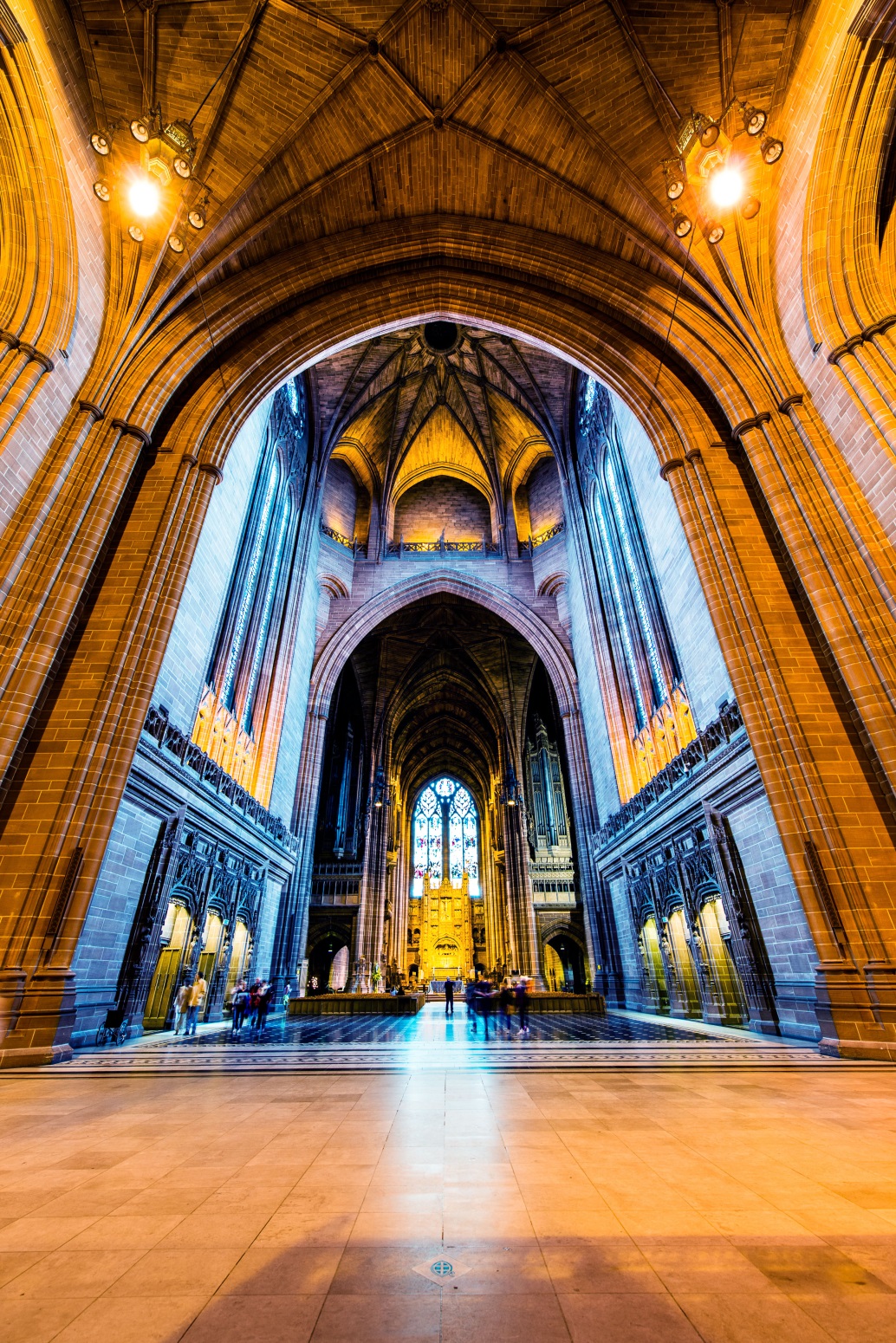 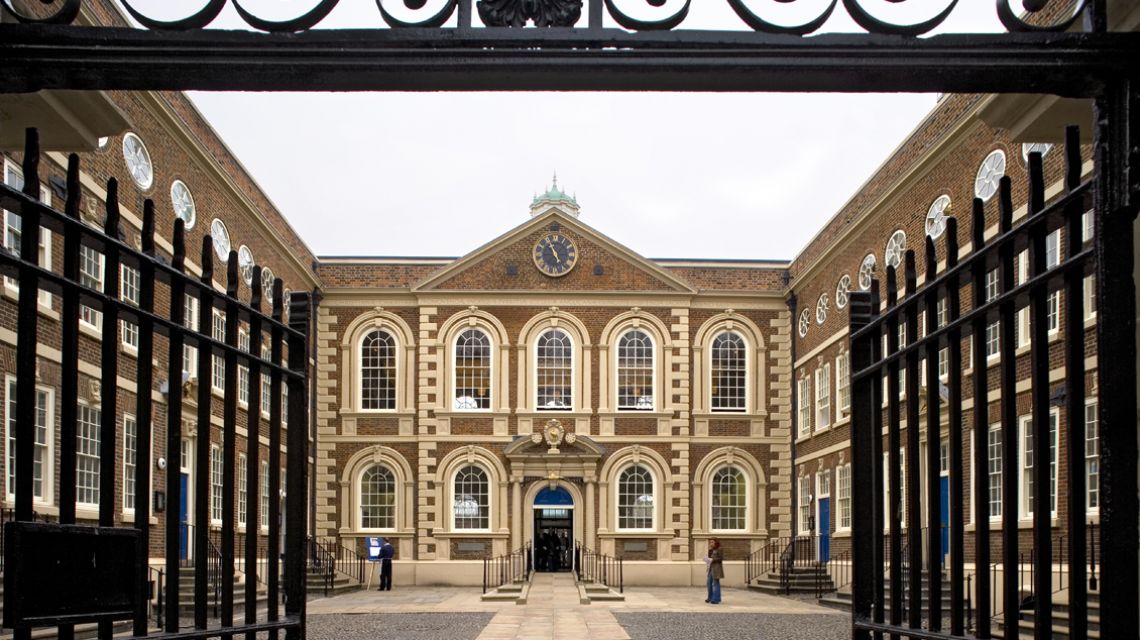 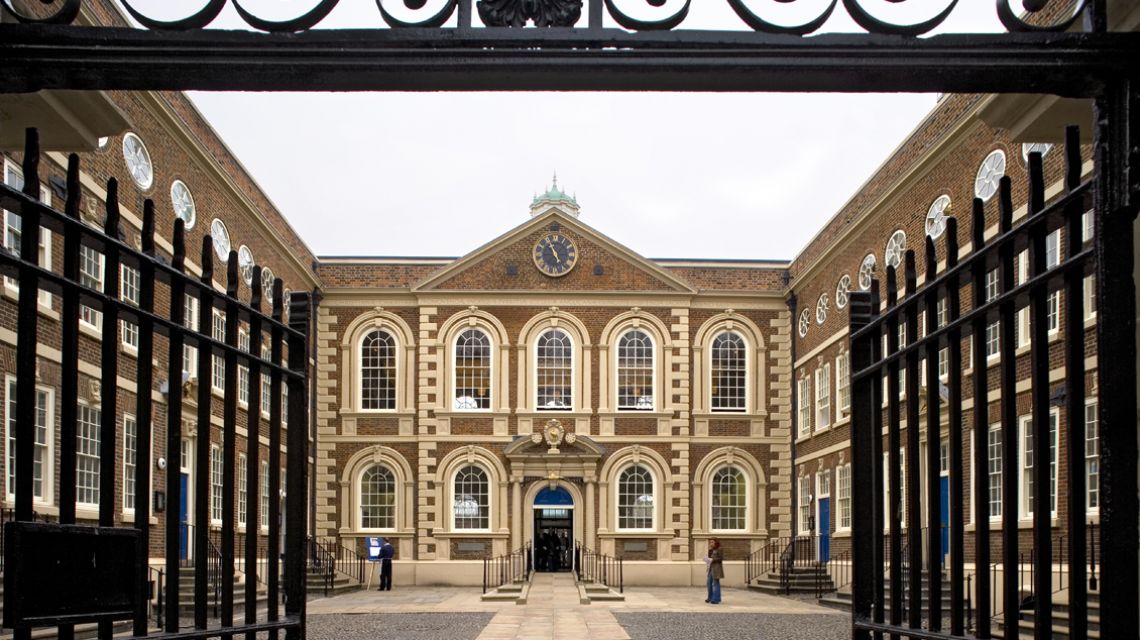 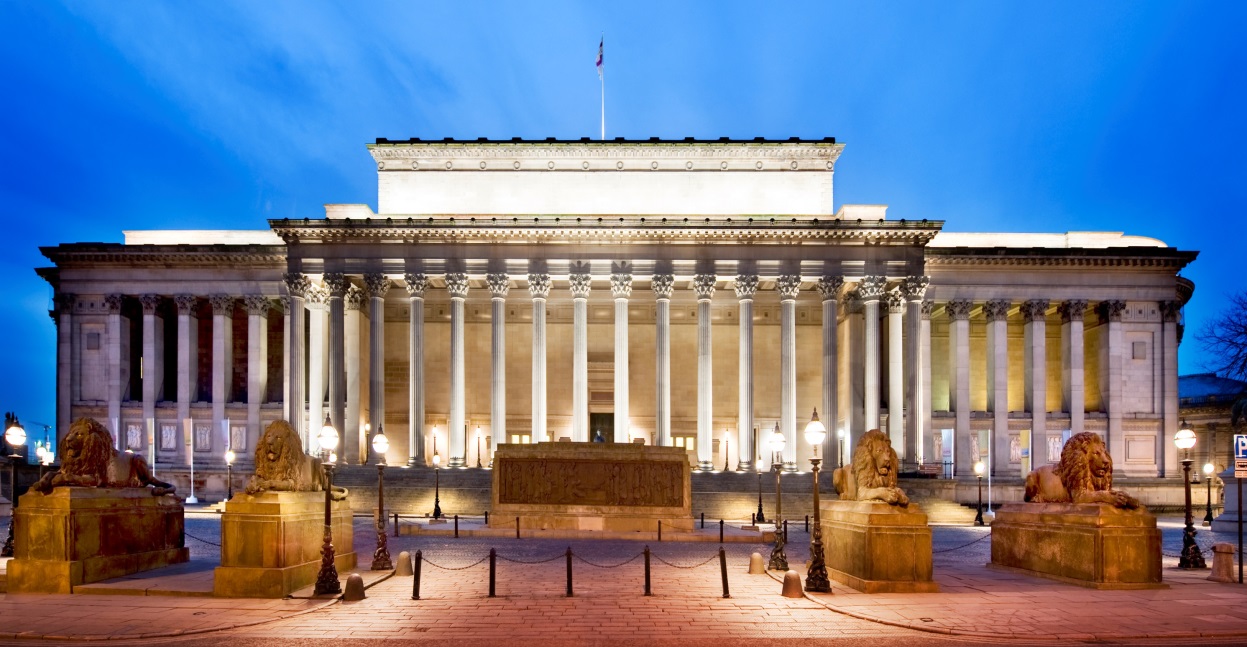 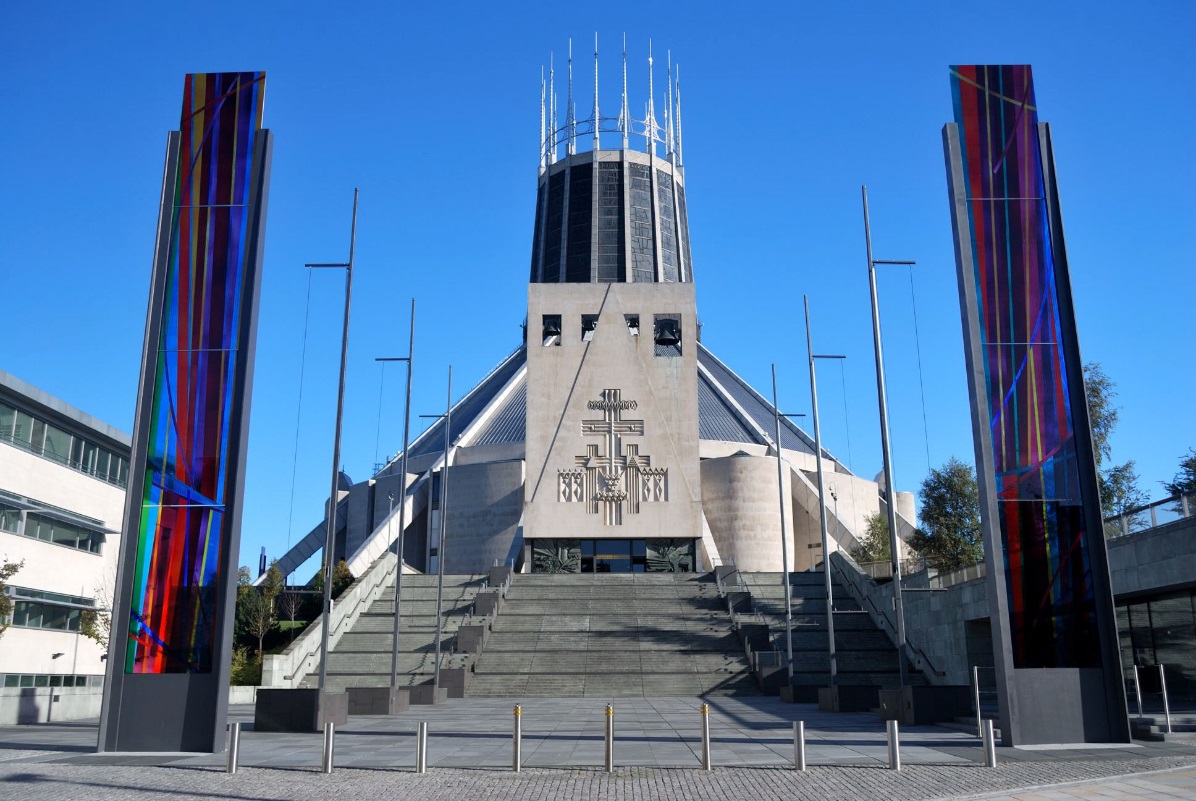 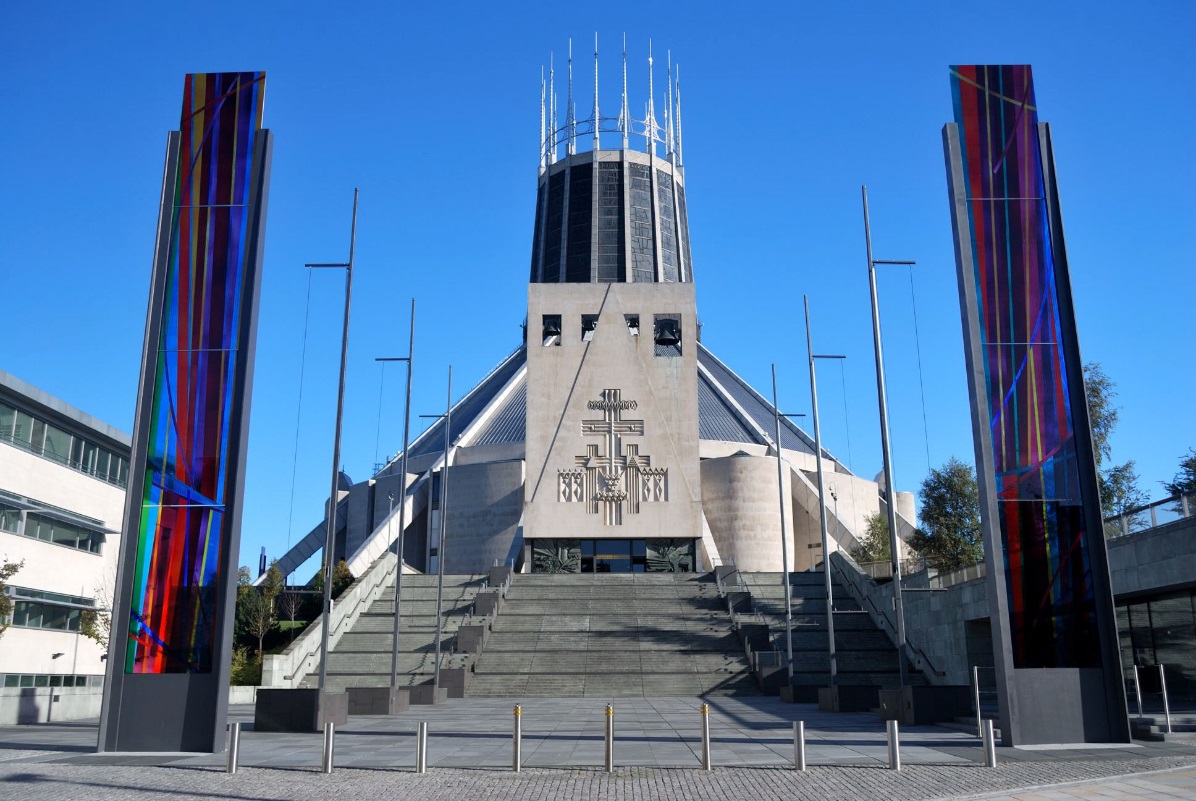 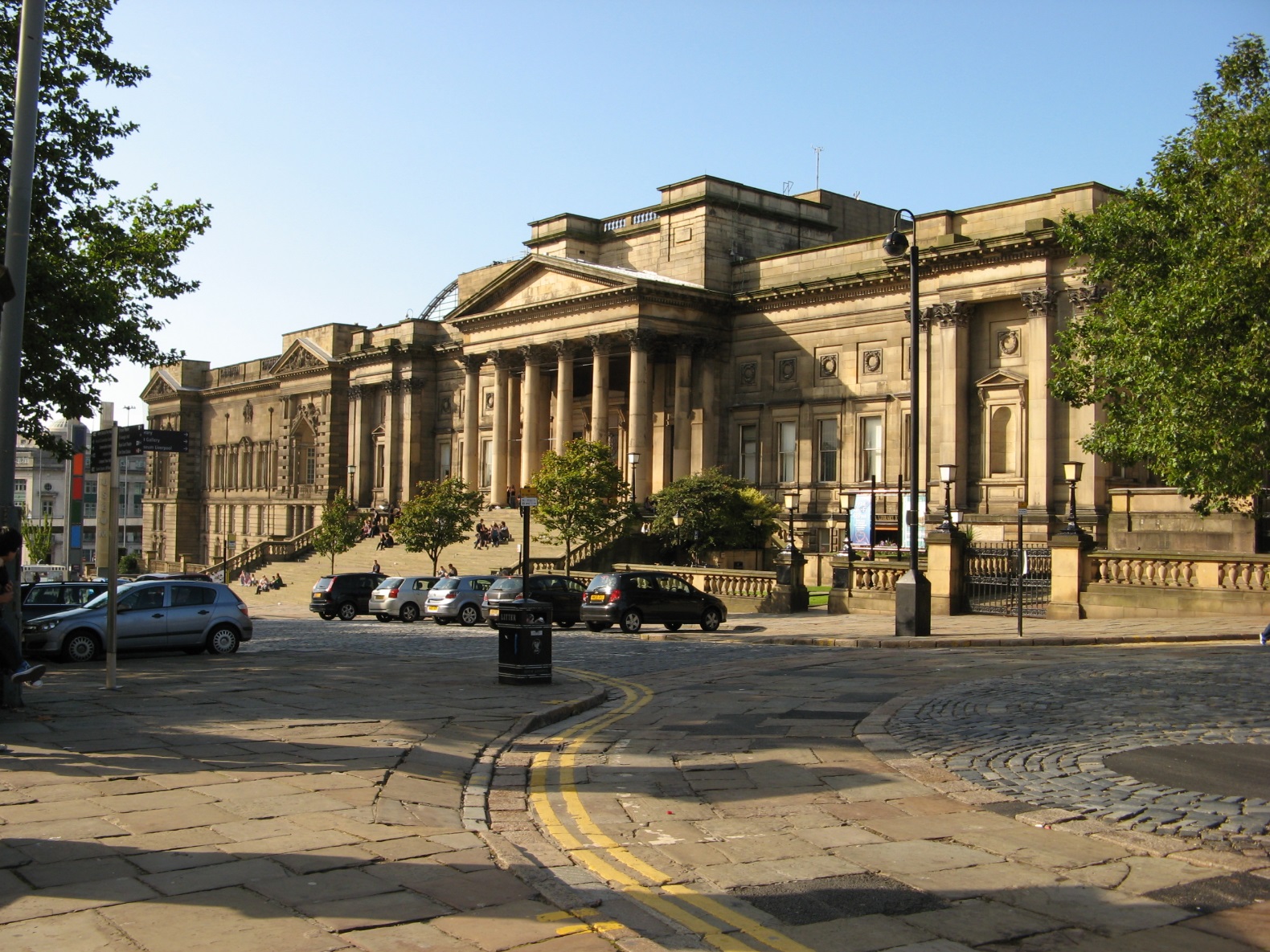 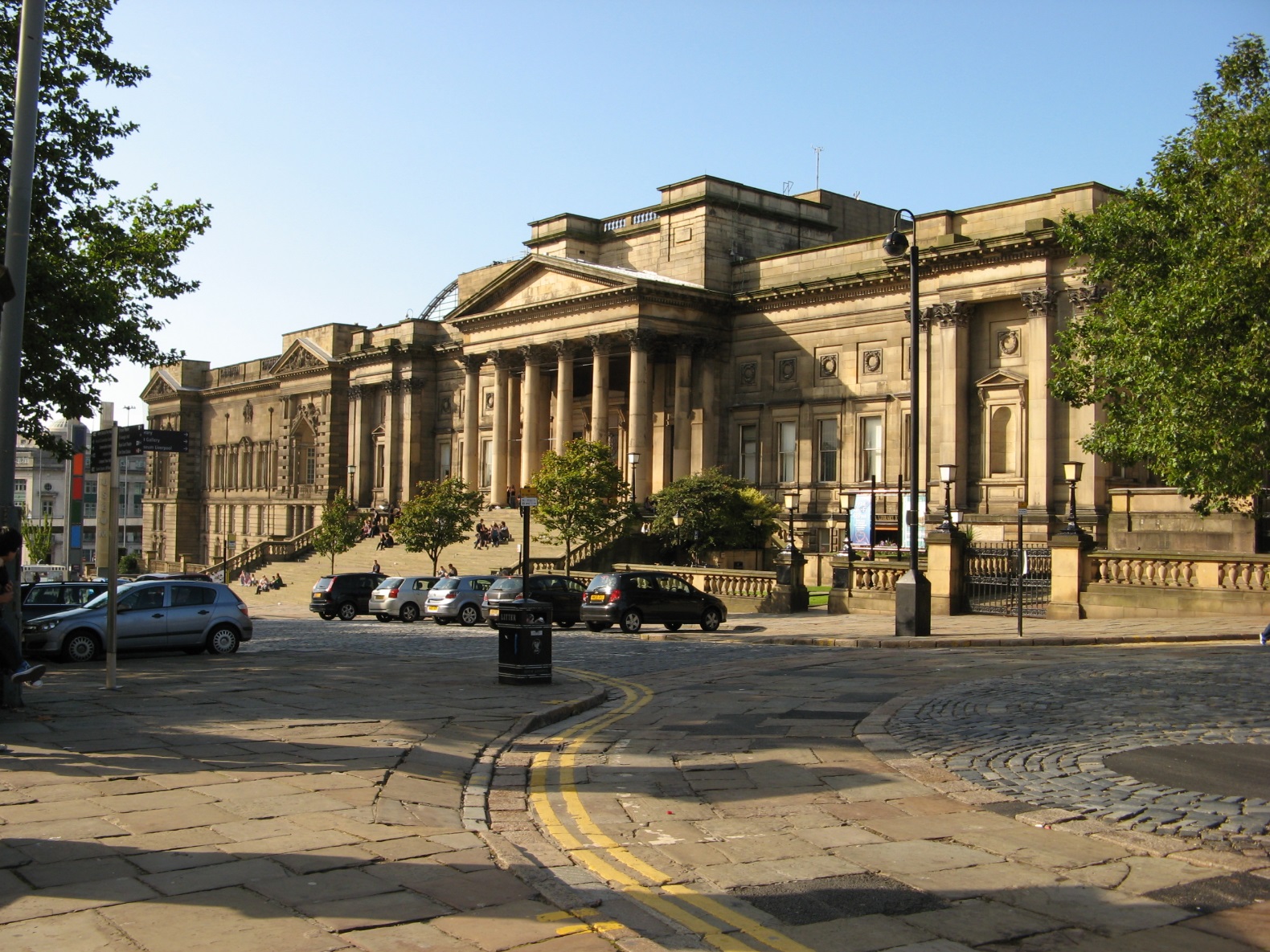 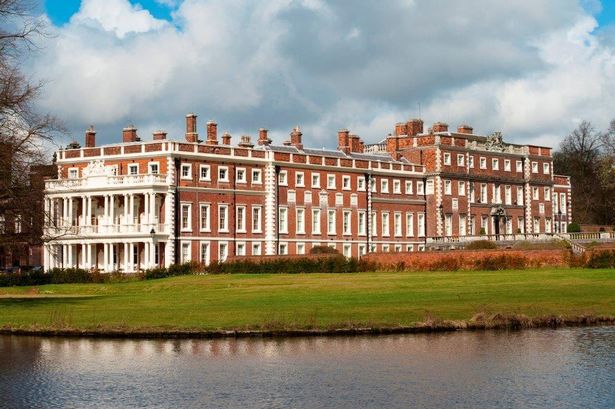 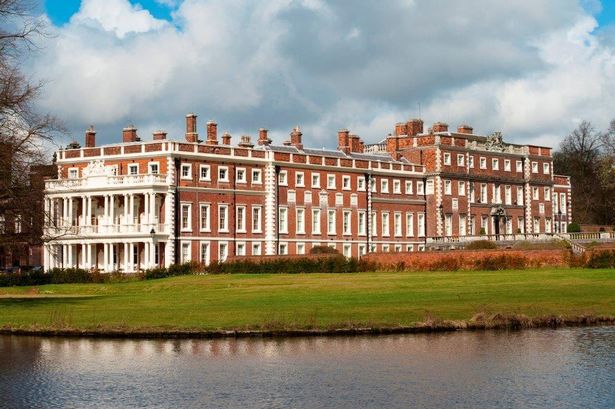 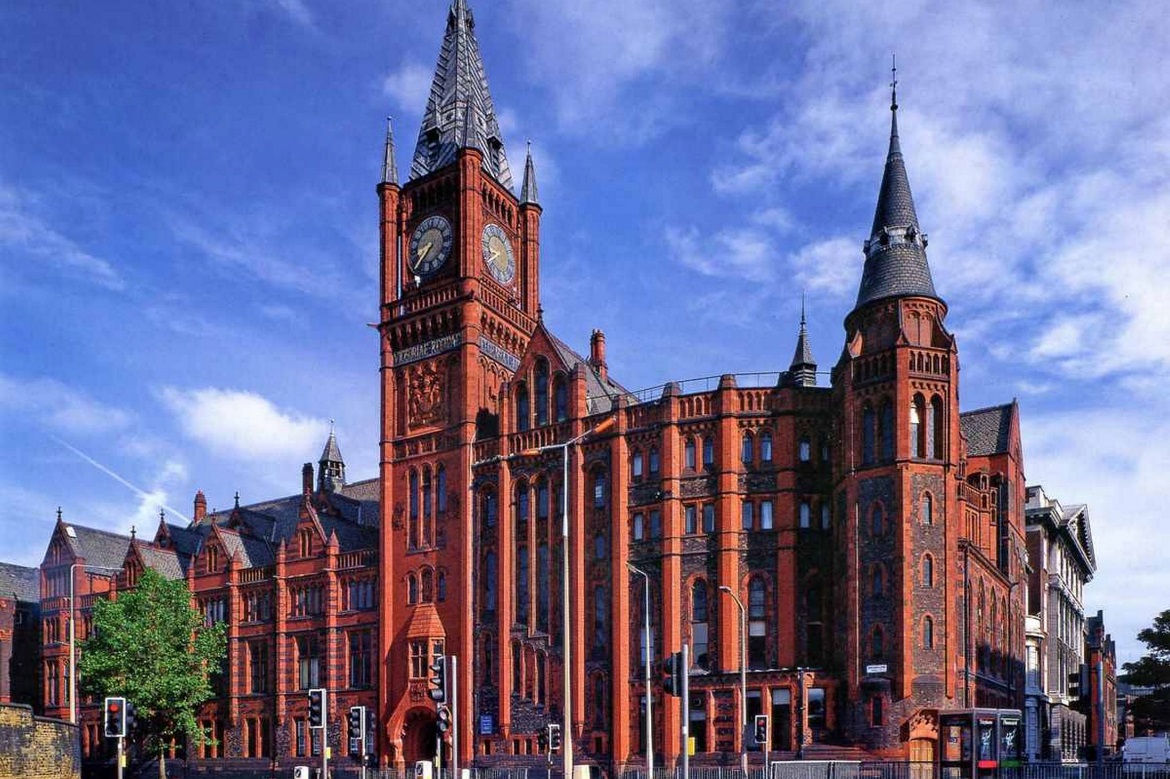 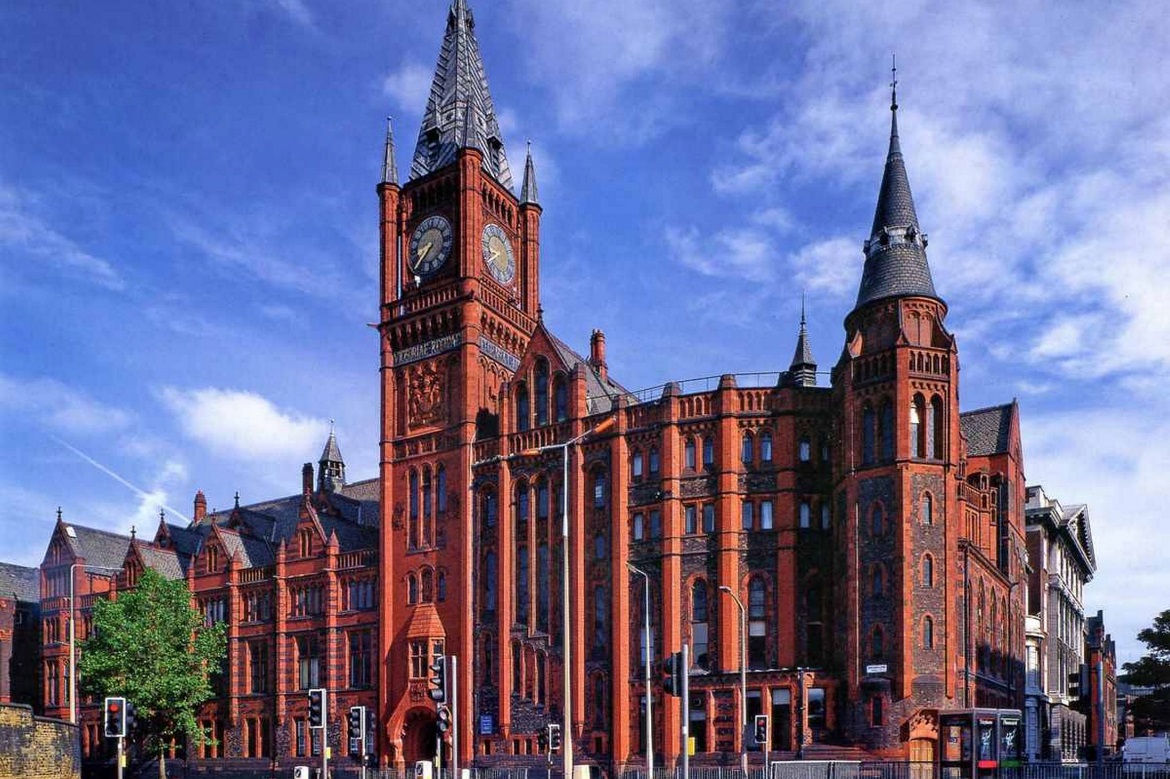 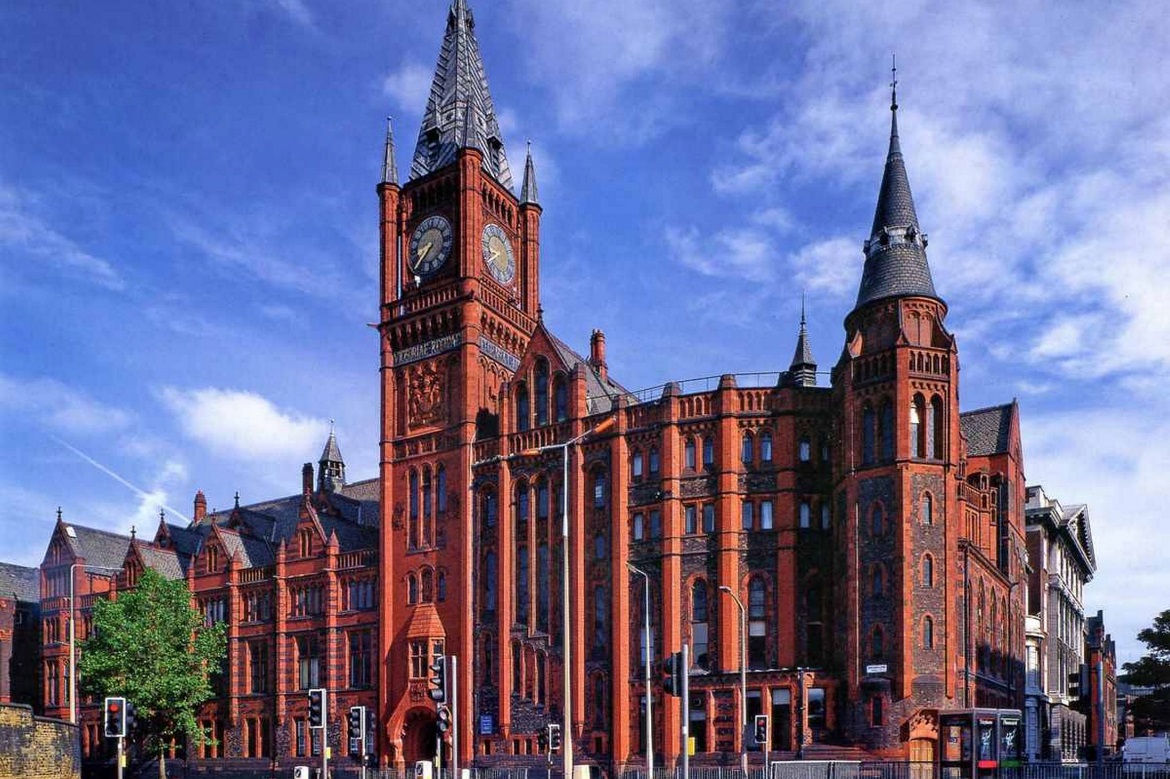 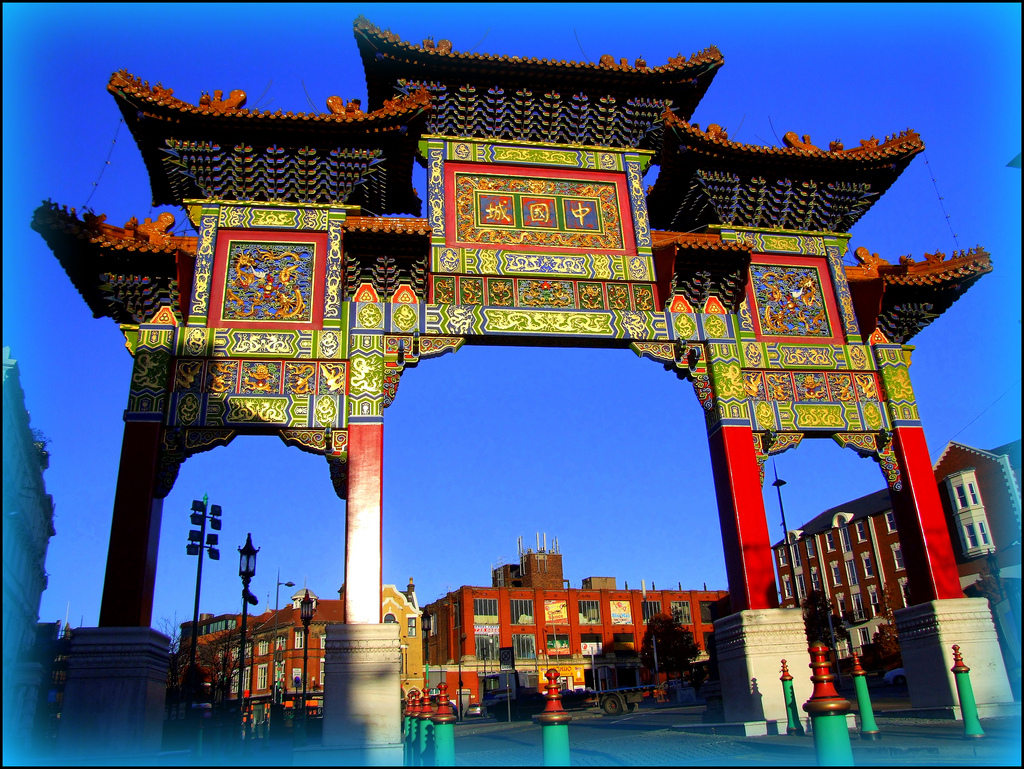 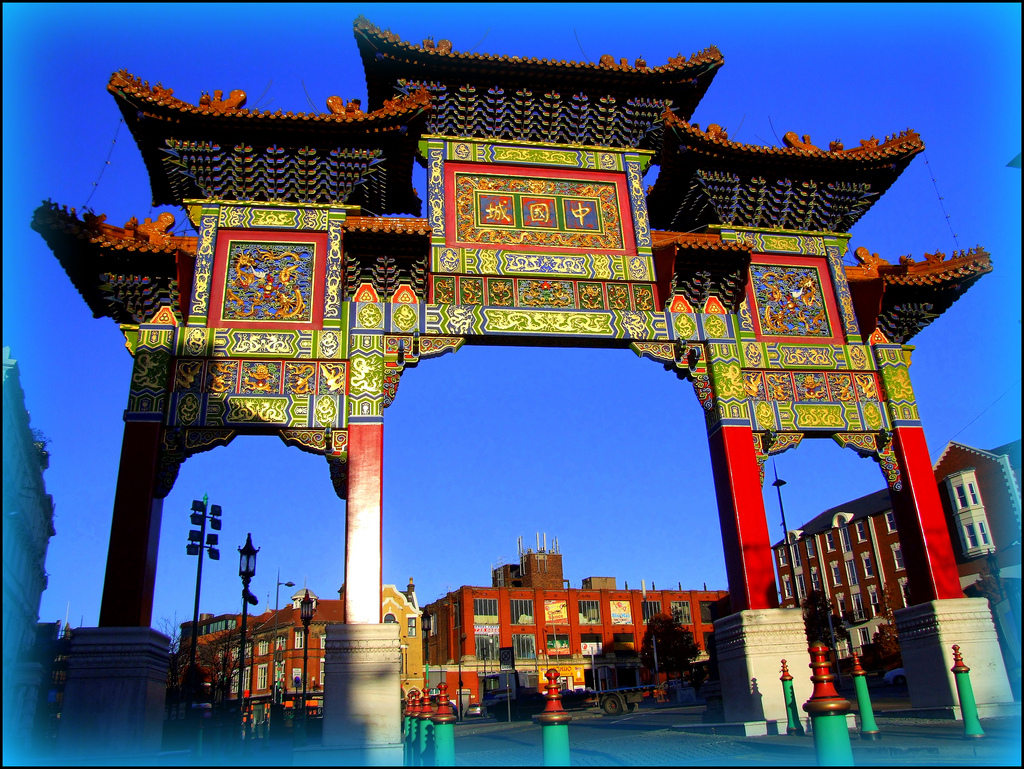 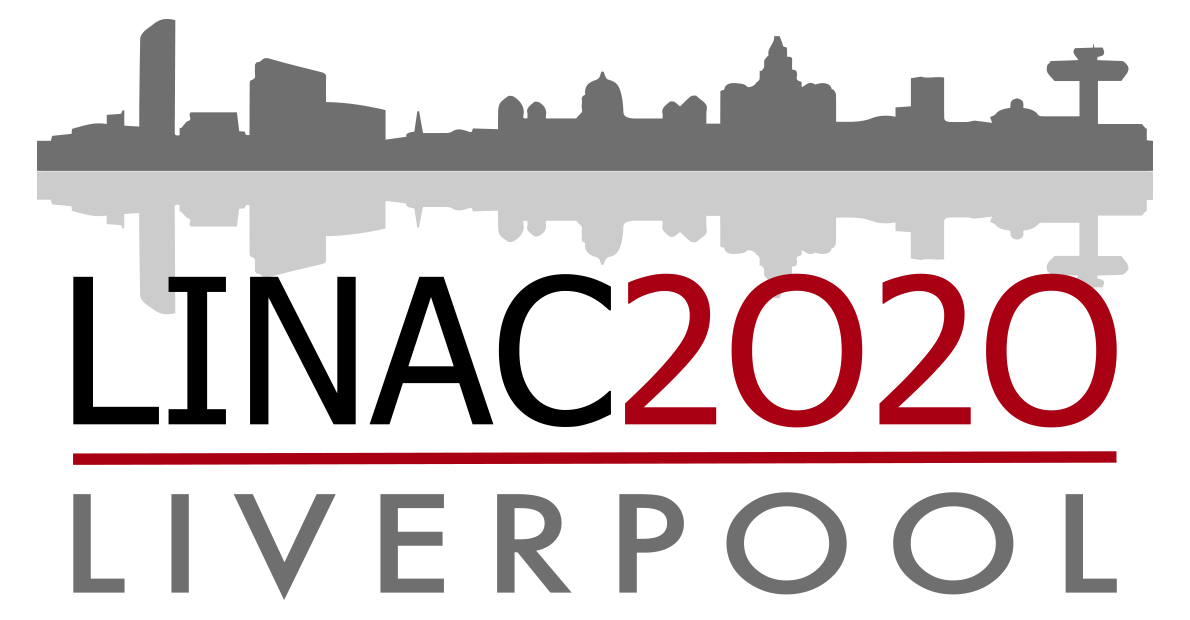 More listed buildings than any UK city outside of London
[Speaker Notes: Liverpool Cathedral - largest in the UK, 5 largest in the world (also a stunning Dinner venue (max 1000)

St Georges Hall – Historic Law court – now a council opened venue for dinners (max 500)

Old Chinese community in Europe]
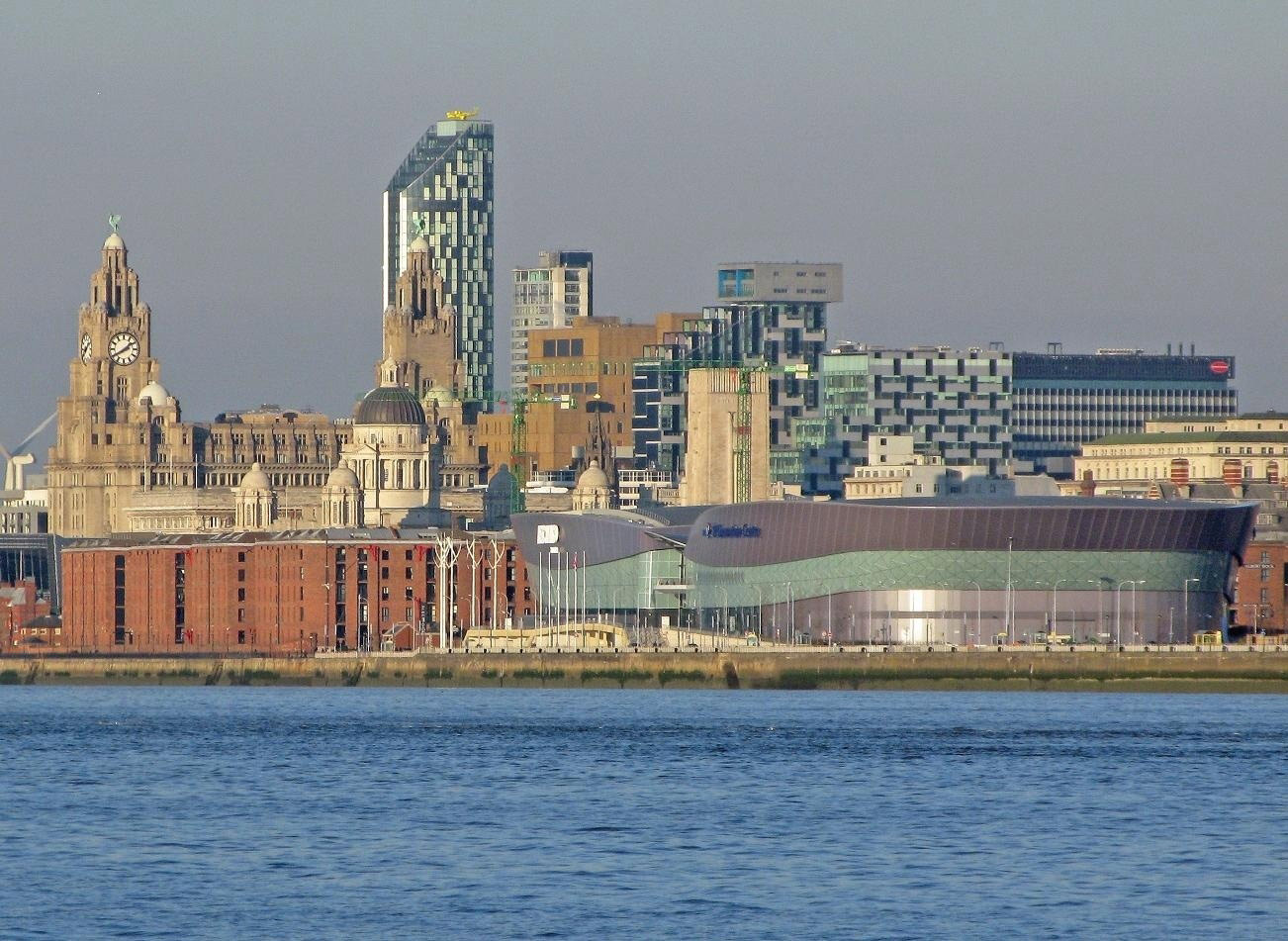 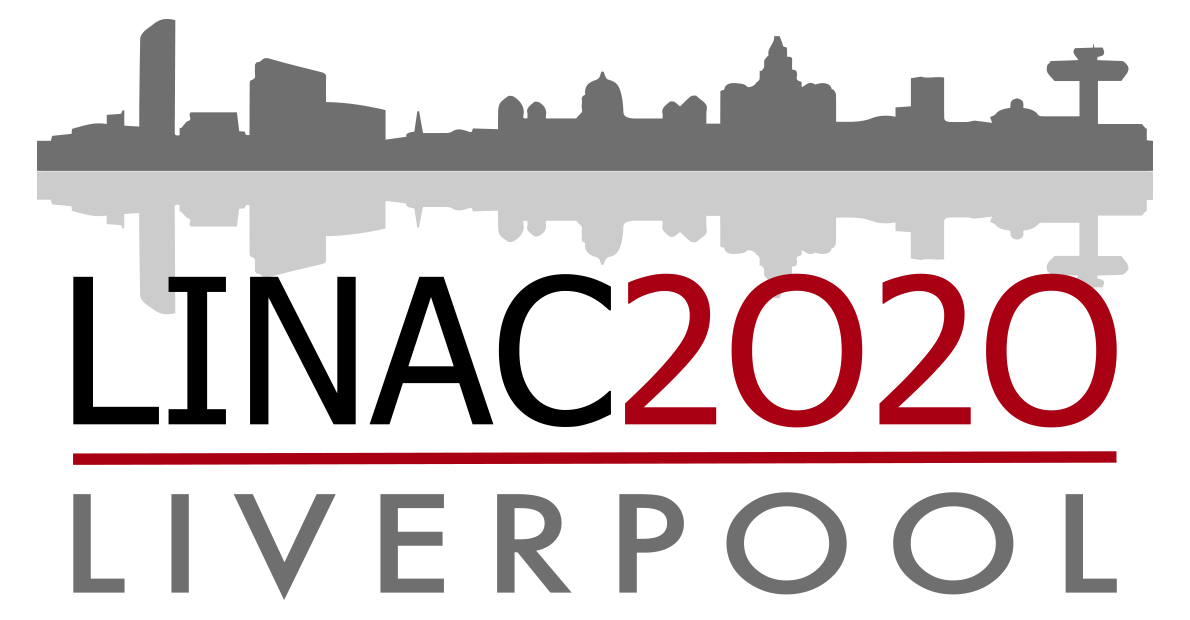 ACC Liverpool – Conference Venue
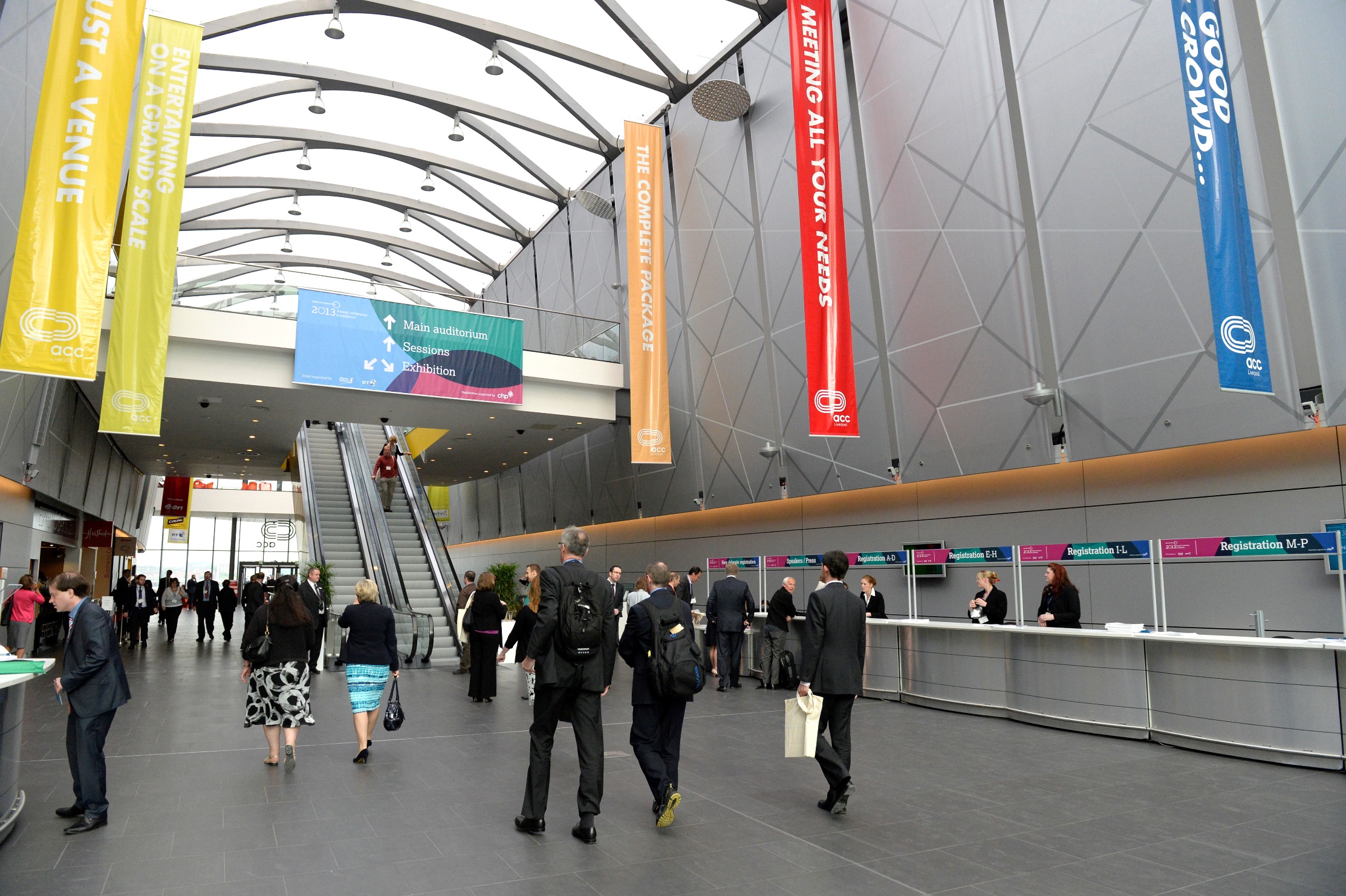 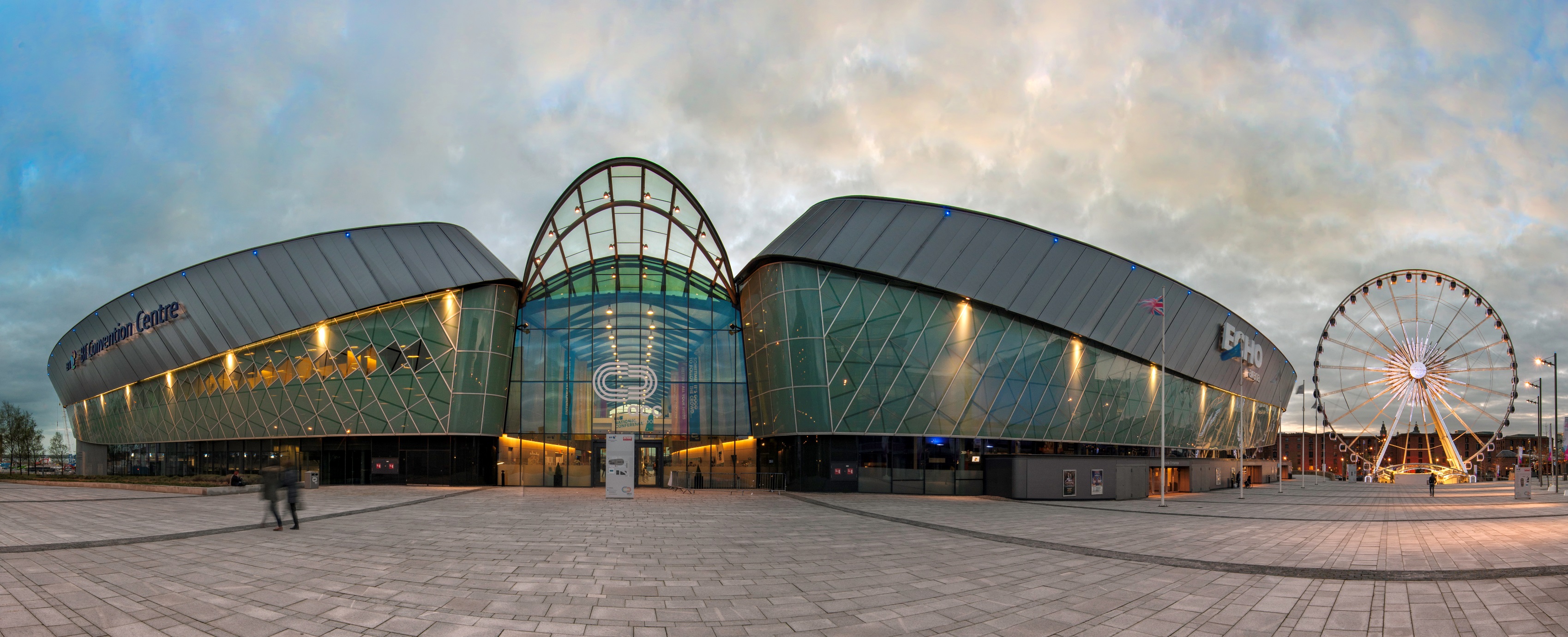 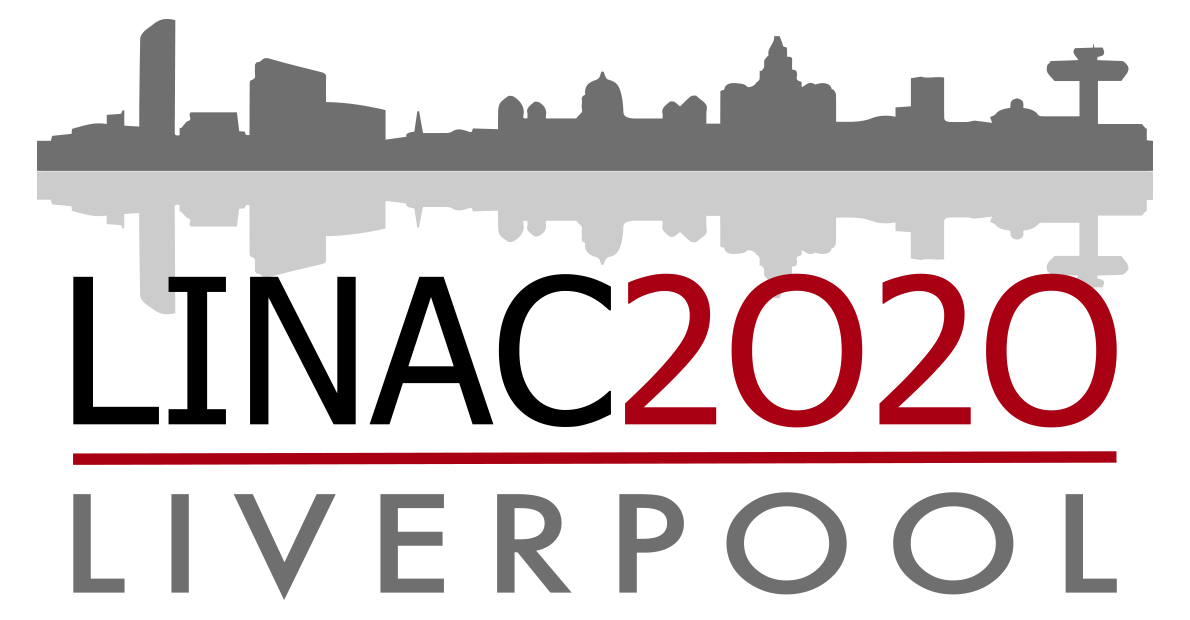 Registration Area
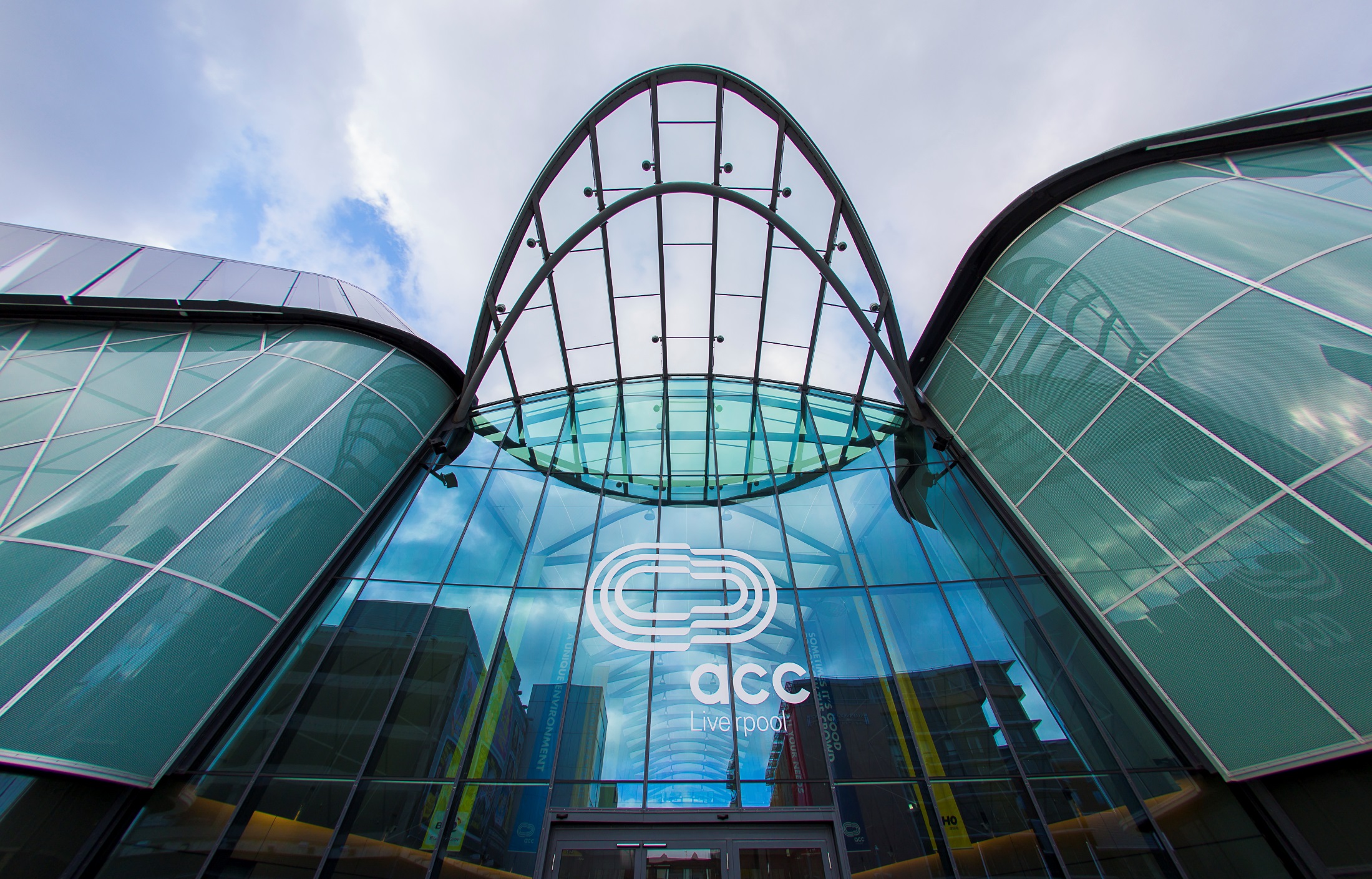 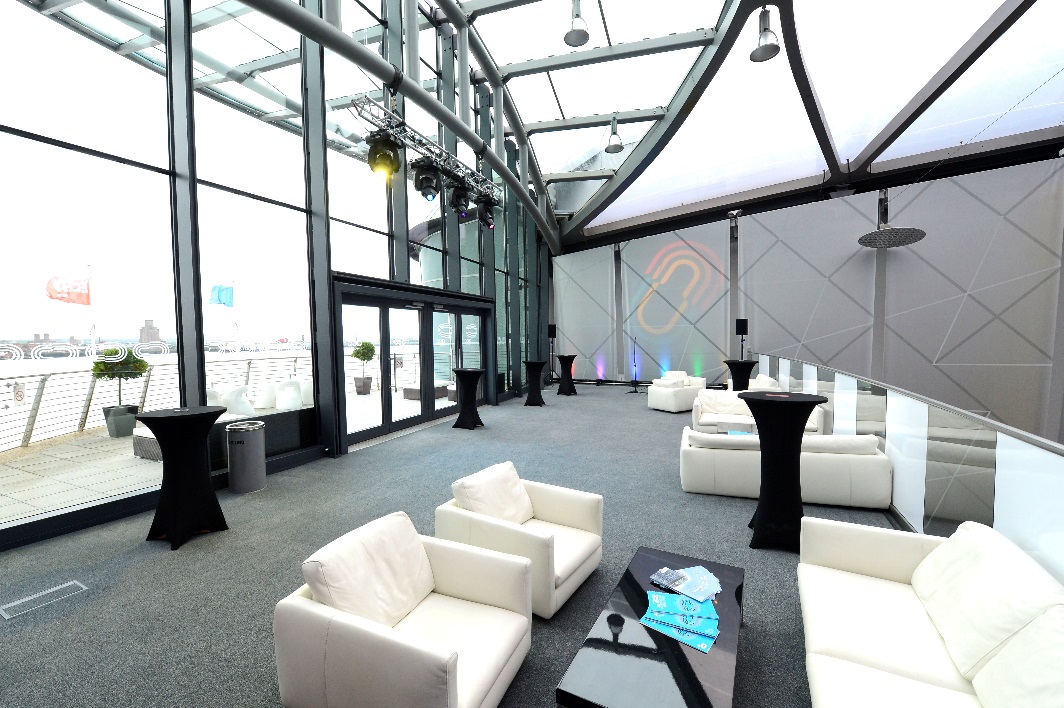 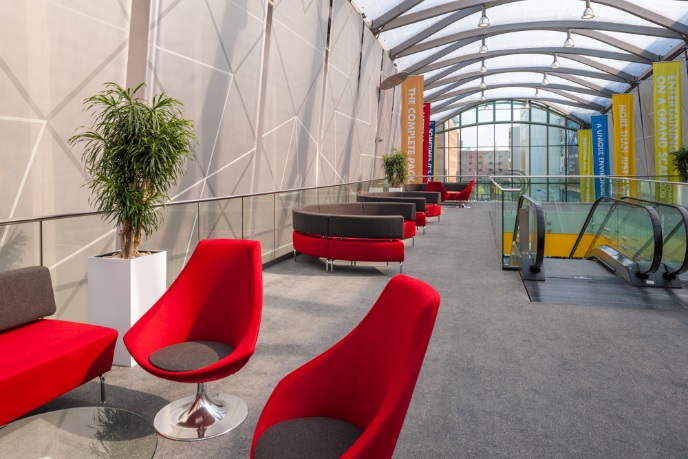 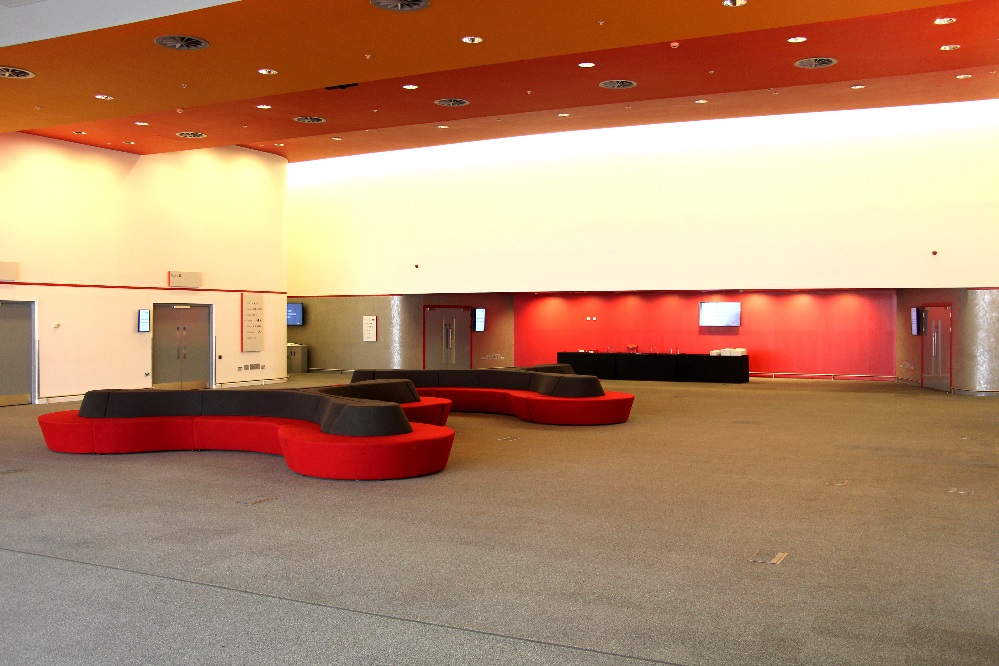 3, 11, Balcony and Foyer
Exhibition, Posters and Catering
1A
Main Plenary
332m2
5, 6, 8, 9
Offices
26m2
500+ delegates
25m2
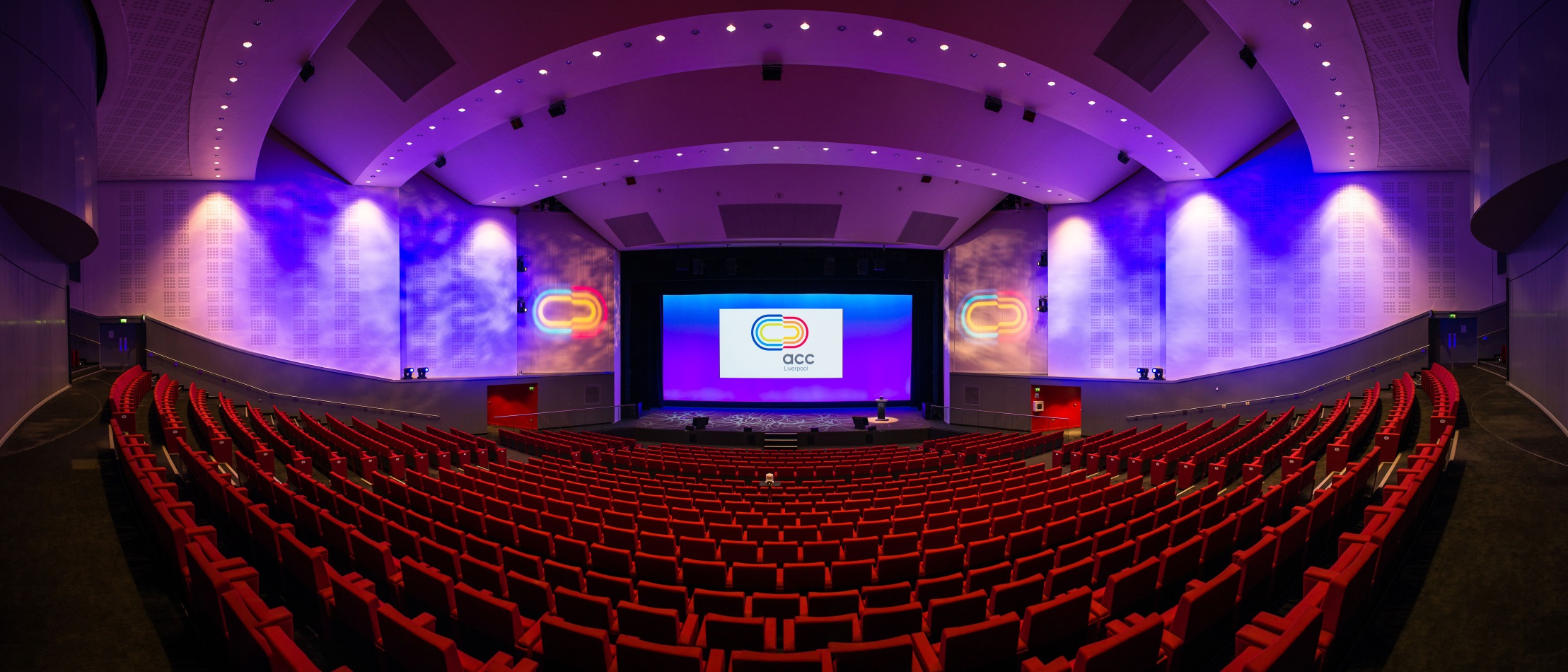 26m2
670m2
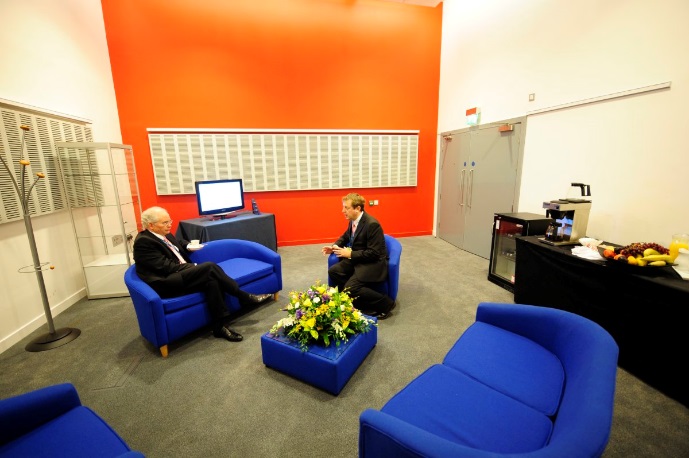 463m2
25m2
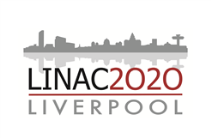 137m2
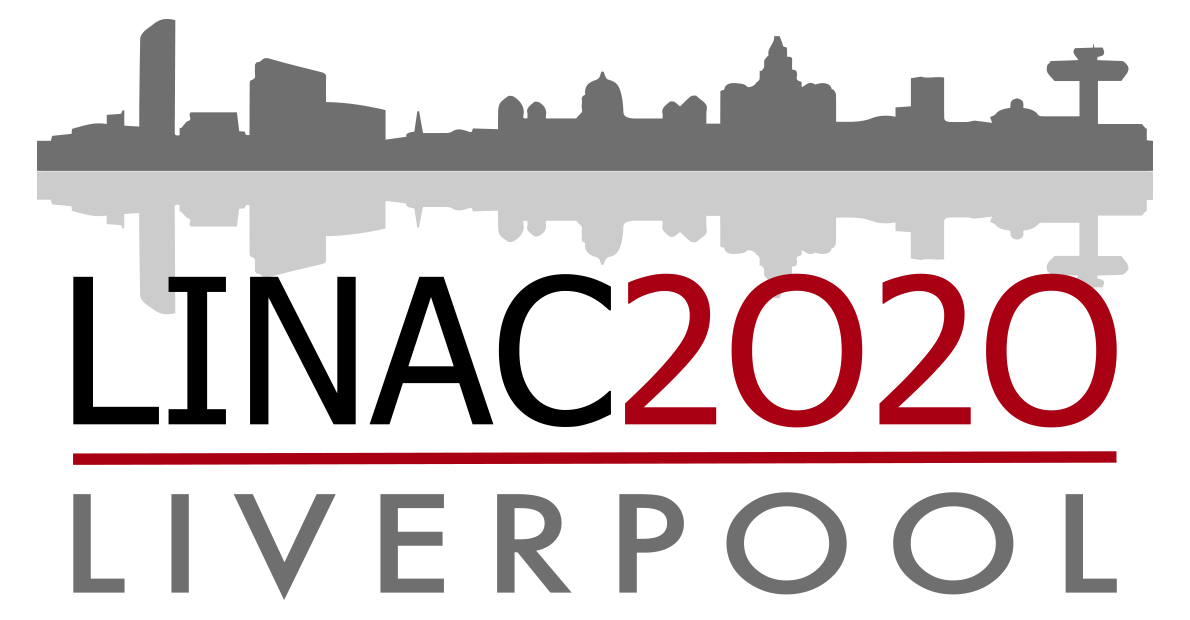 Venue Layout
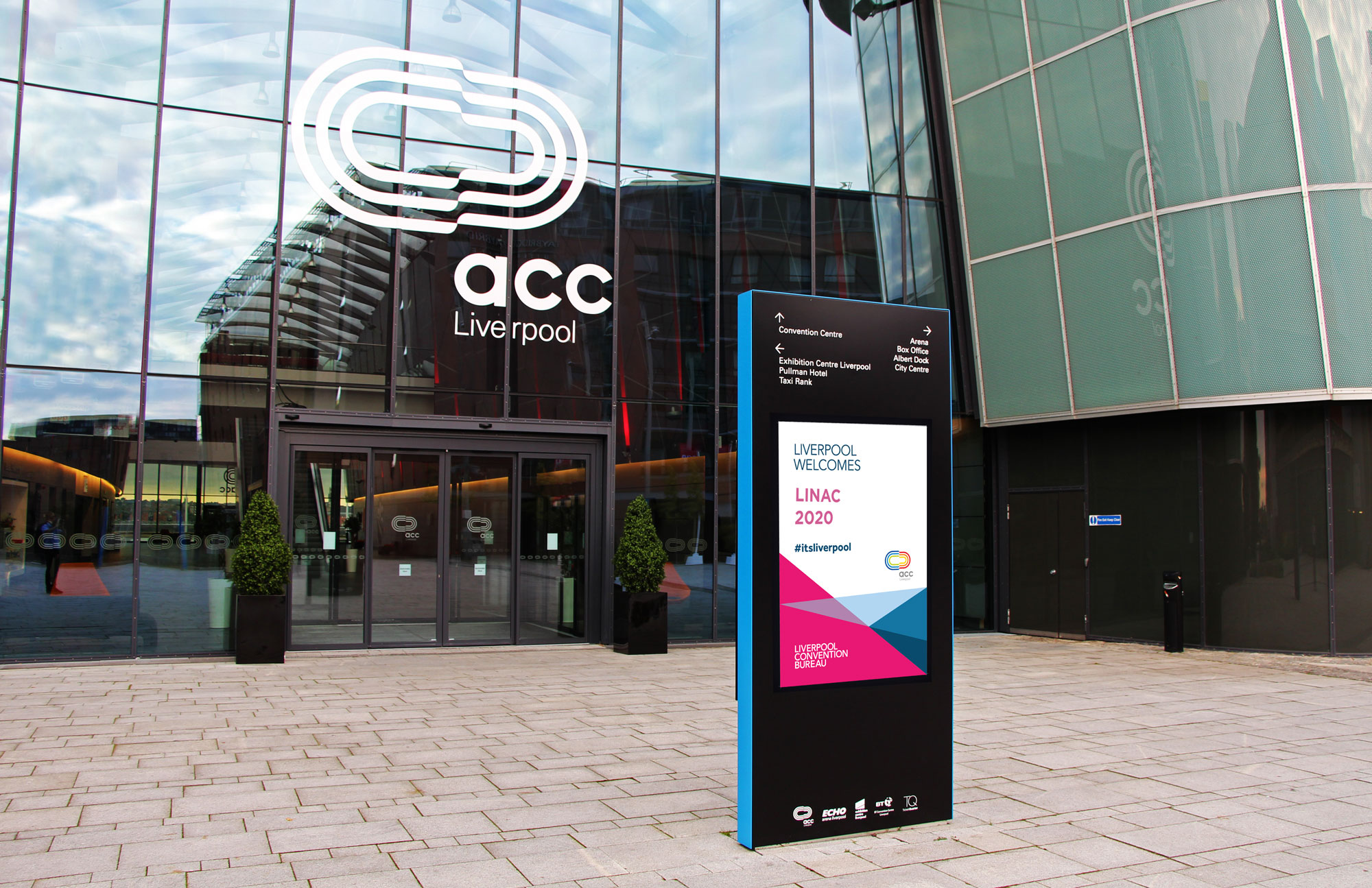 Inclusive AV packages
Free Wifi 
Carpeted exhibition space
Conference Furniture
Registration Desks
Stewarding and security
Traffic marshalling
Cleaning provision
Digital signage
Delegate discount card
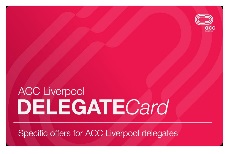 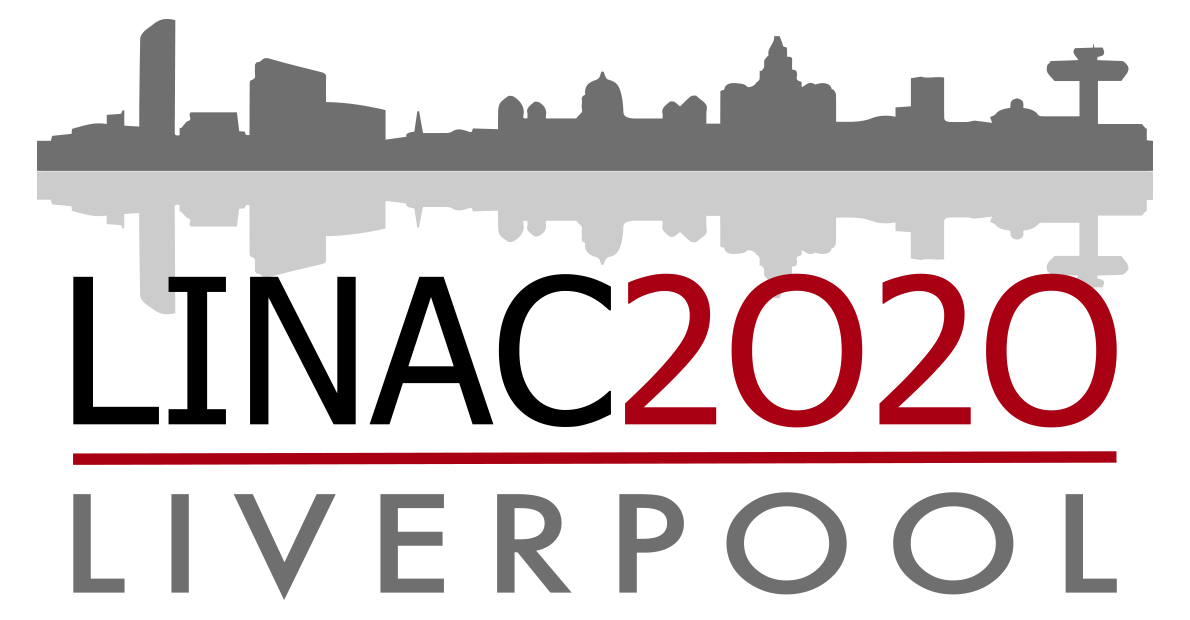 Inclusive Items
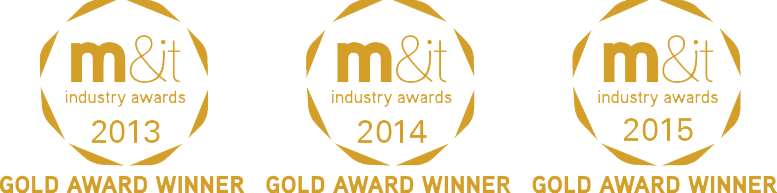 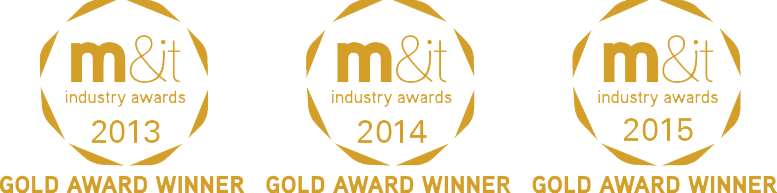 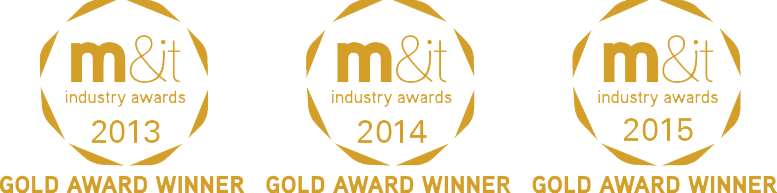 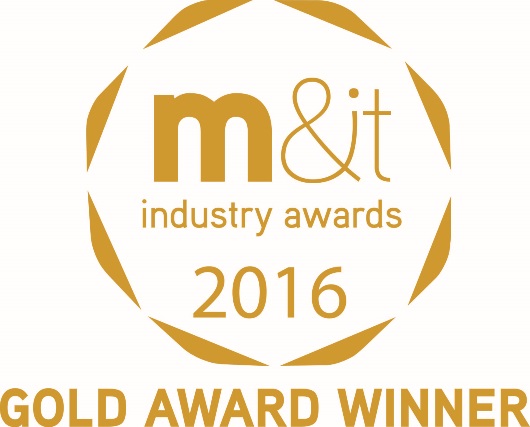 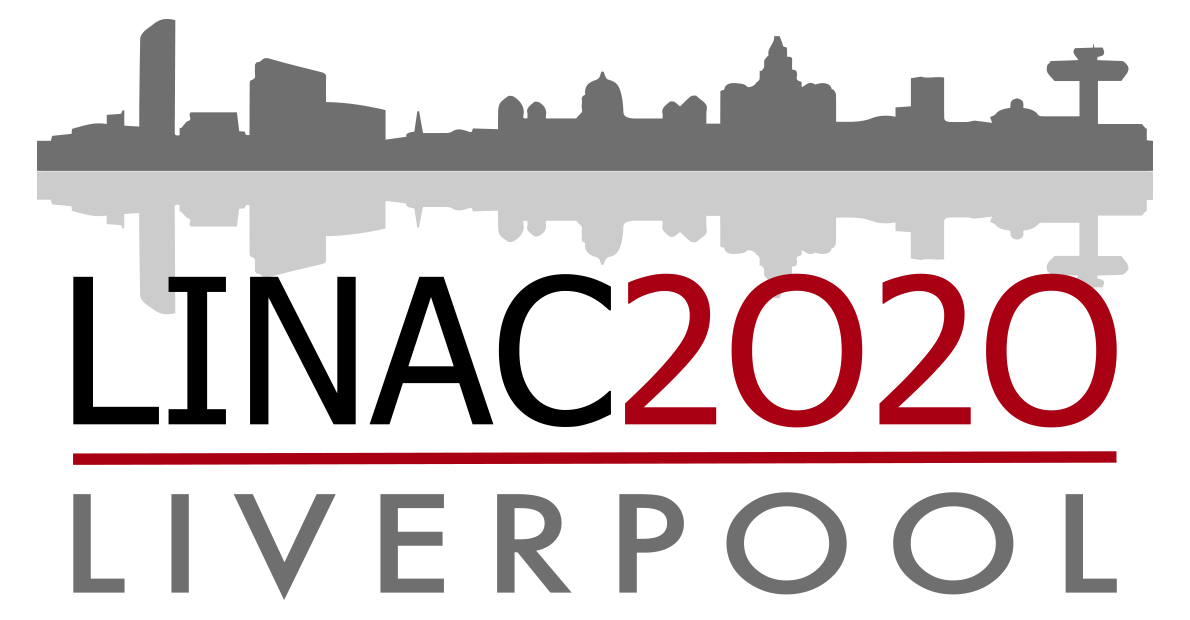 Best UK Conference Centre
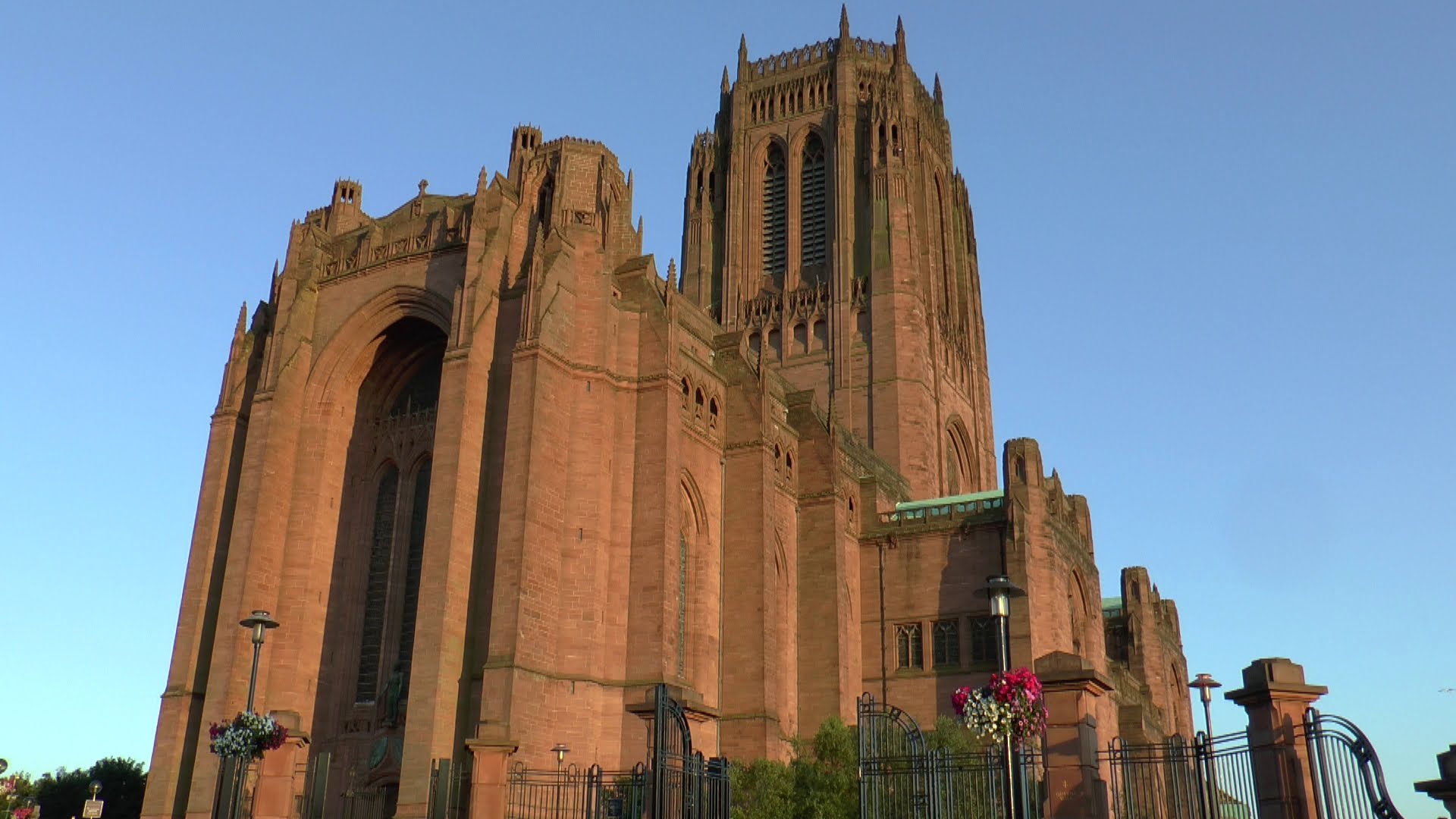 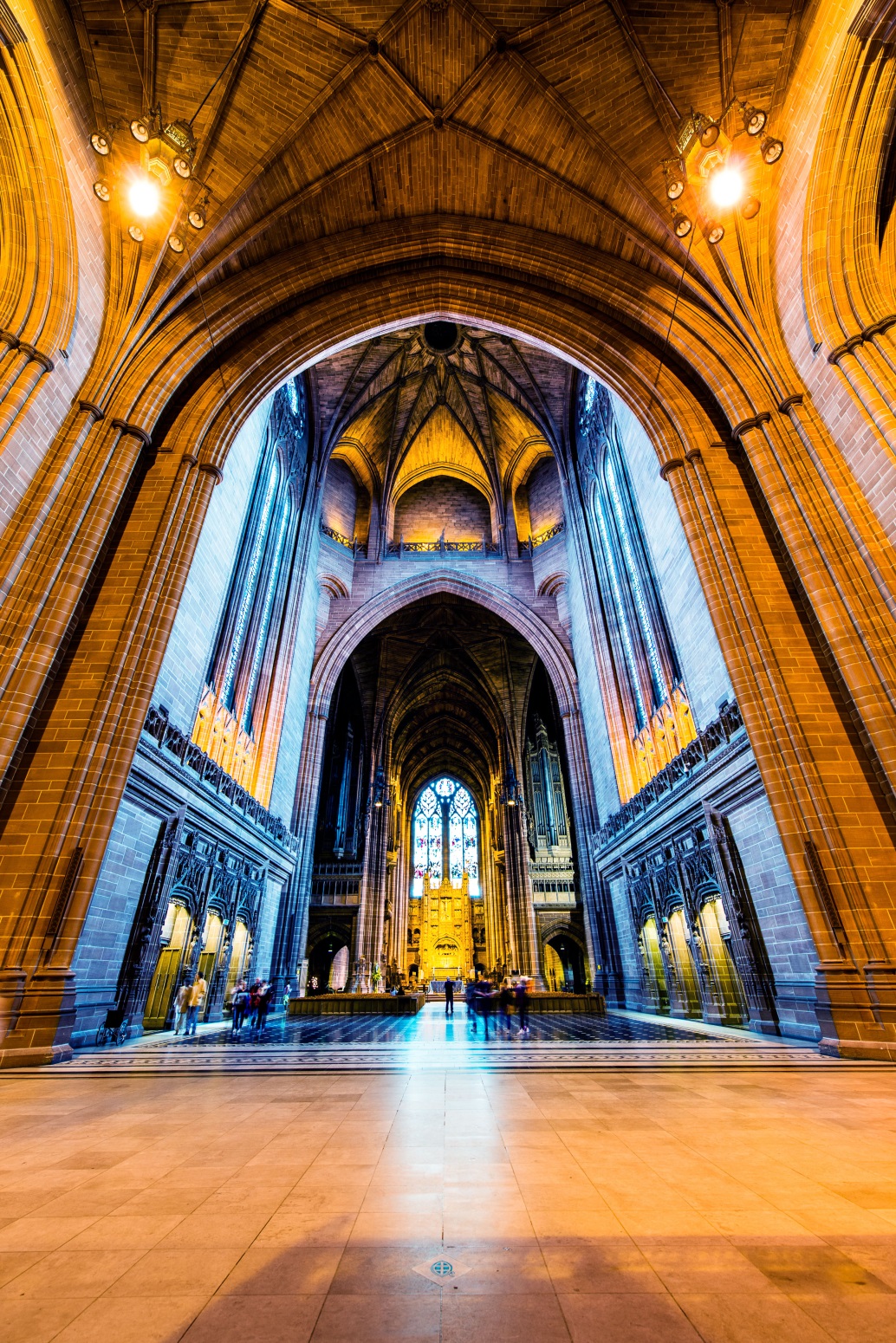 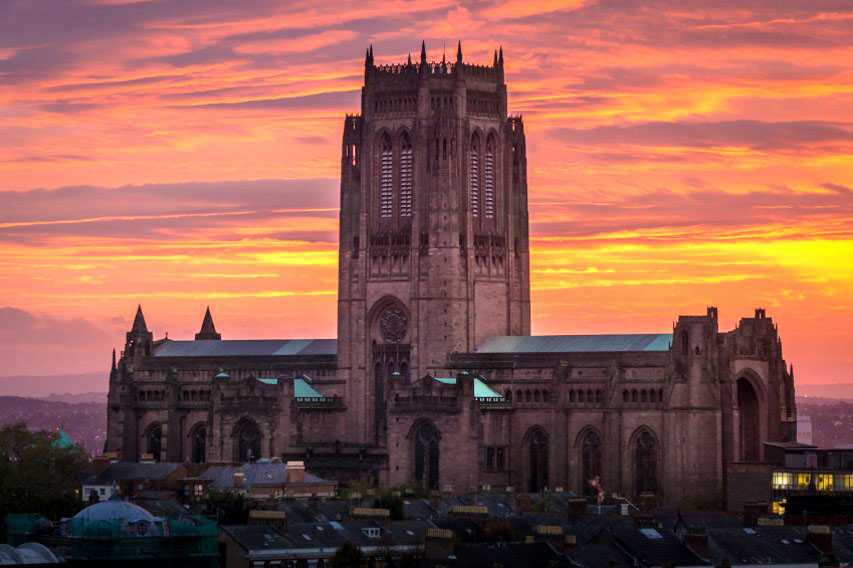 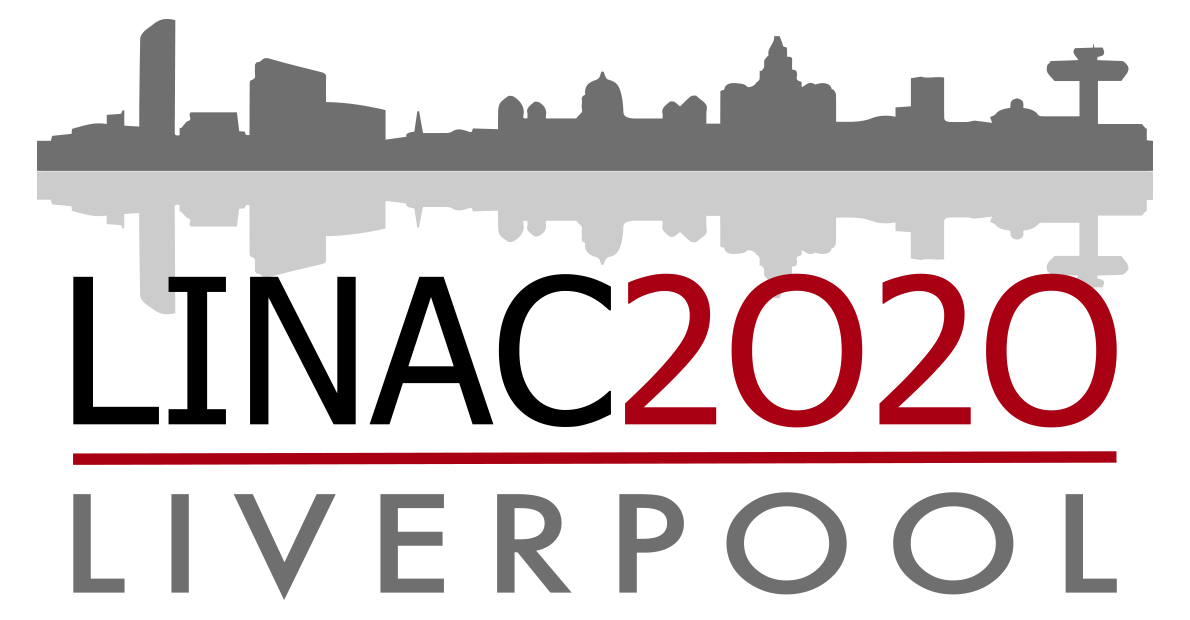 Chairman’s Reception – Liverpool Cathedral
Monday Evening (70 people)
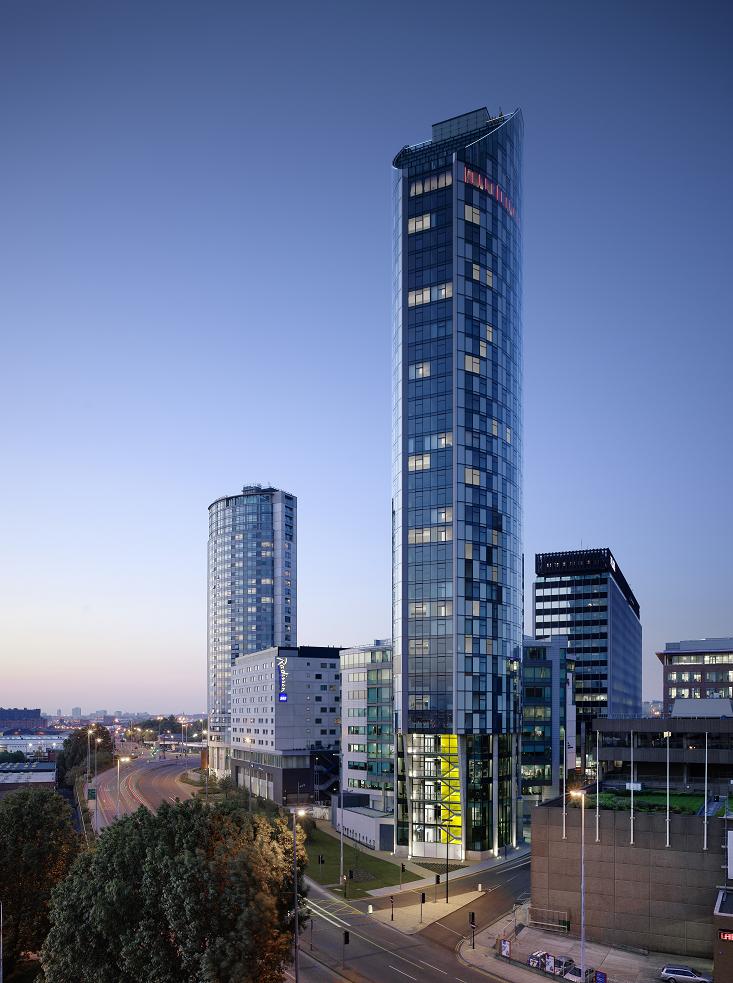 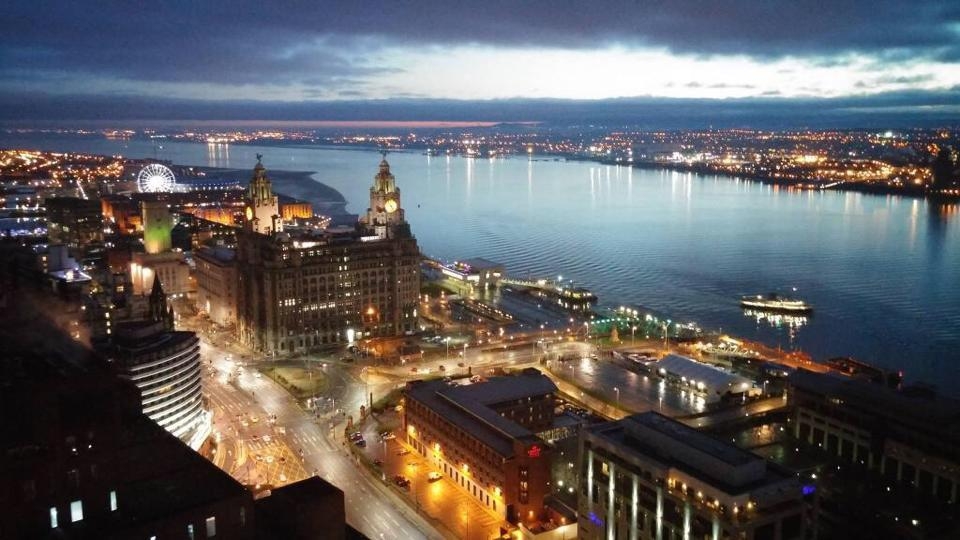 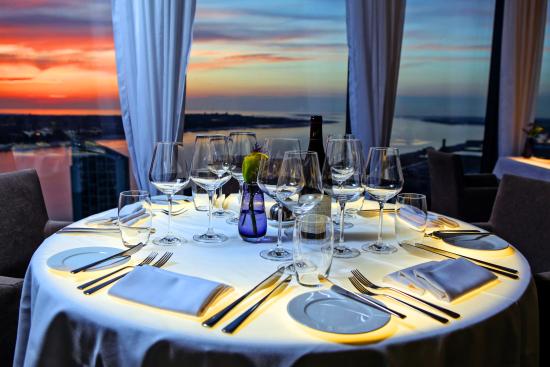 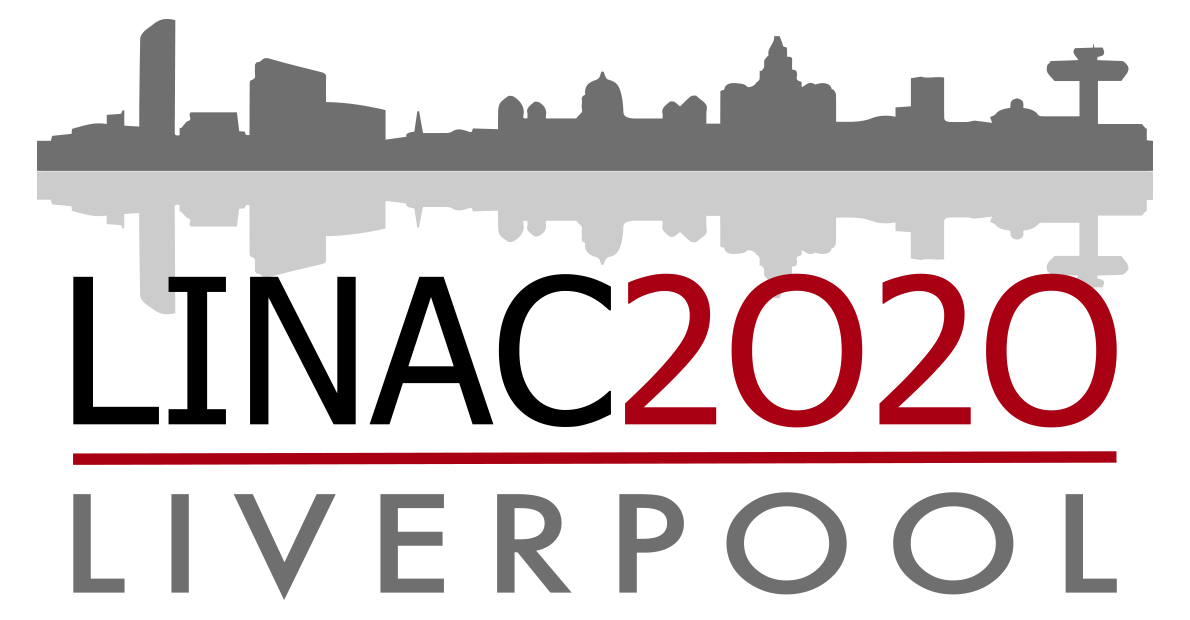 IOC Committee Dinner – Panoramic 34
Tuesday Evening (30 people)
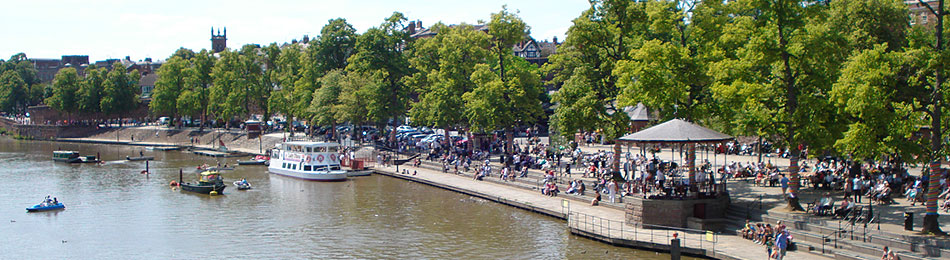 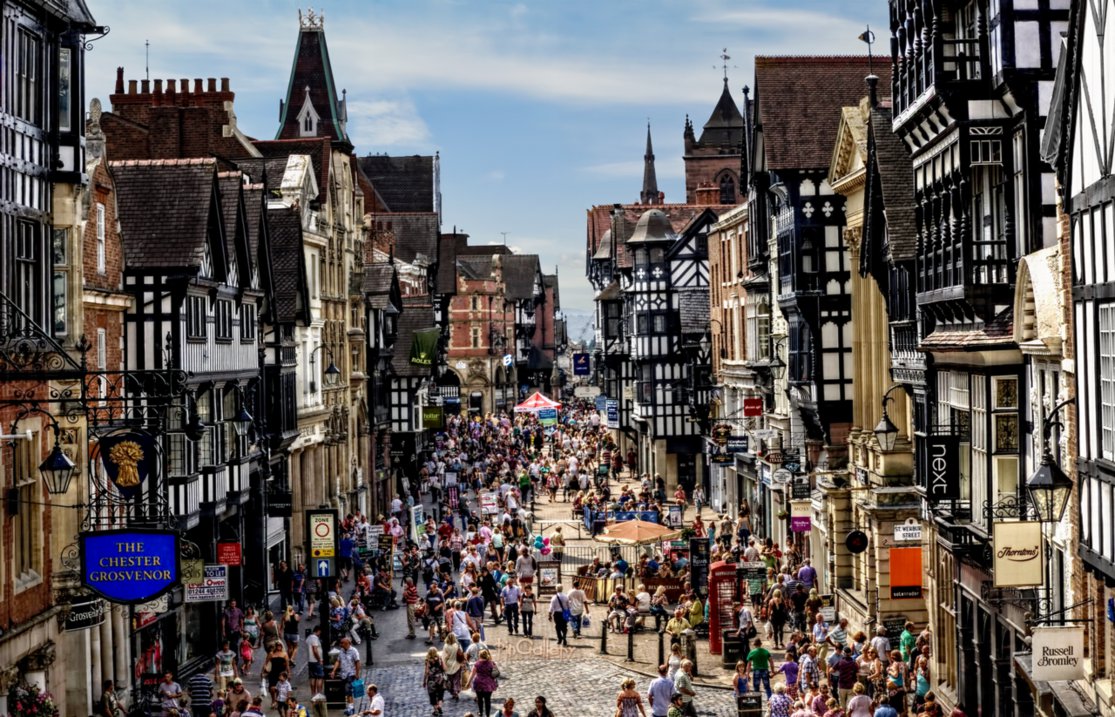 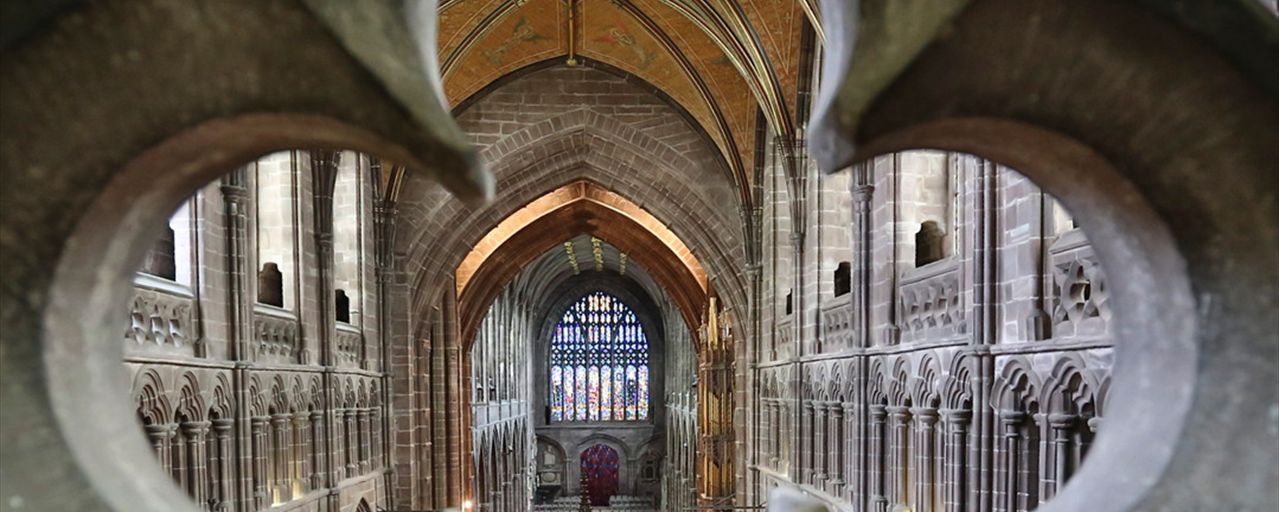 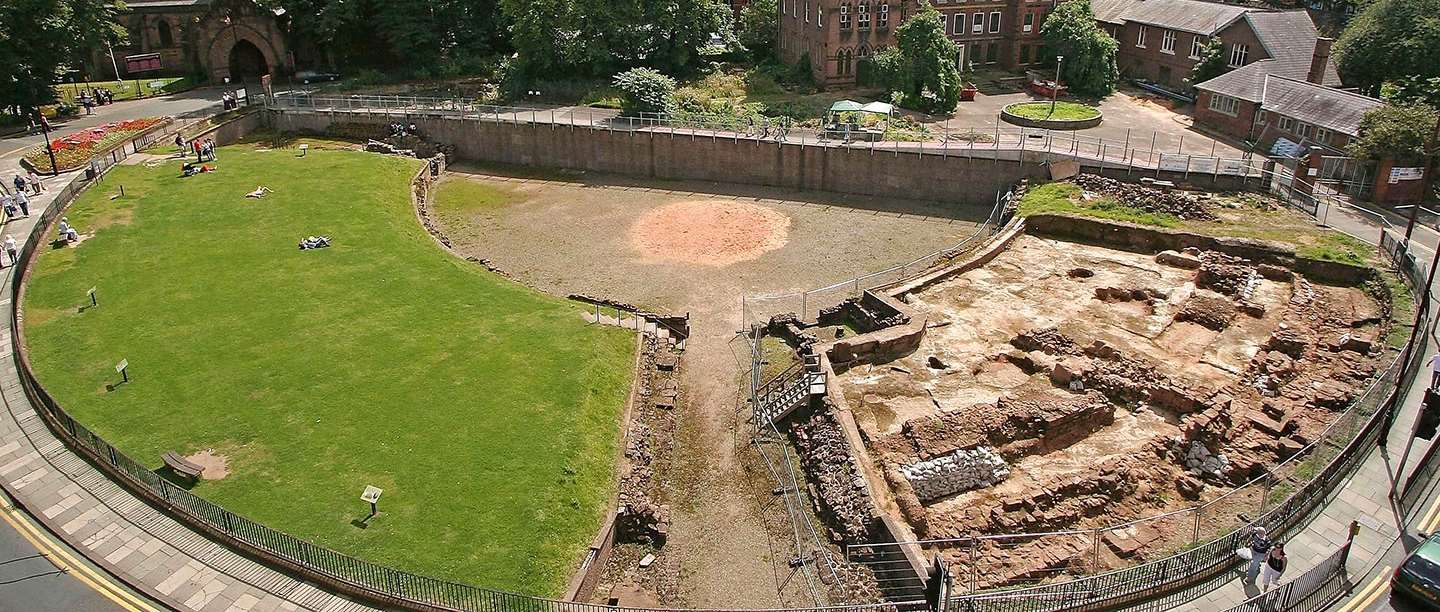 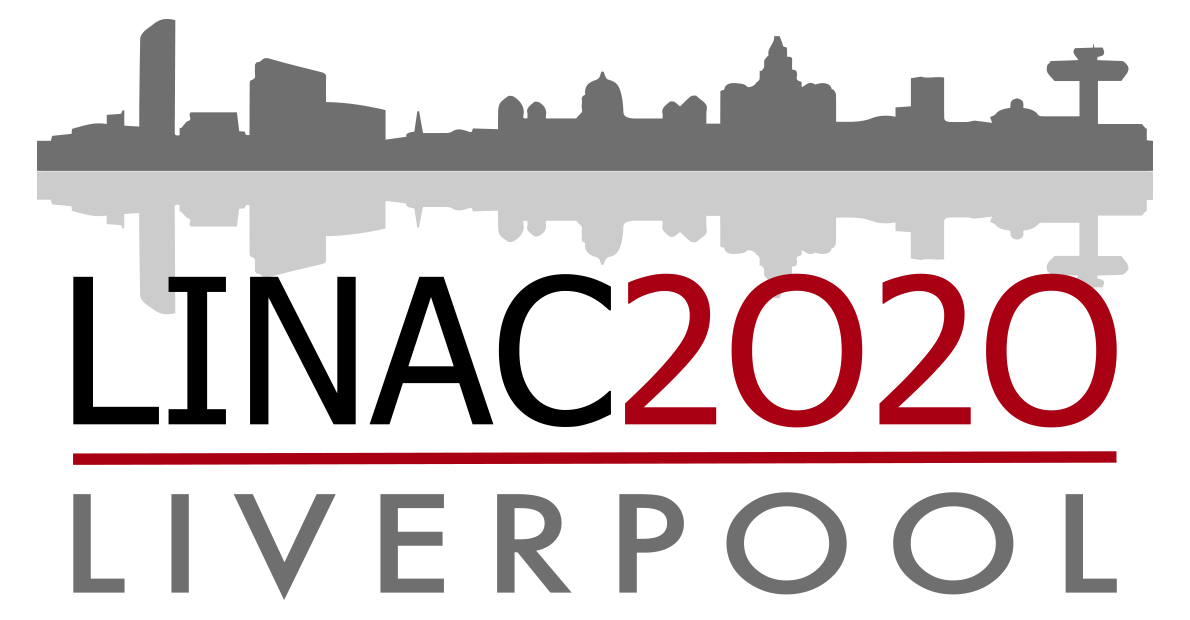 Excursion Option 1 – Chester
Wednesday Afternoon
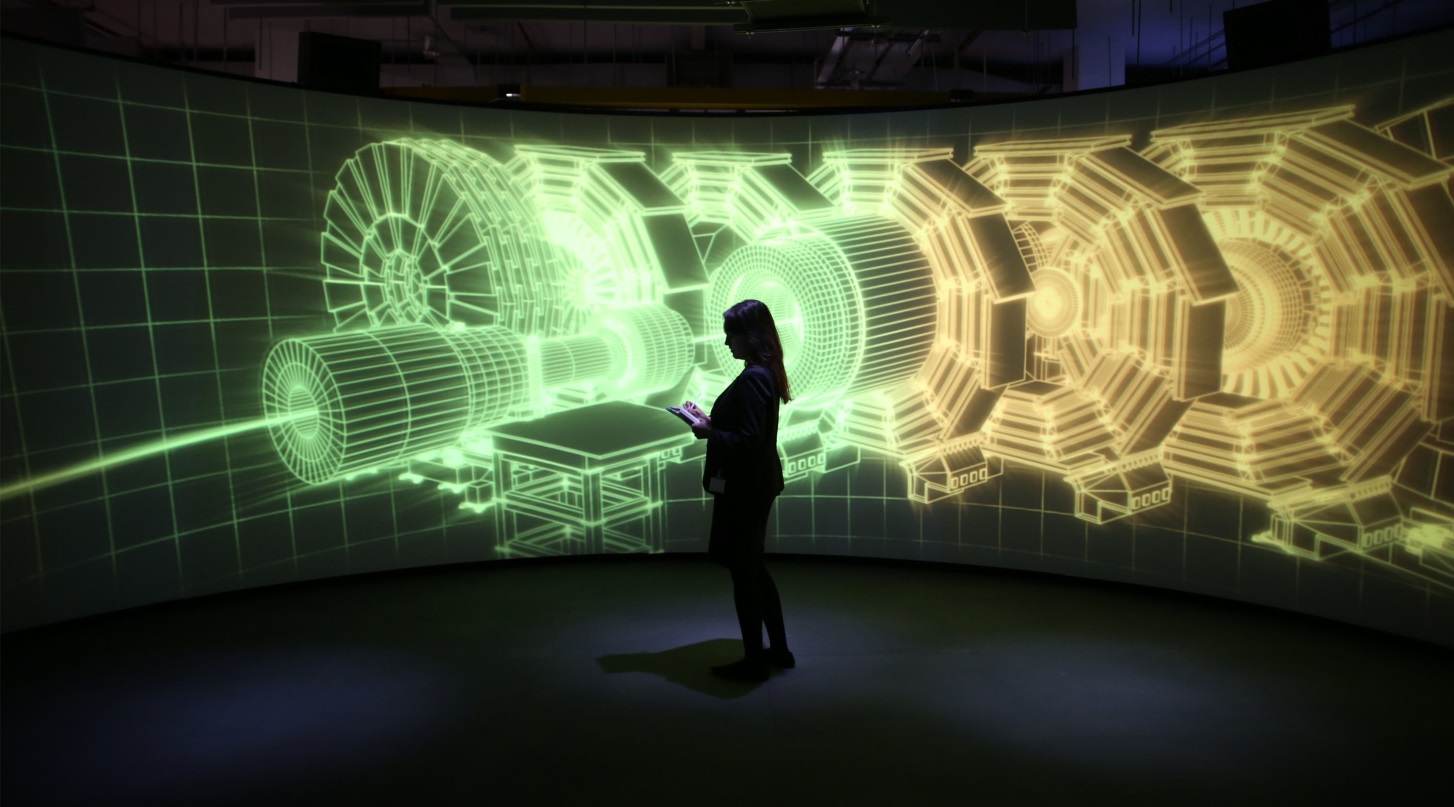 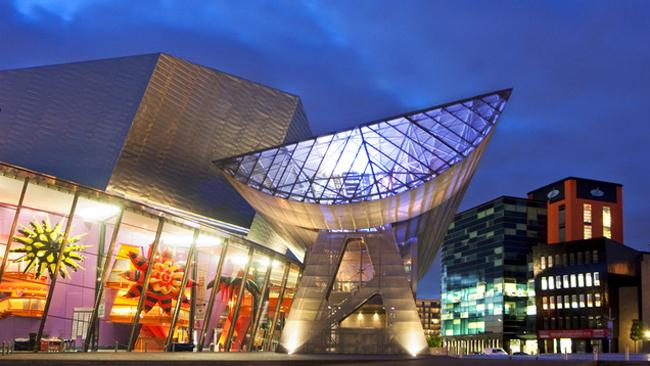 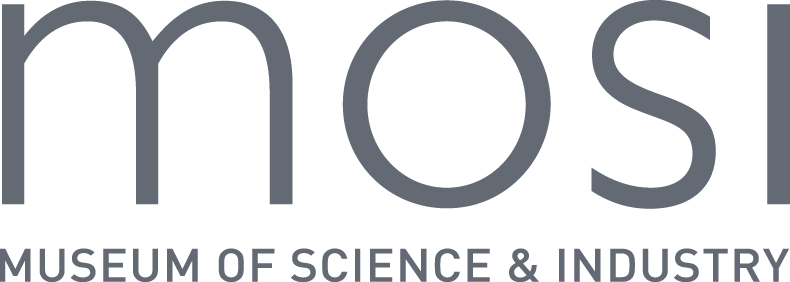 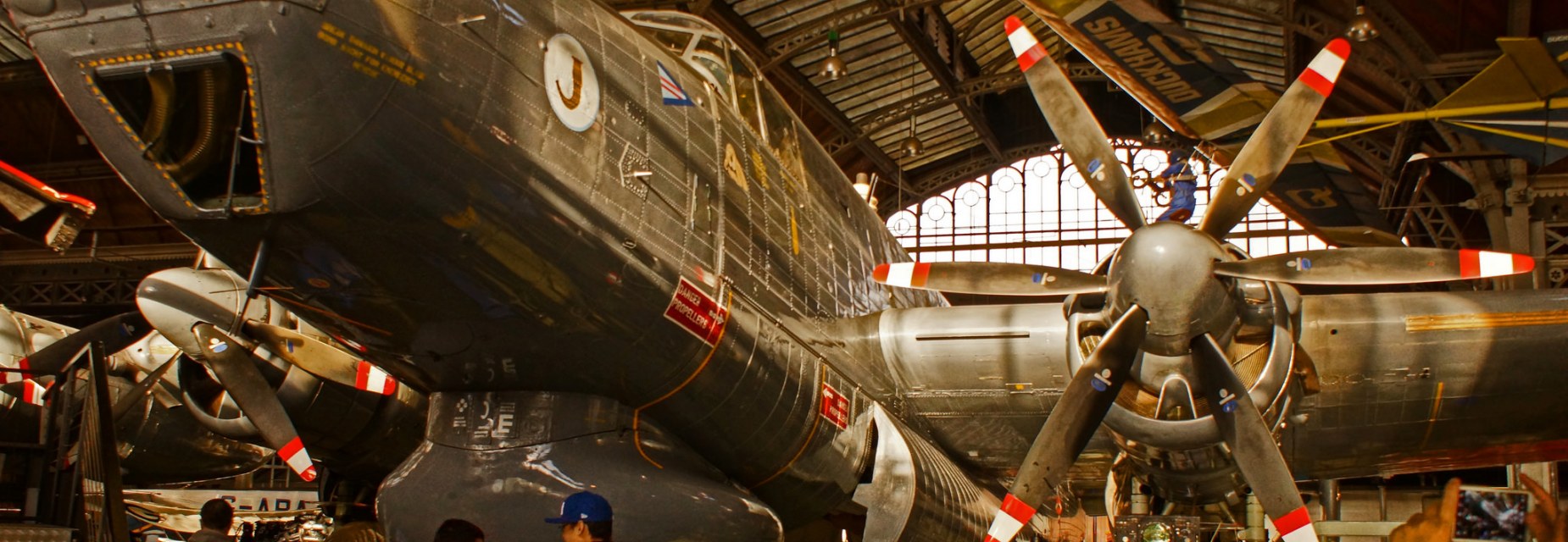 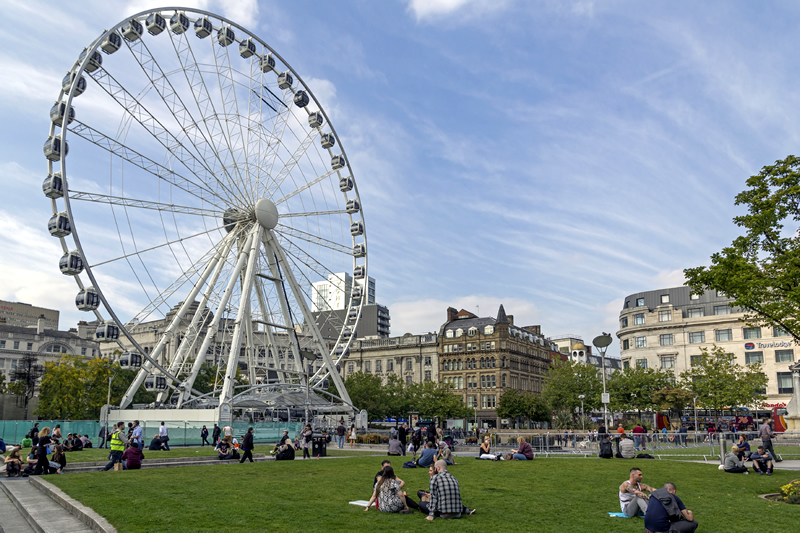 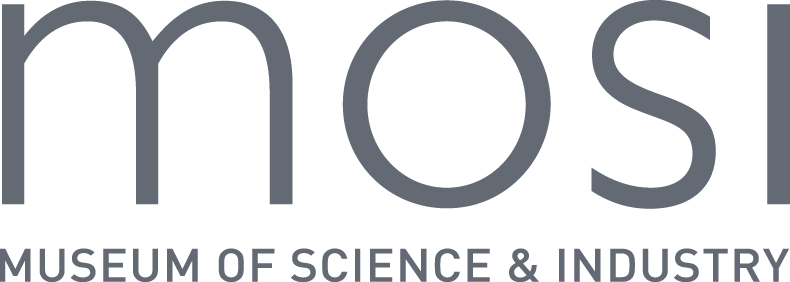 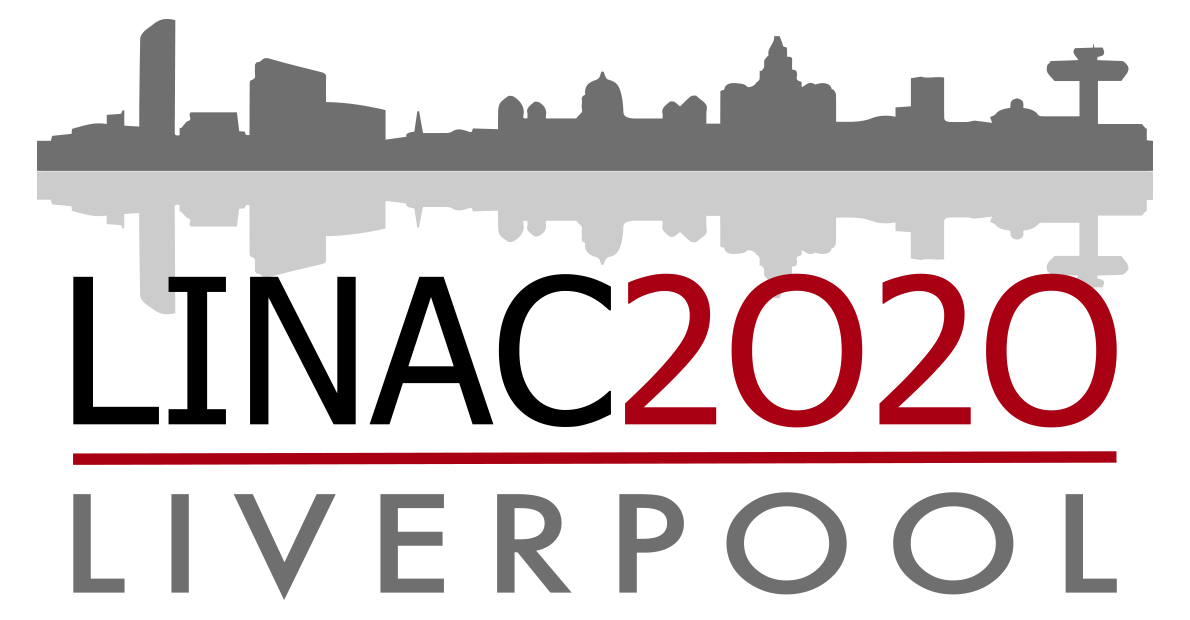 Excursion Option 2 – Manchester
Wednesday Afternoon
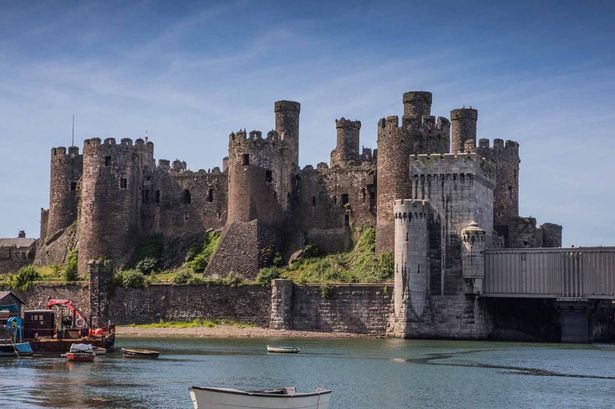 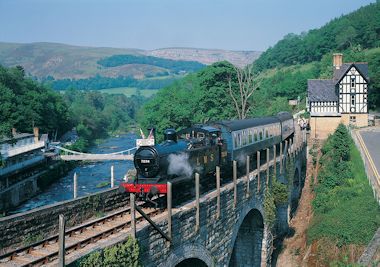 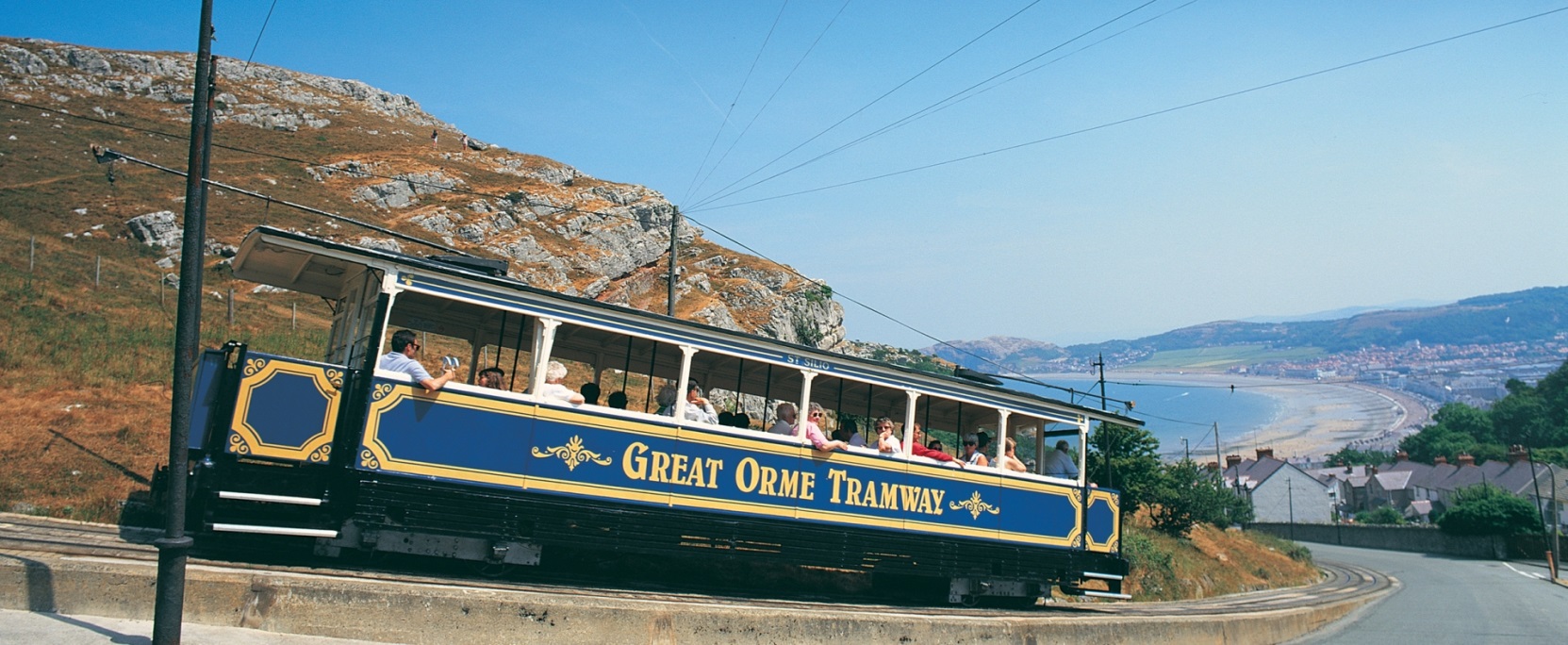 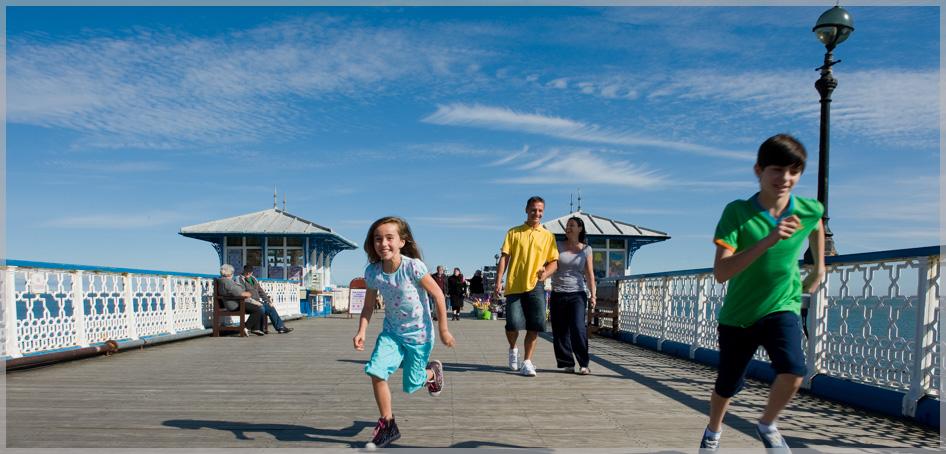 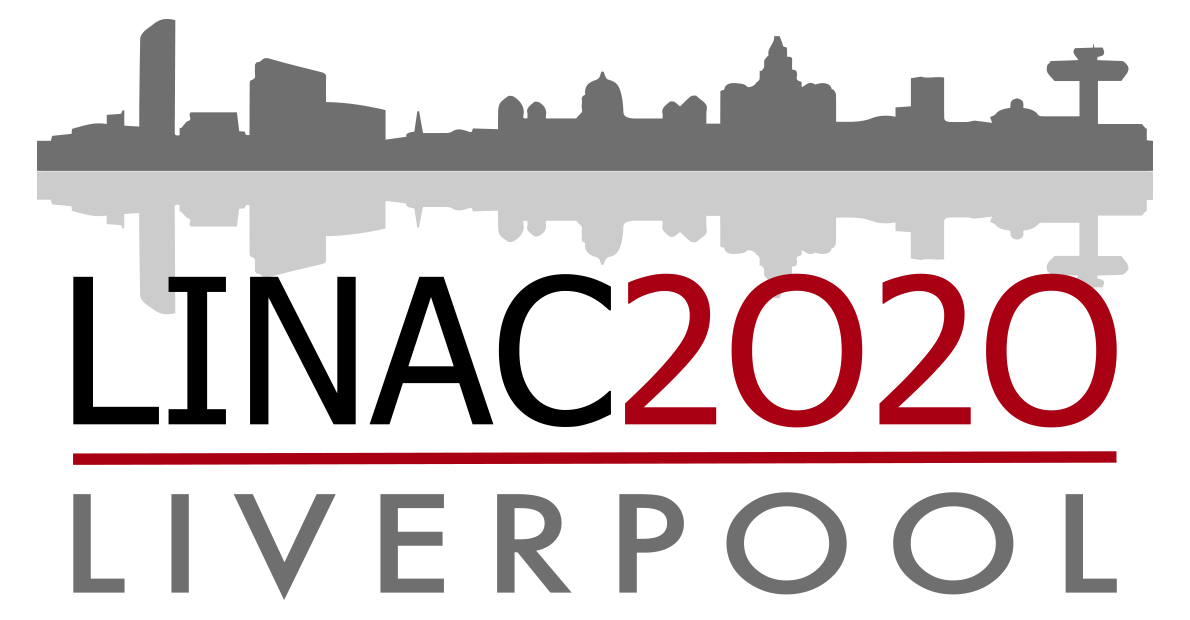 Excursion Option 3 – North Wales
Wednesday Afternoon
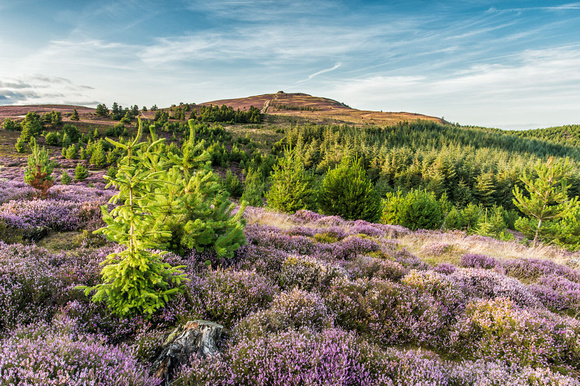 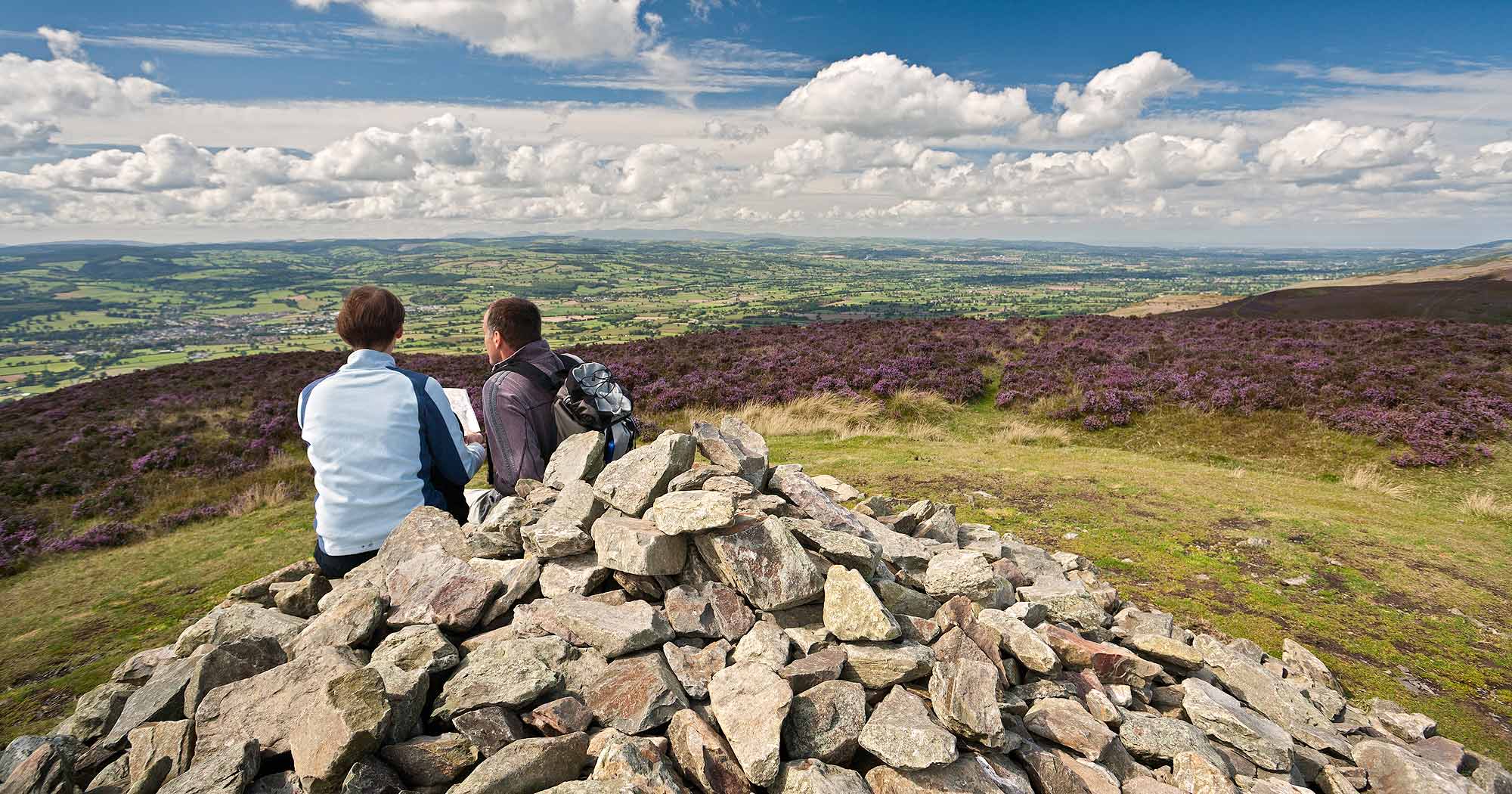 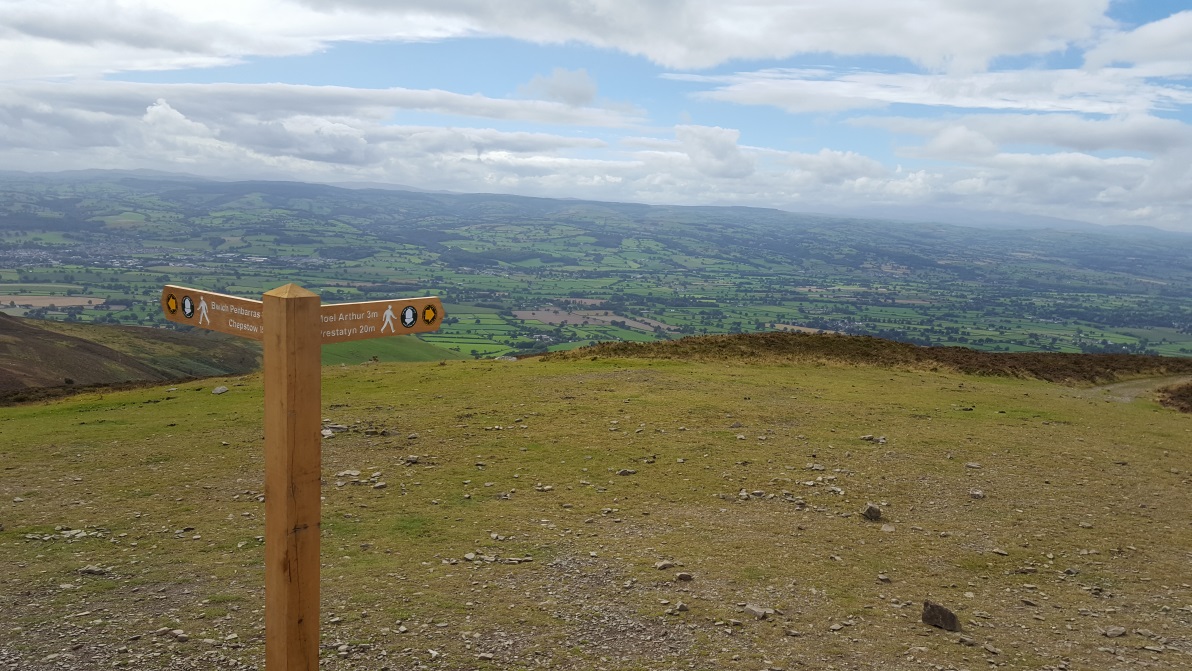 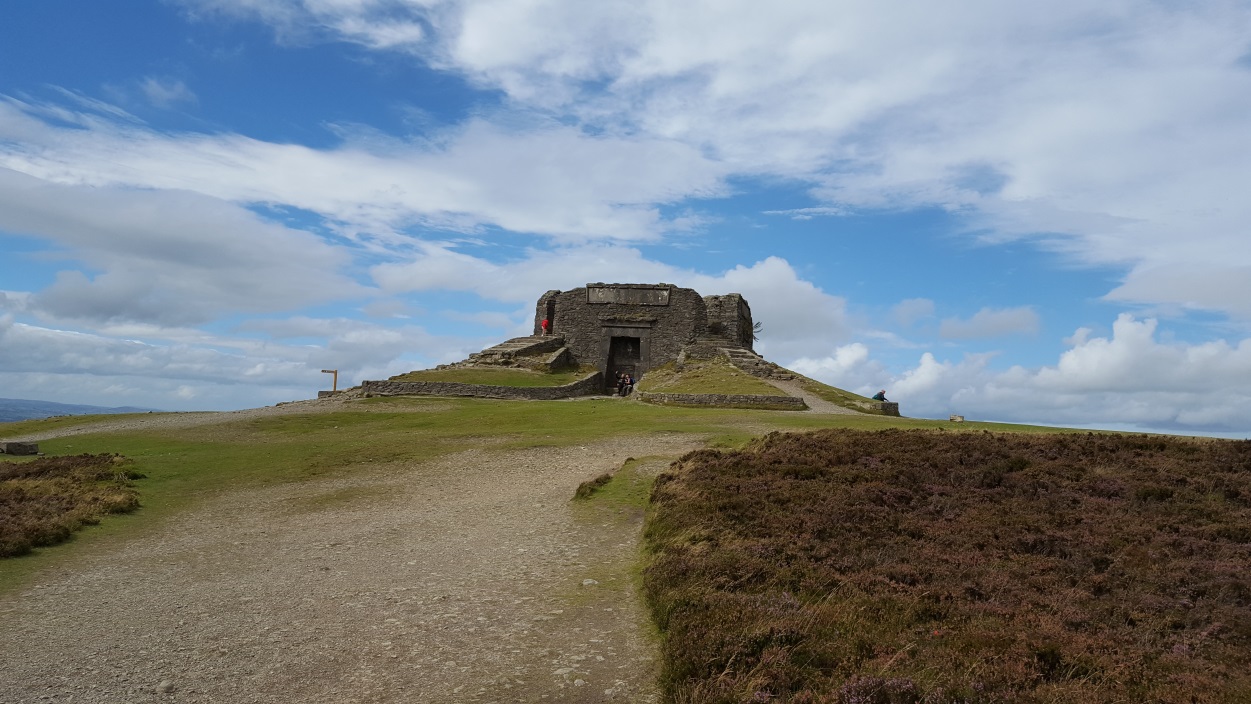 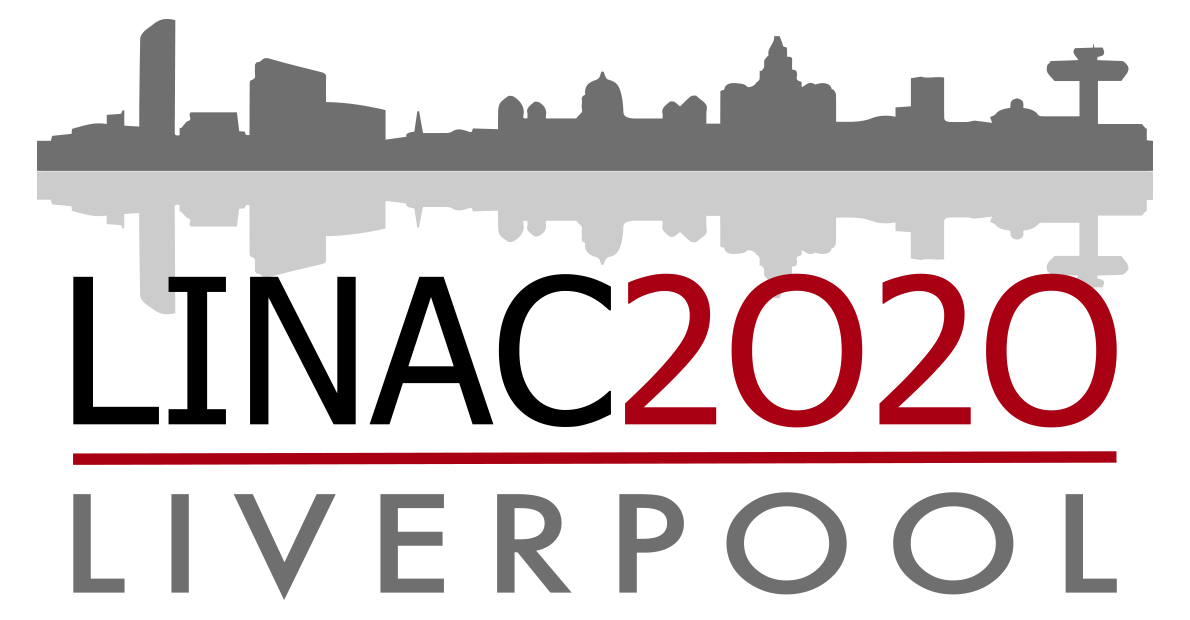 Excursion Option 4 – Hiking (Moel Famau)
Wednesday Afternoon
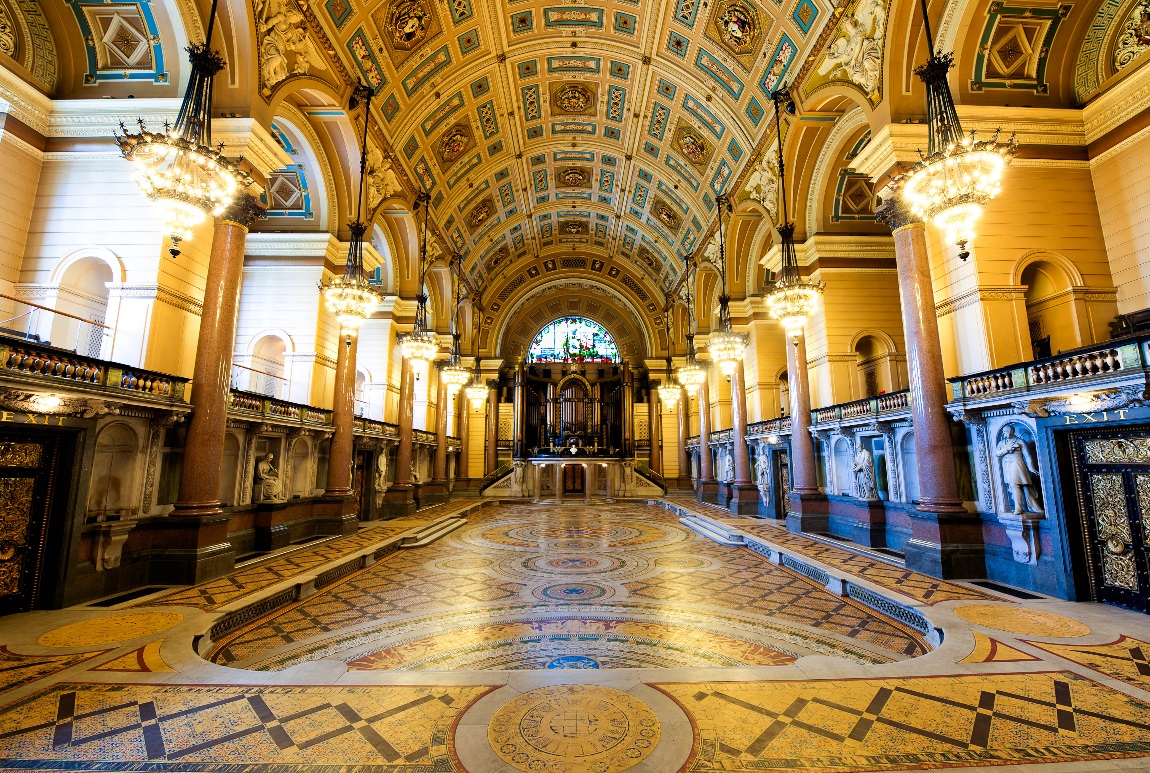 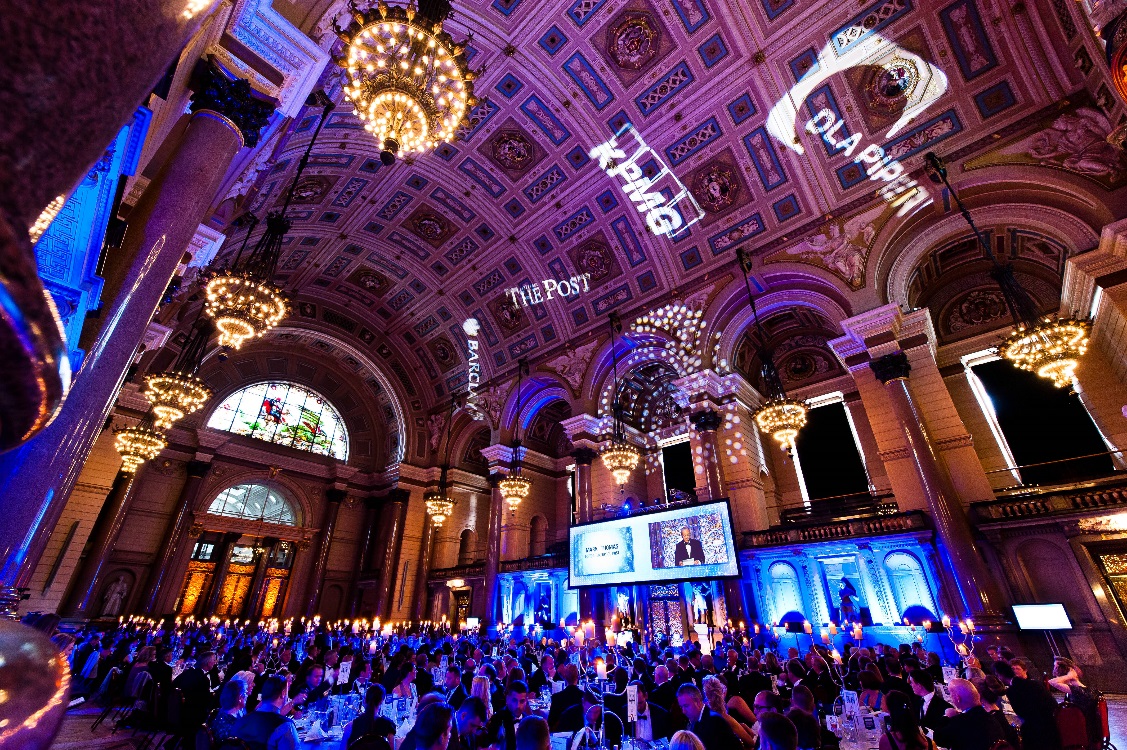 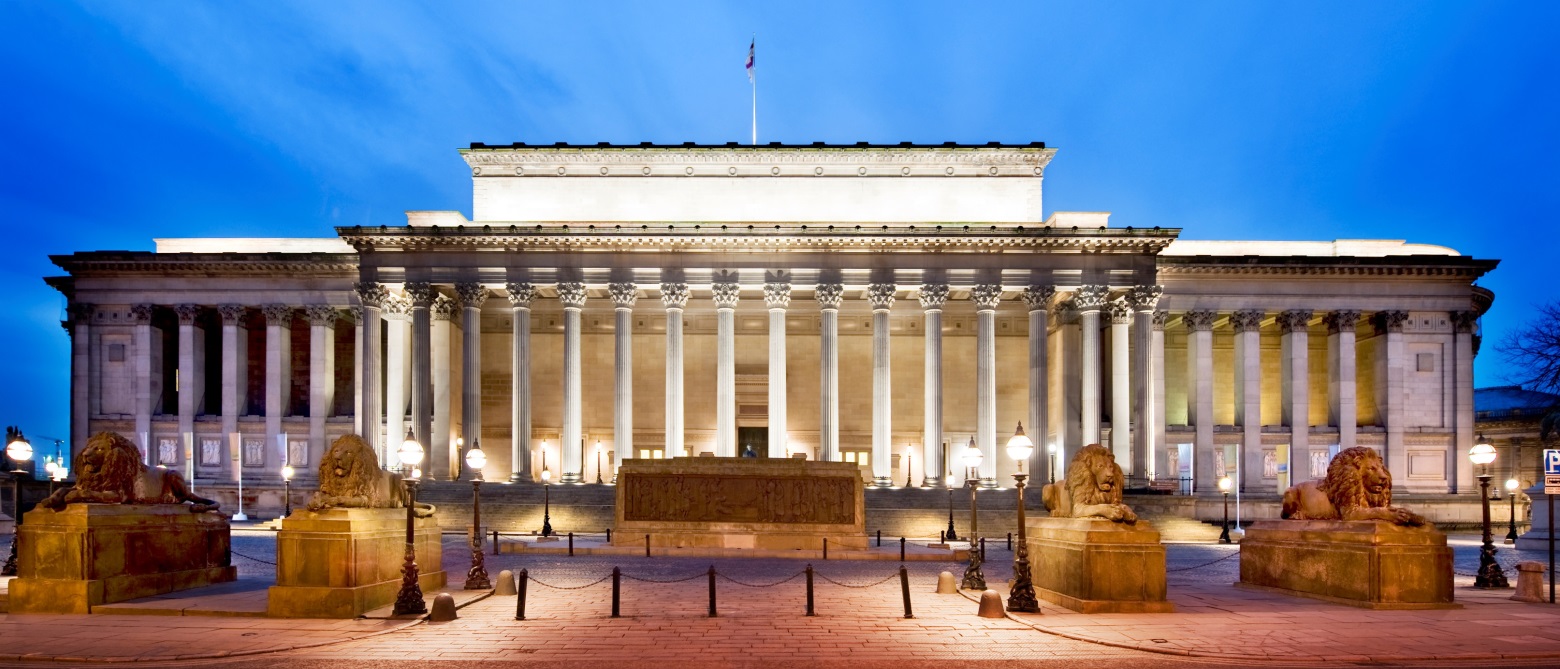 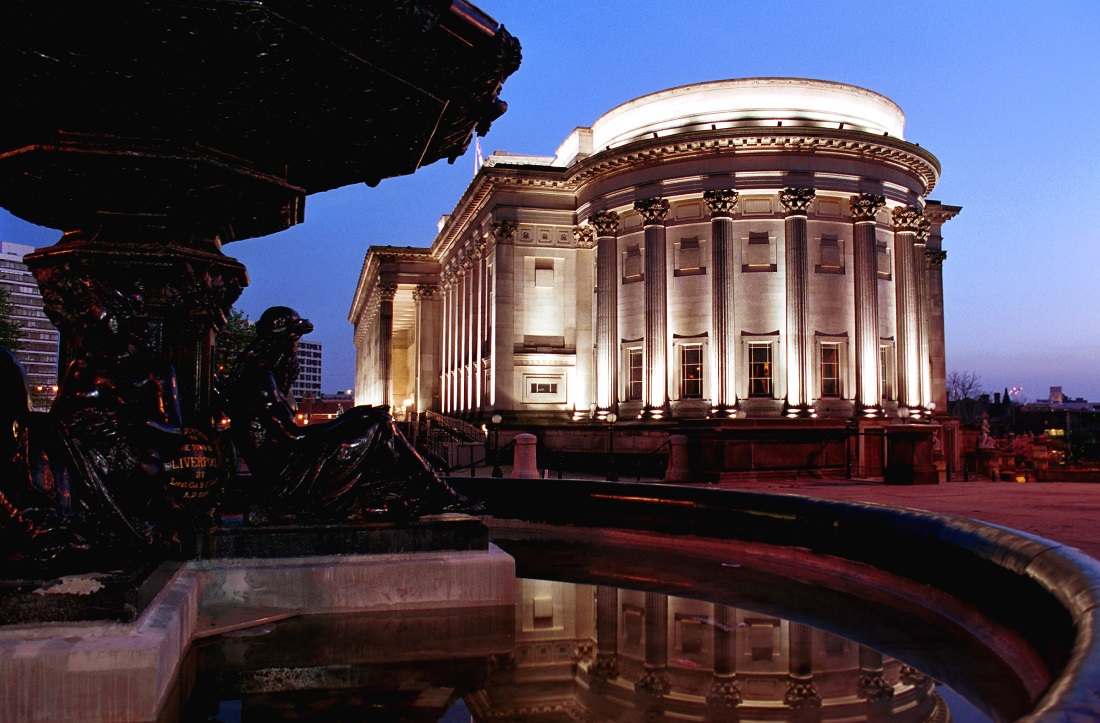 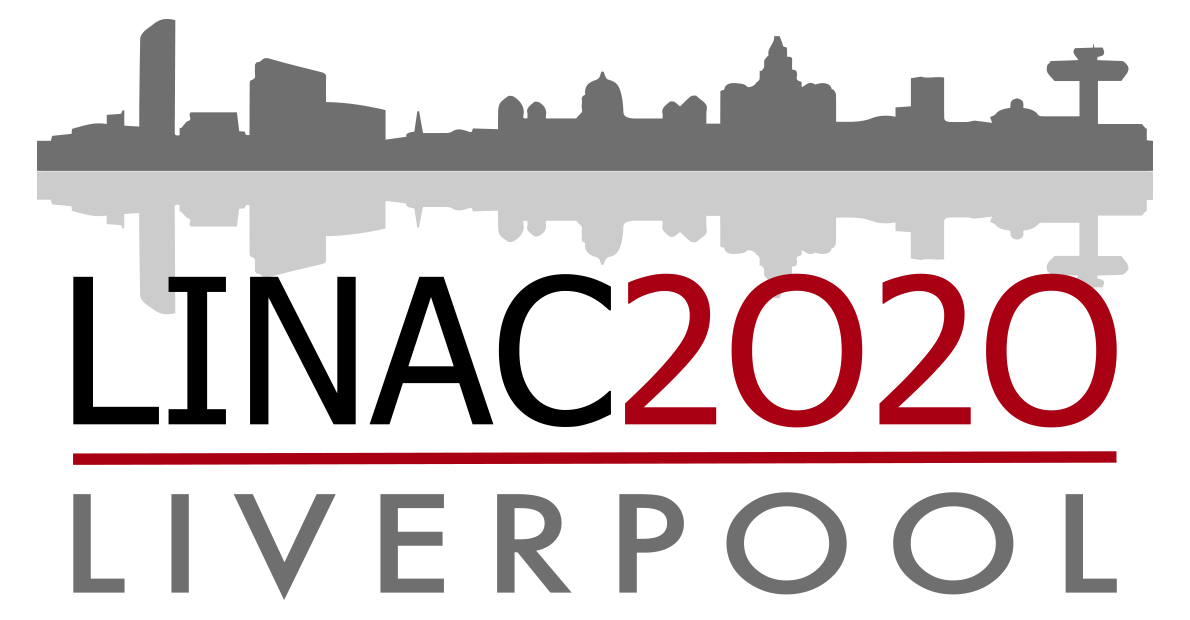 Conference Dinner – St George’s Hall
Thursday Evening (350 people)
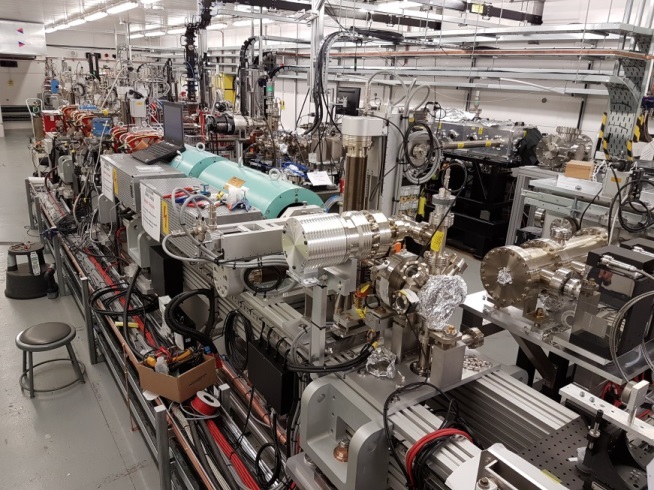 ALICE
CLARA
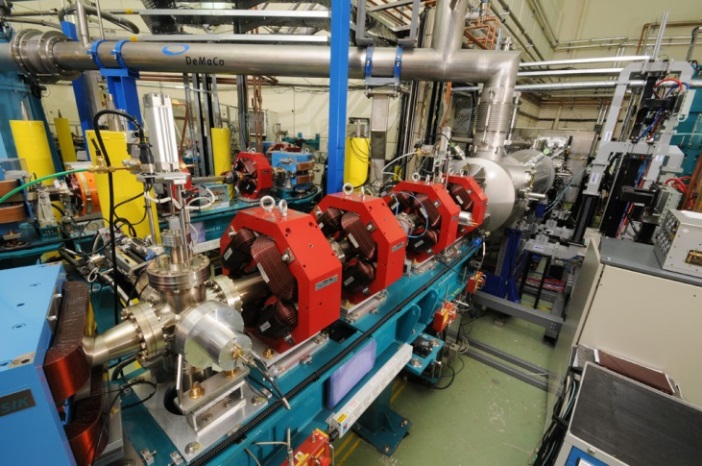 Only 35 min drive from ACC Liverpool.
We have ALICE, a 35 MeV energy recovery prototype and EMMA the world’s only NS-FFAG.
We have a 6 MeV industry focussed accelerator VELA.
Currently constructing CLARA a 250 MeV FEL test accelerator – expect to be complete by 2020.
Expect to test all of the high-beta SRF cavities for ESS from 2015-2021 at Daresbury.
UK FEL Test Facility
Europe’s only SRF ERL
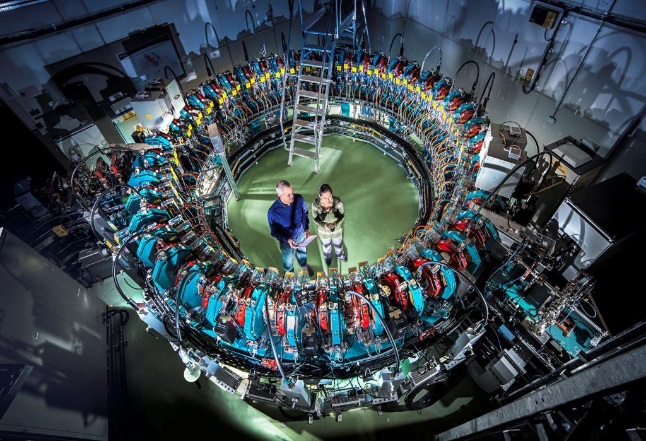 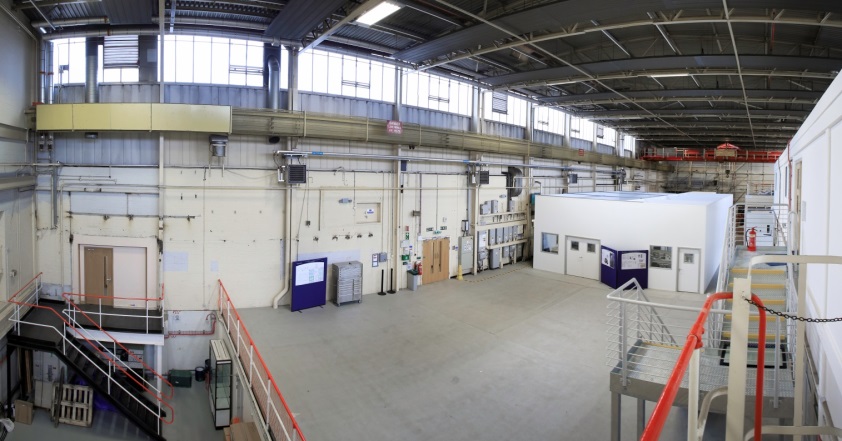 EMMA
ESS
World’s only NS-FFAG
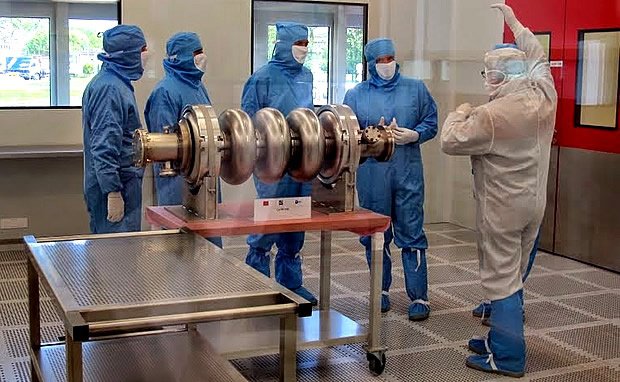 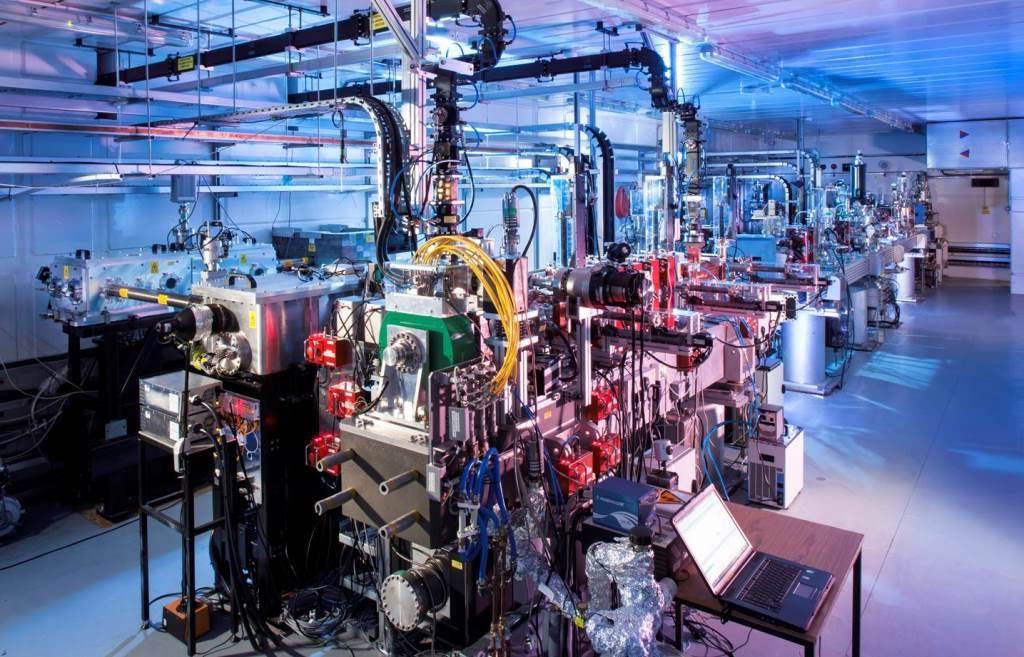 VELA
ESS
Unique access LINAC
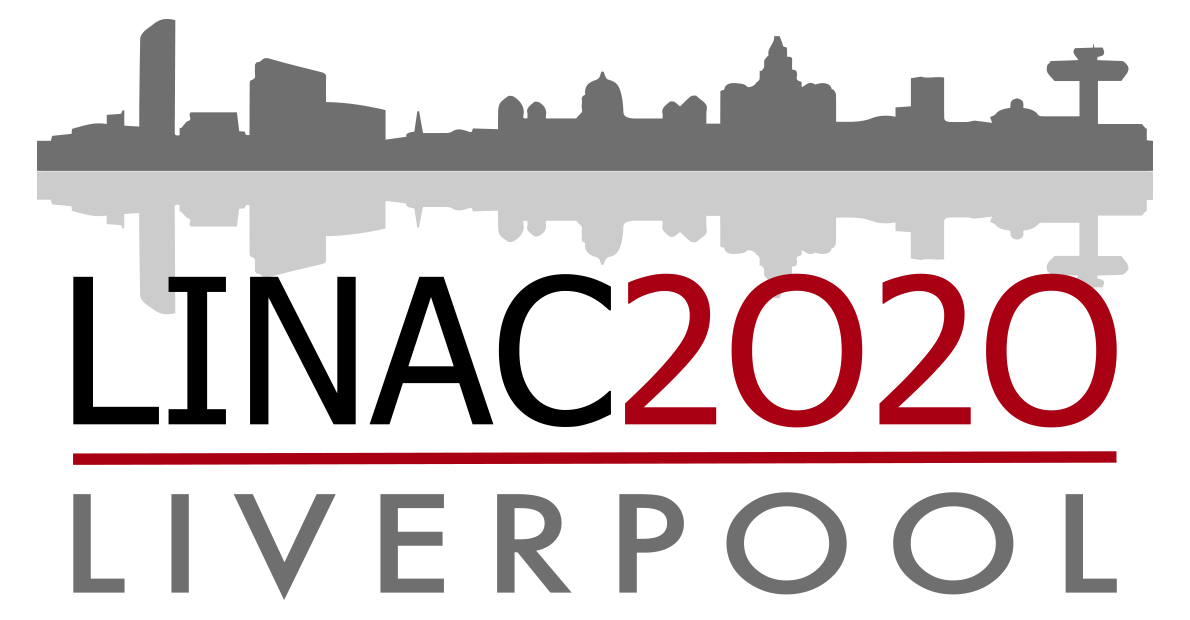 Tour of Daresbury Laboratory
Friday Afternoon
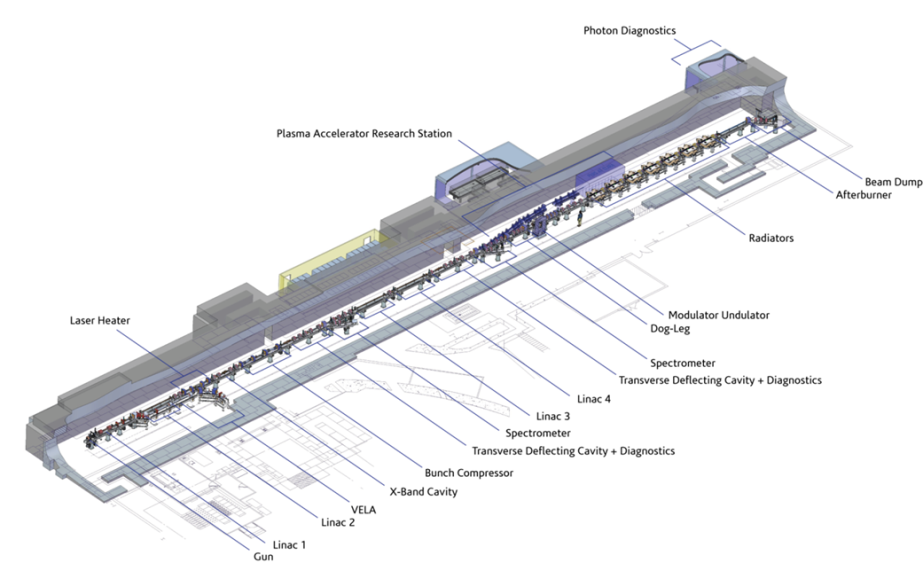 CLARA
Free Electron Laser Test Facility
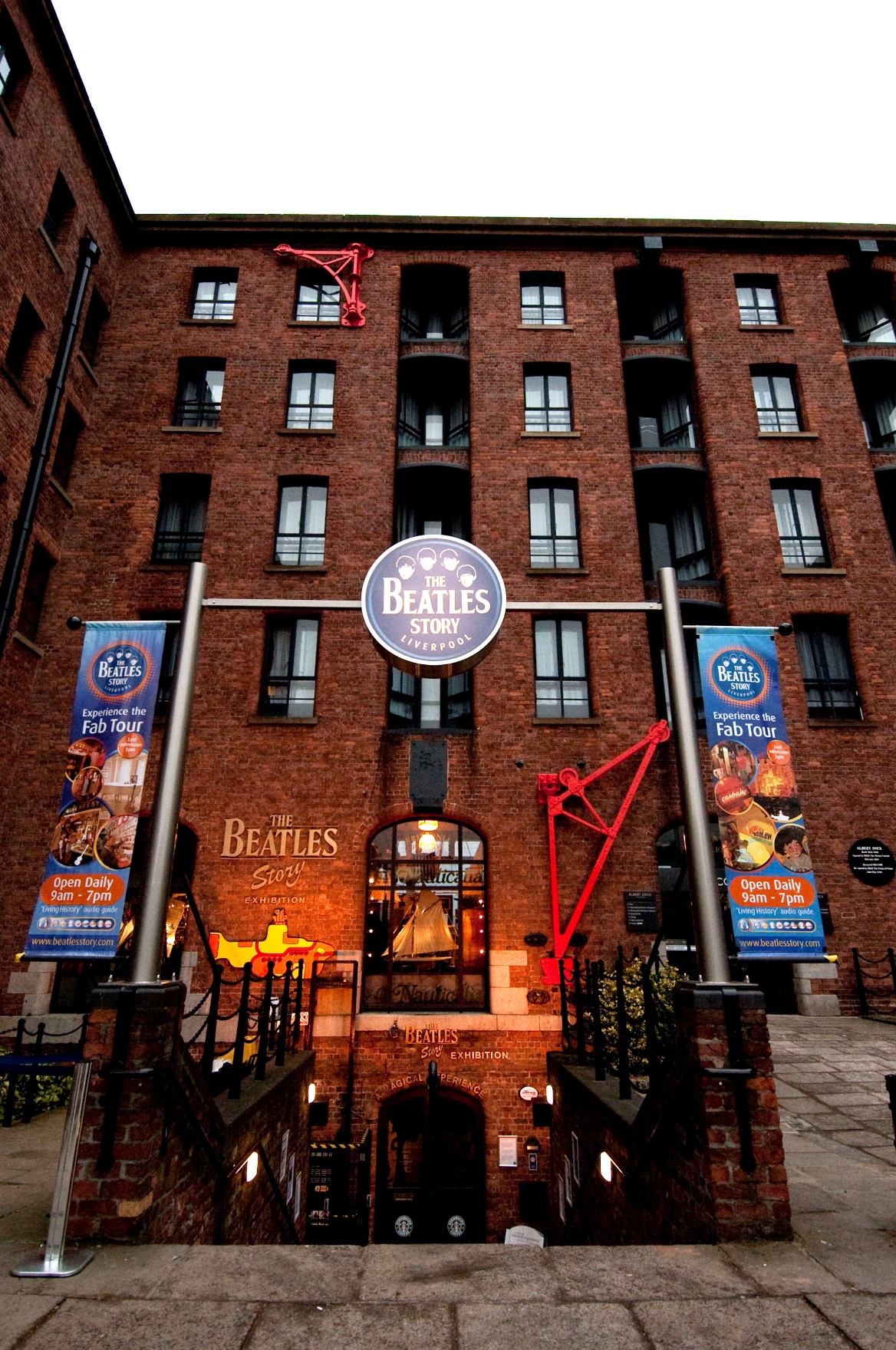 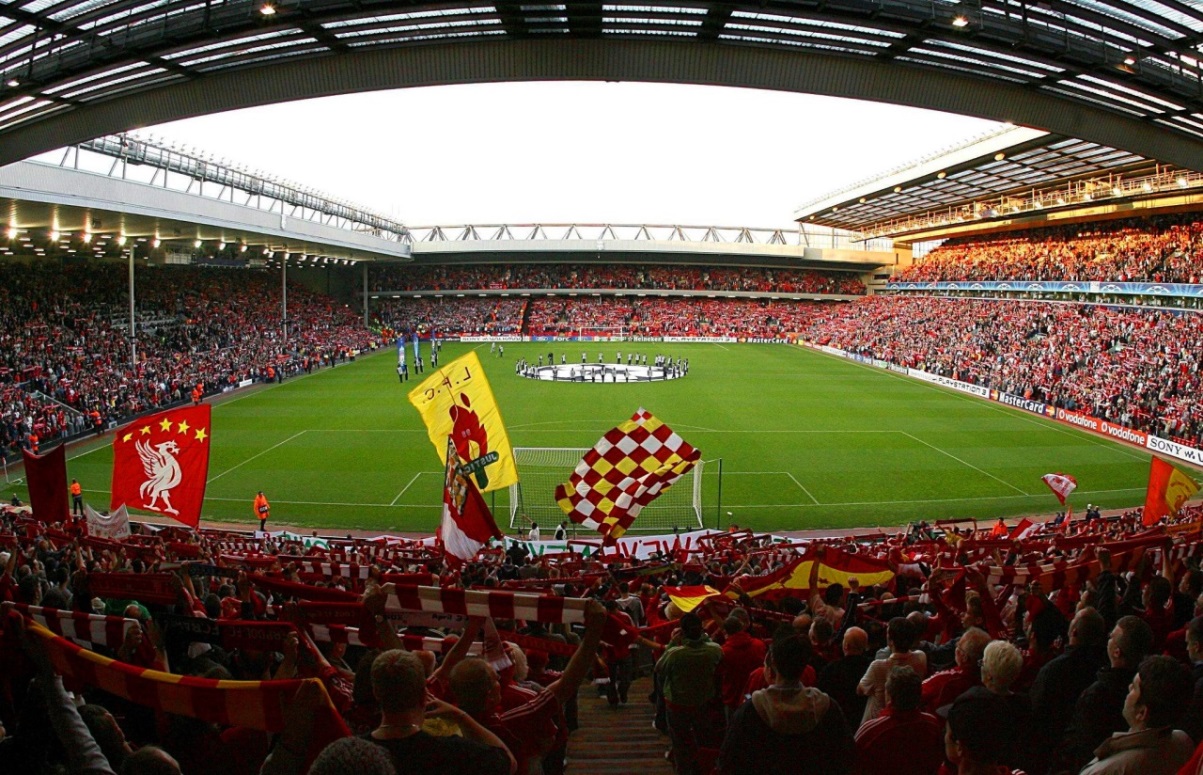 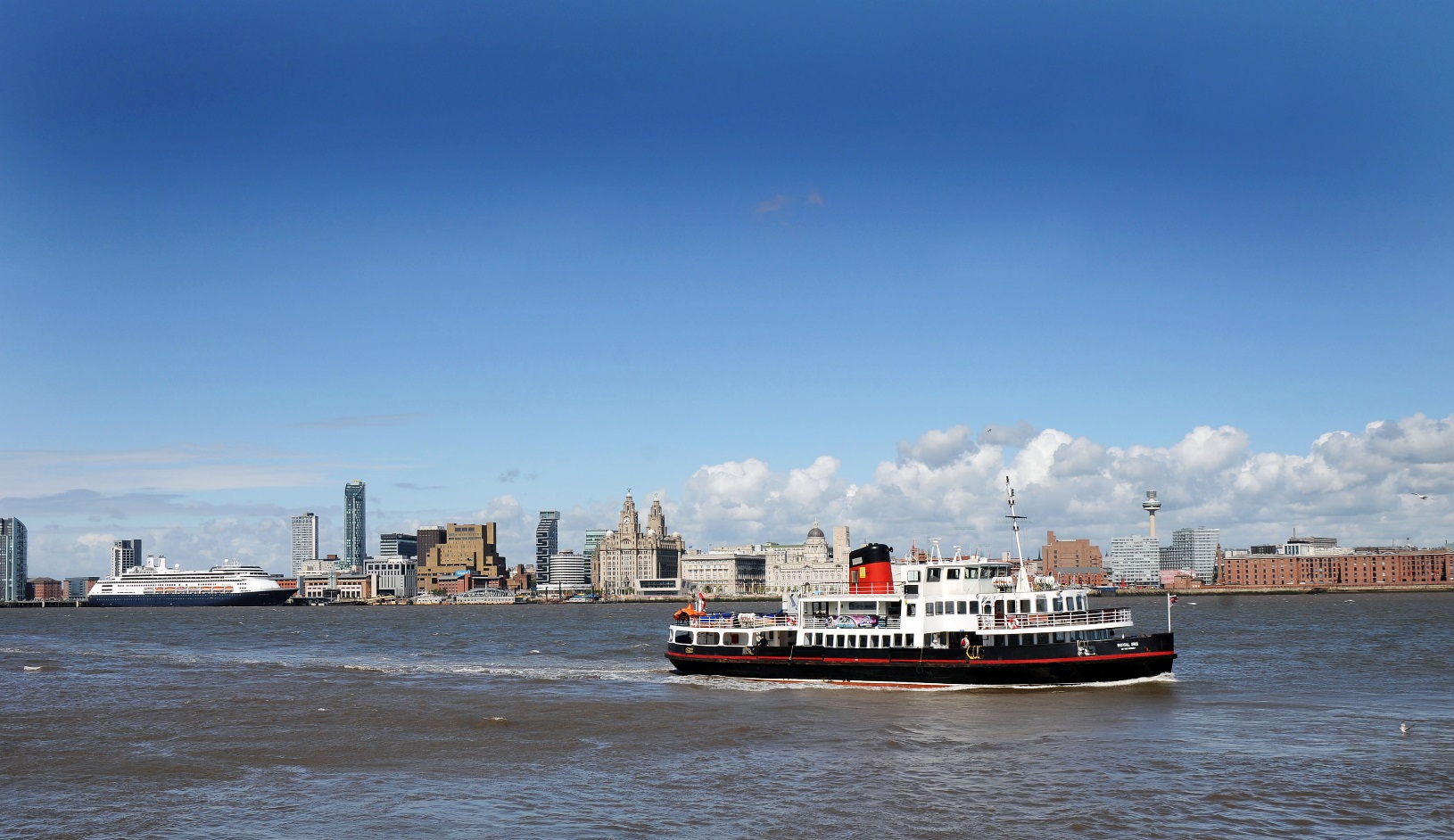 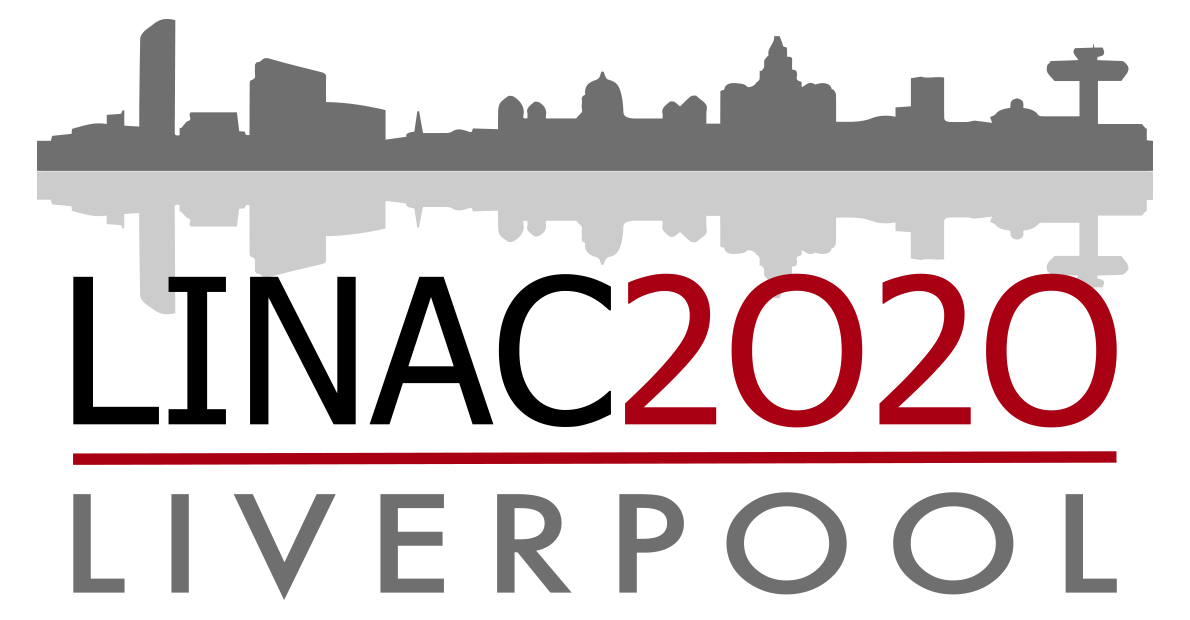 Delegate Downtime
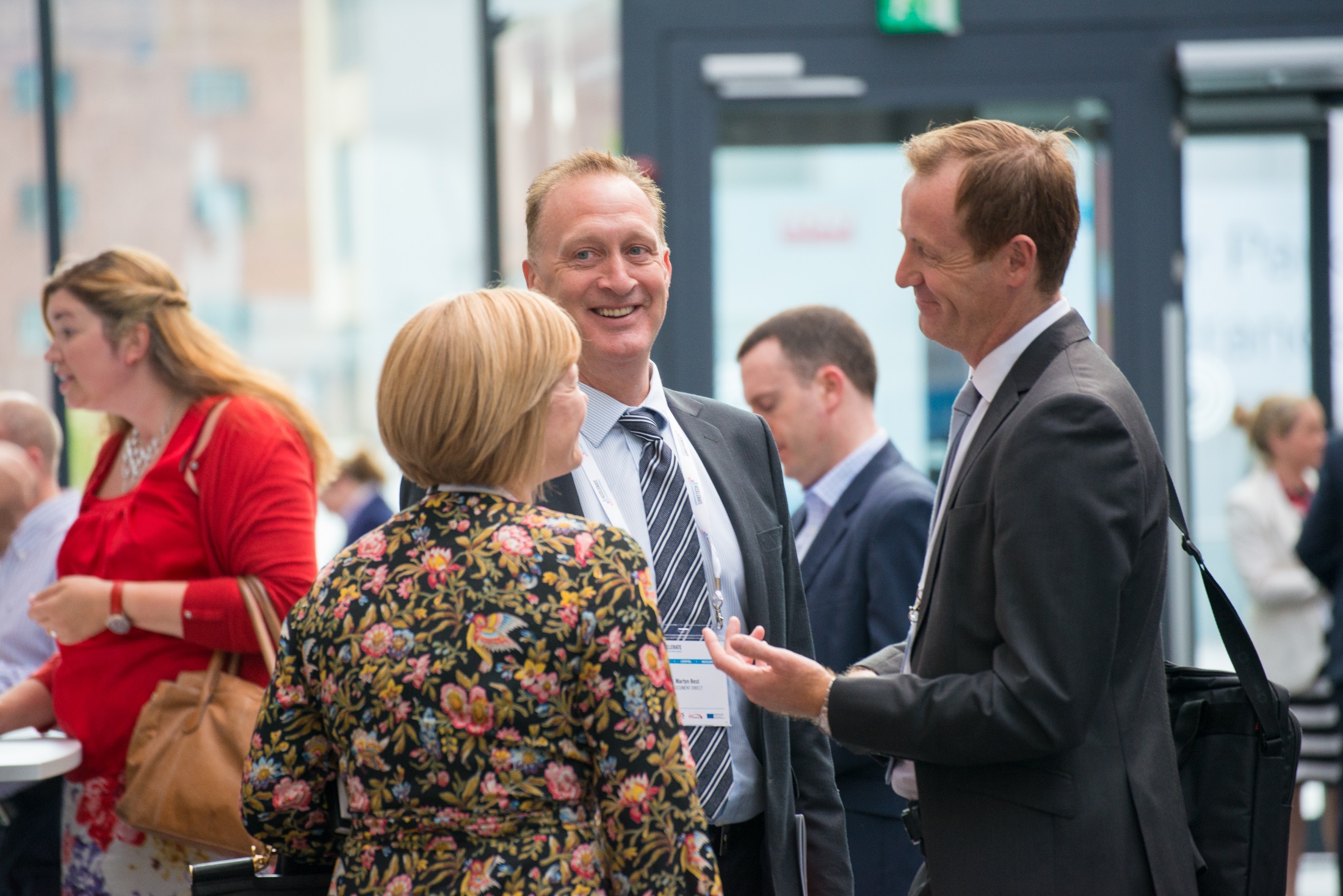 Assumptions:
220 paying early registration (£510, 592€, $663)
80 paying late registration (£560, 650€, $728)
30 industry participants (registration paid in exhibitor fee)
20 students paying reduced registration fee (£220 cf £510)
350 minimum number of delegates anticipated.
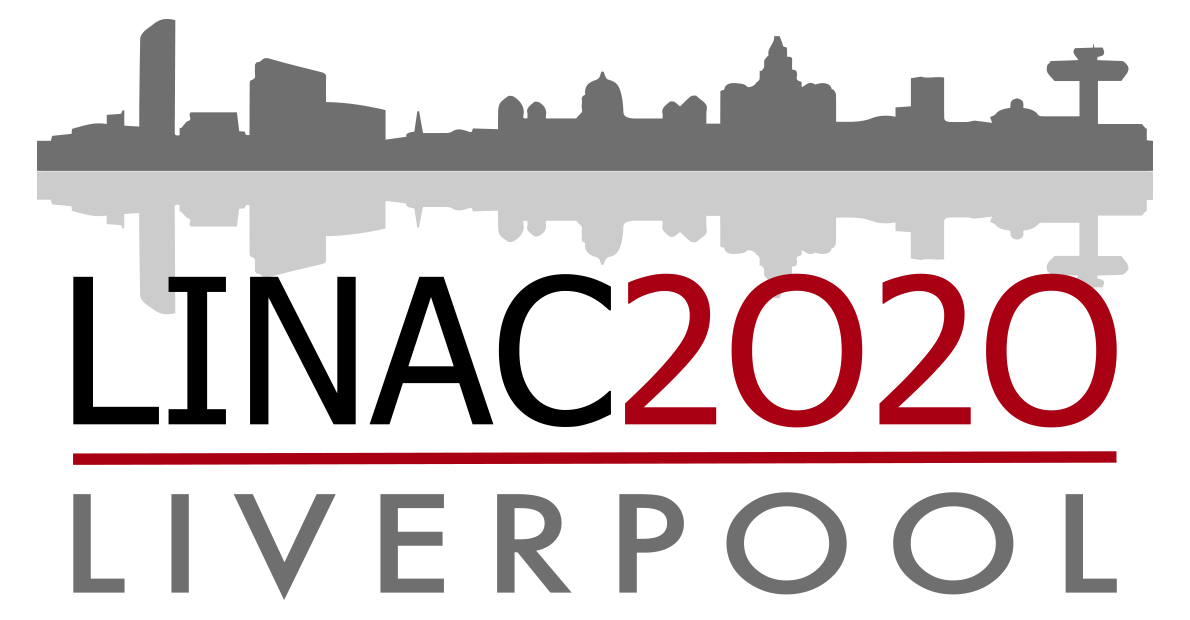 Conference Budget 1/3
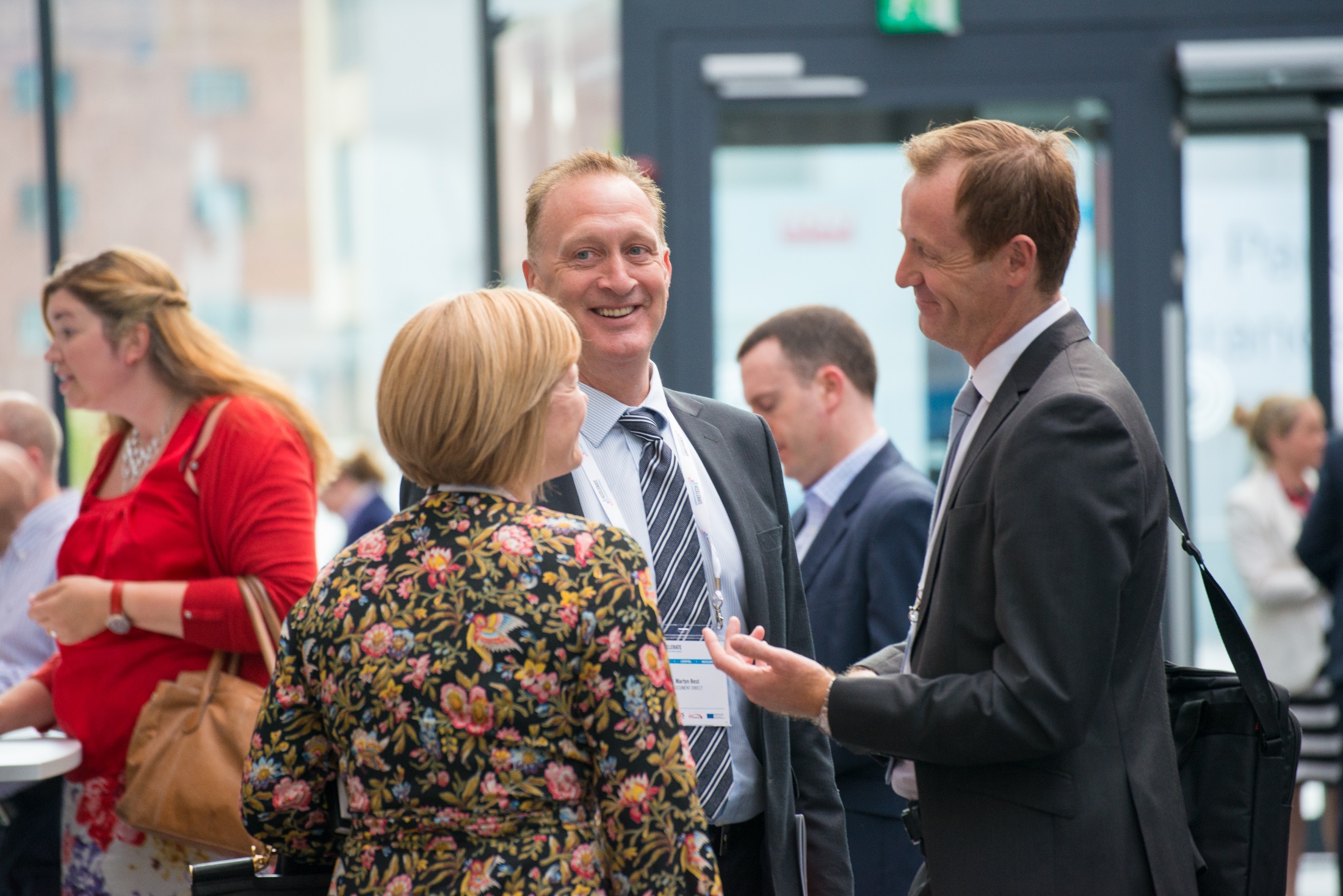 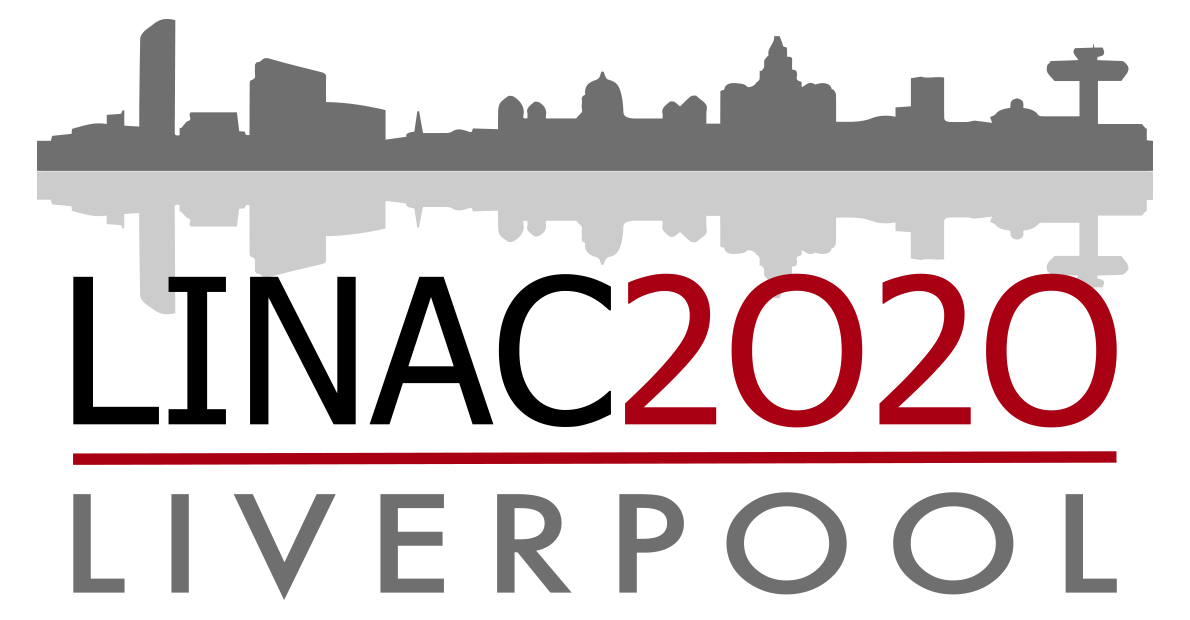 Conference Budget 2/3
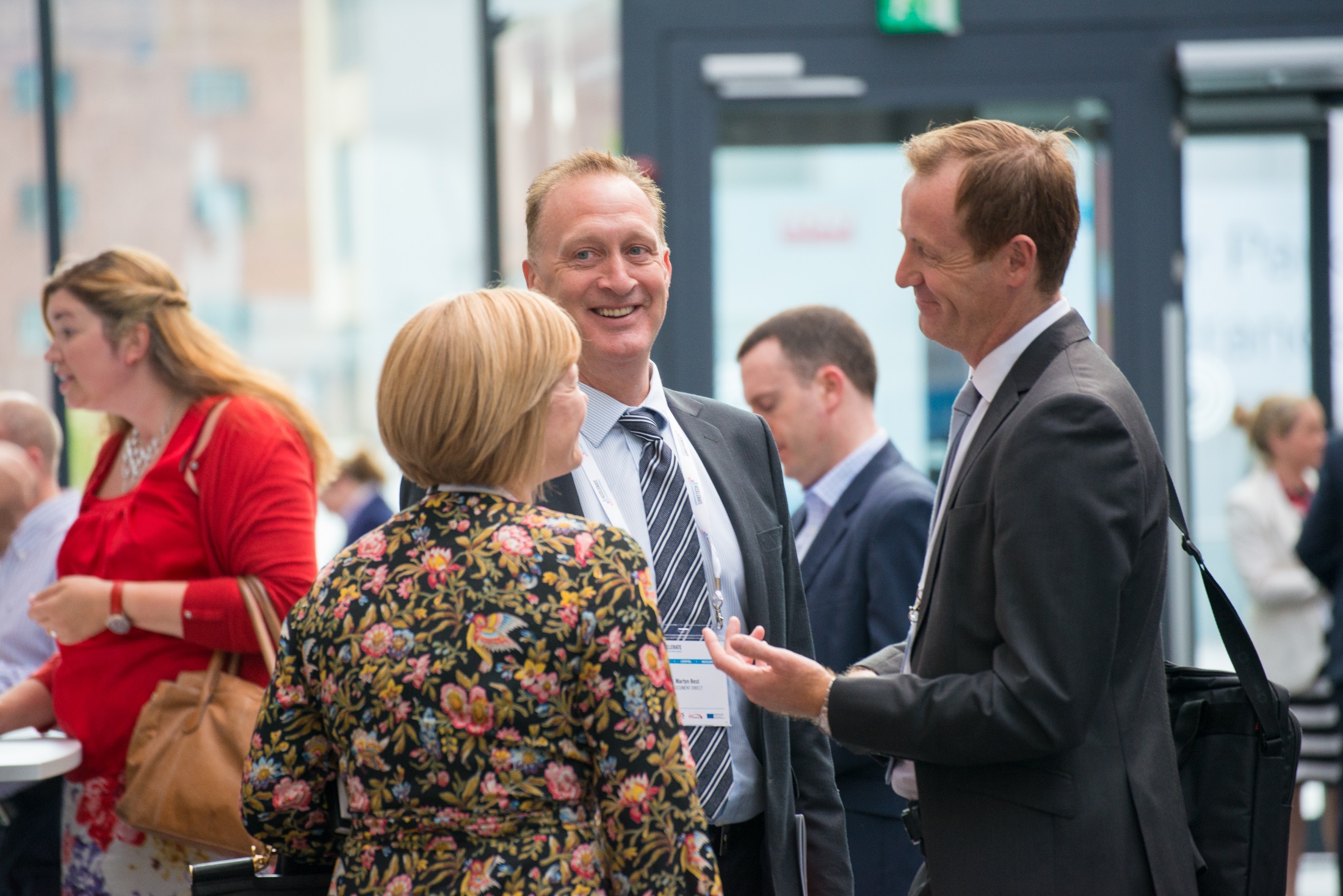 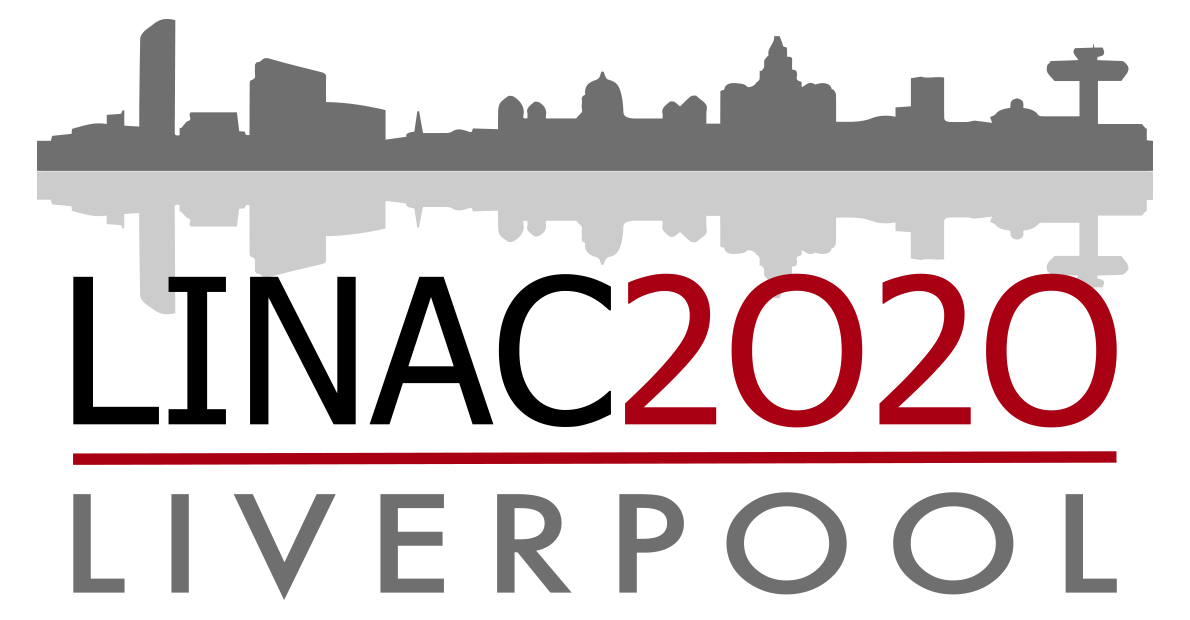 Conference Budget 3/3
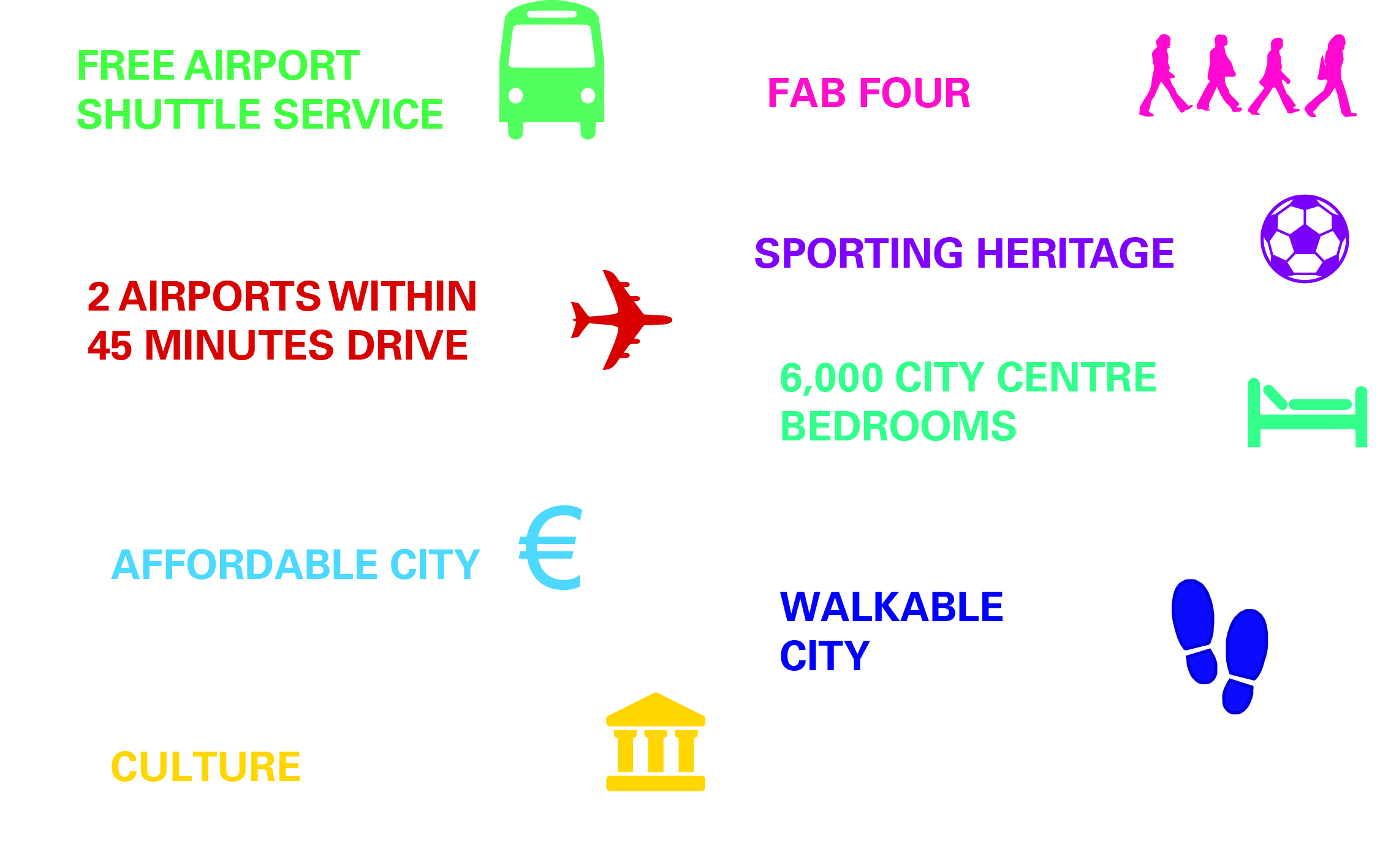 6,208 CITY CENTRE BEDROOMS
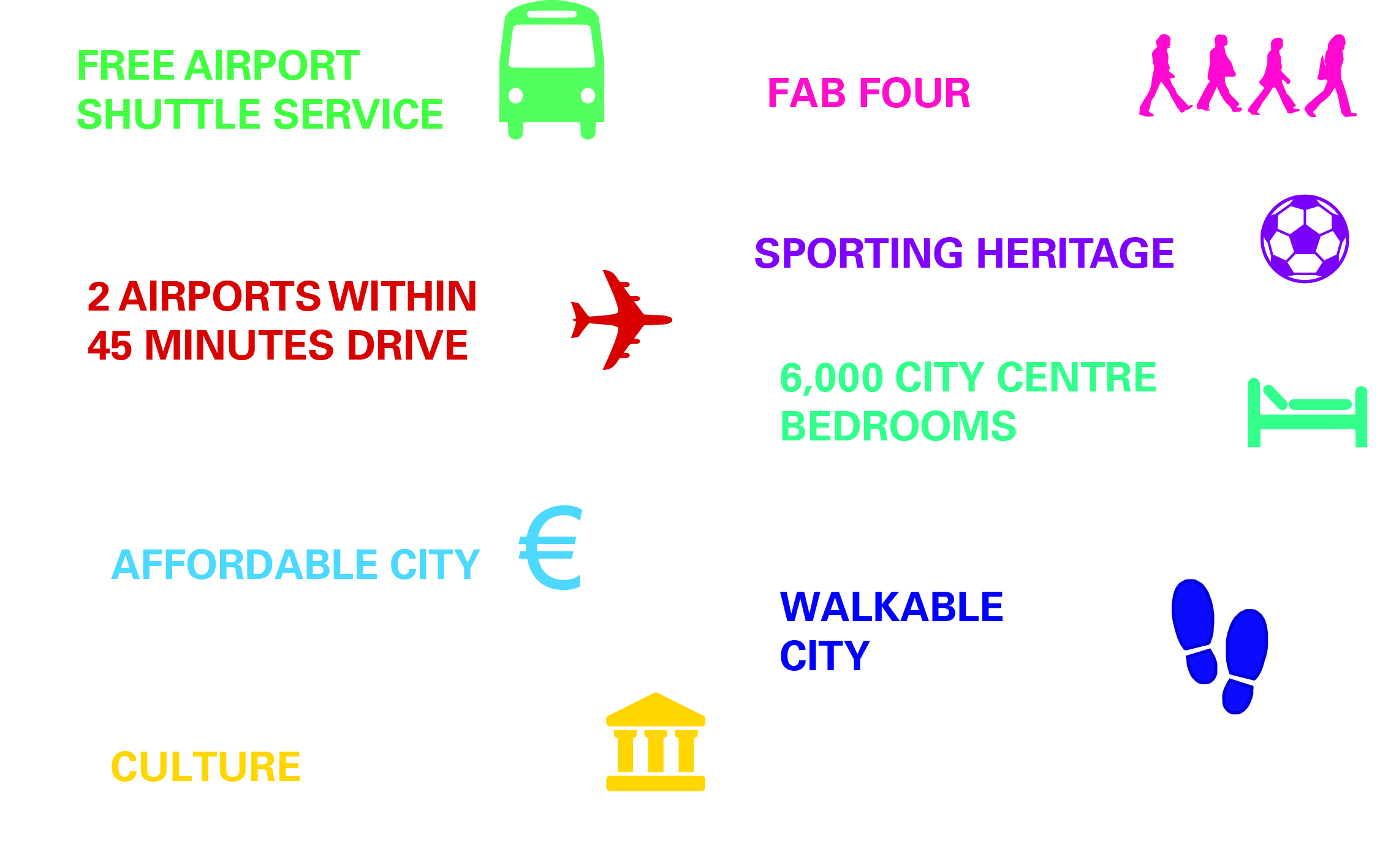 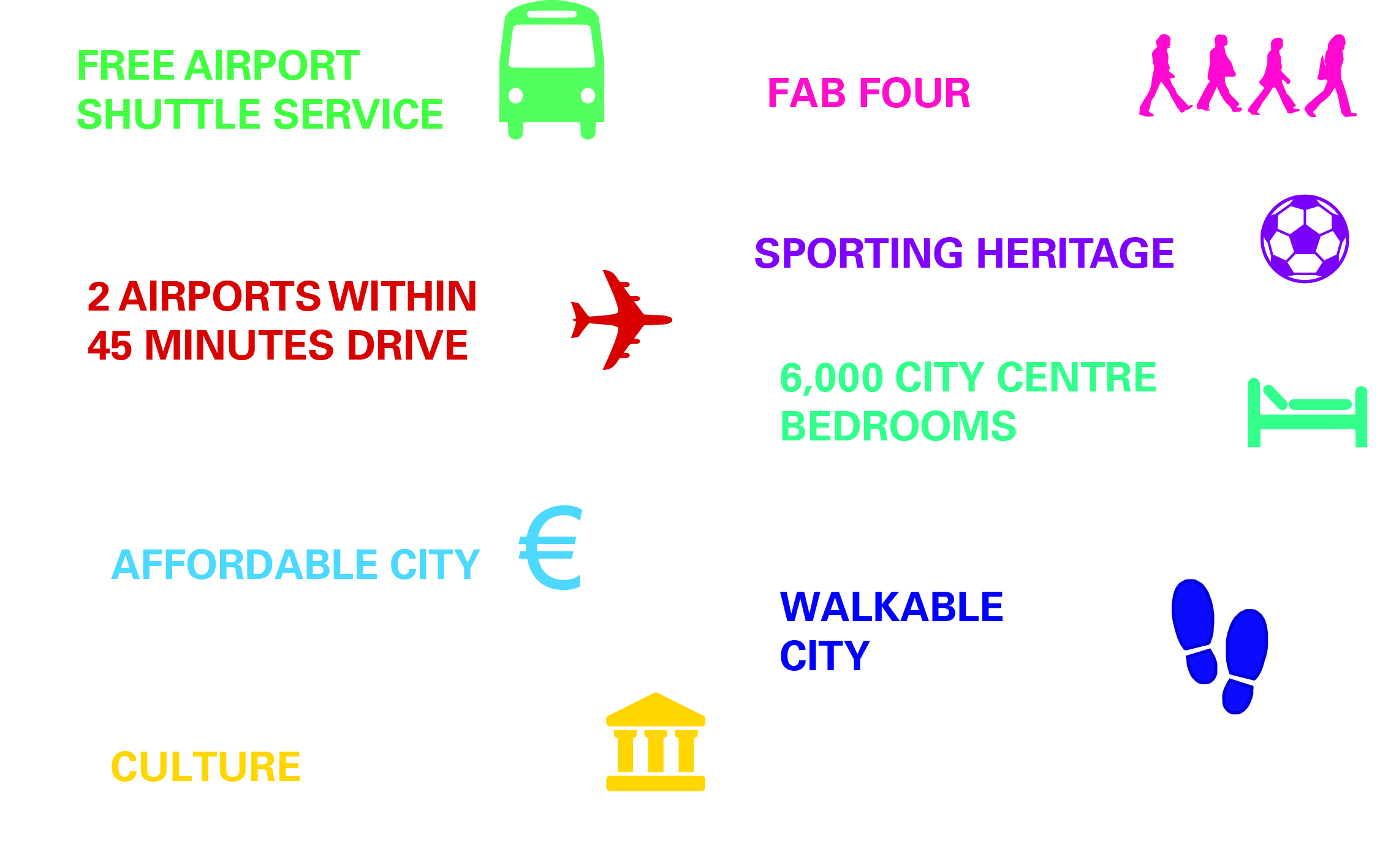 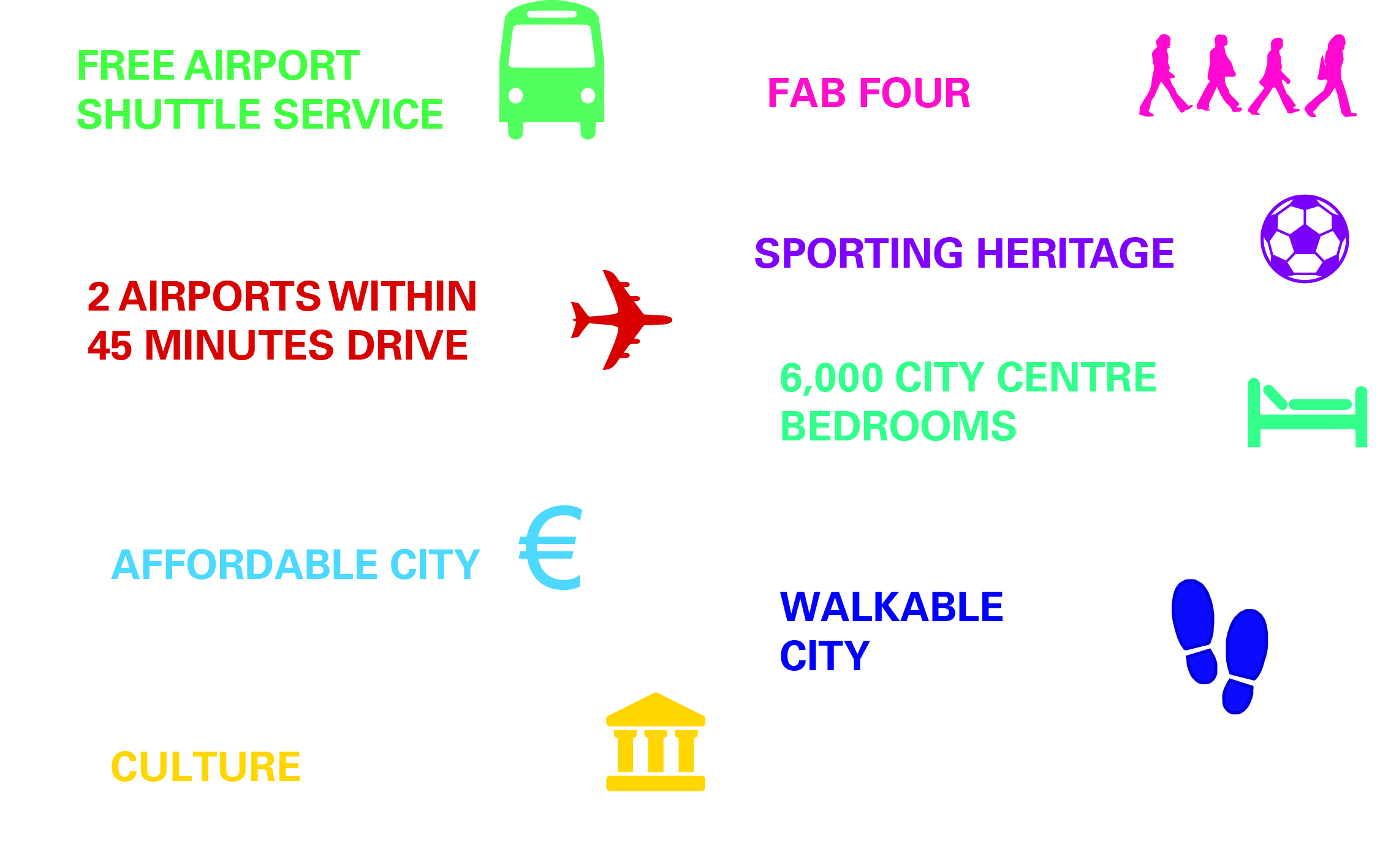 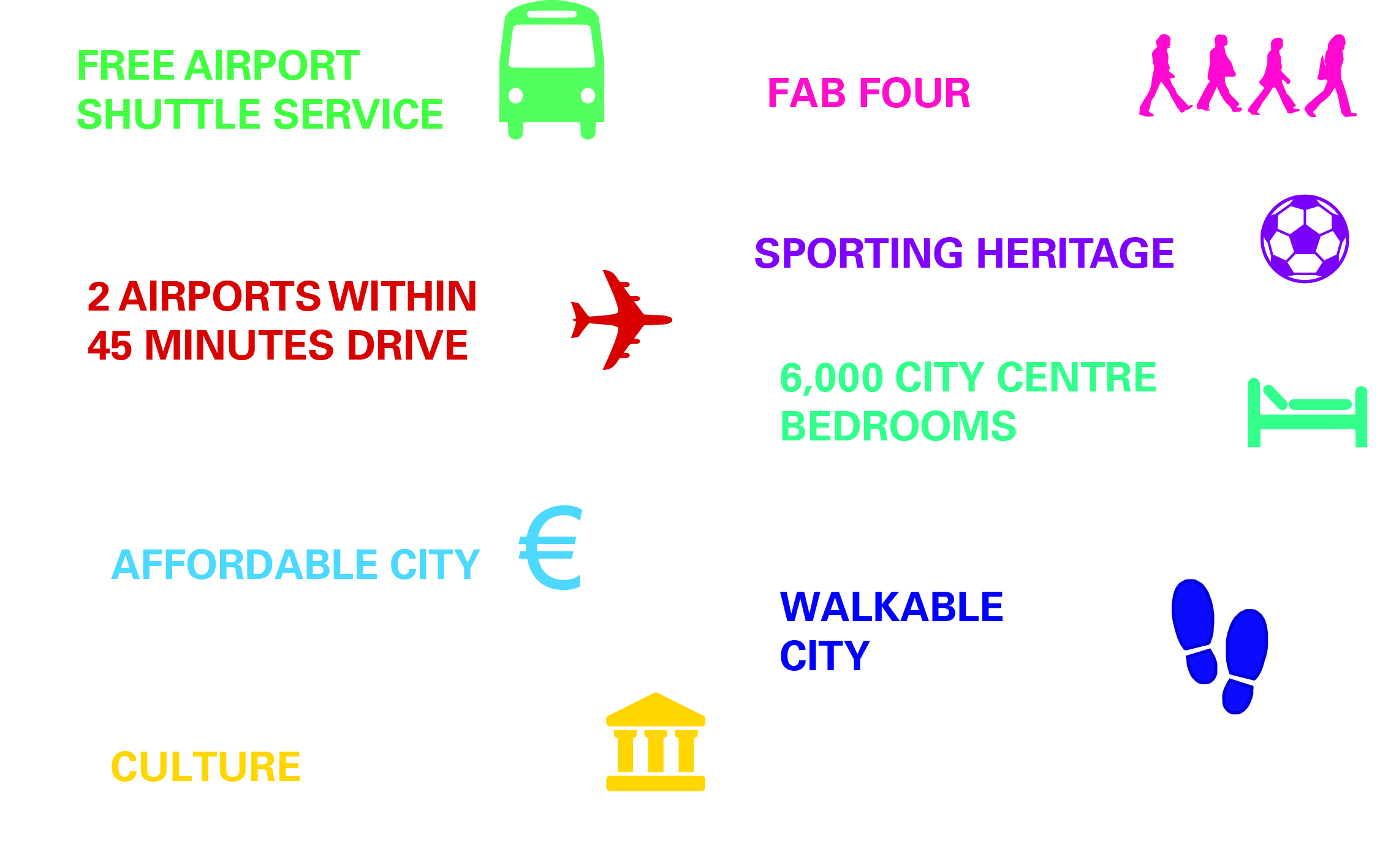 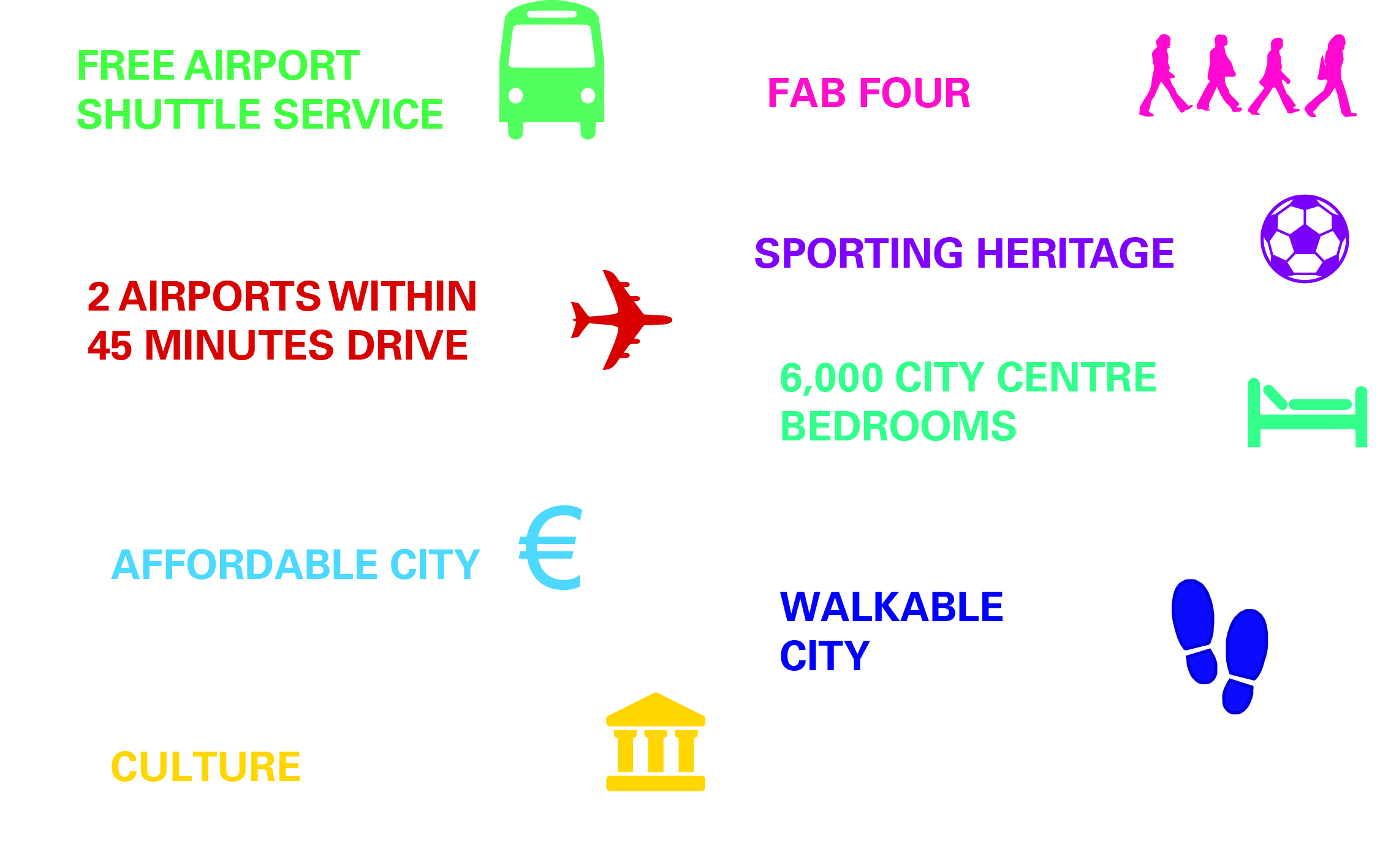 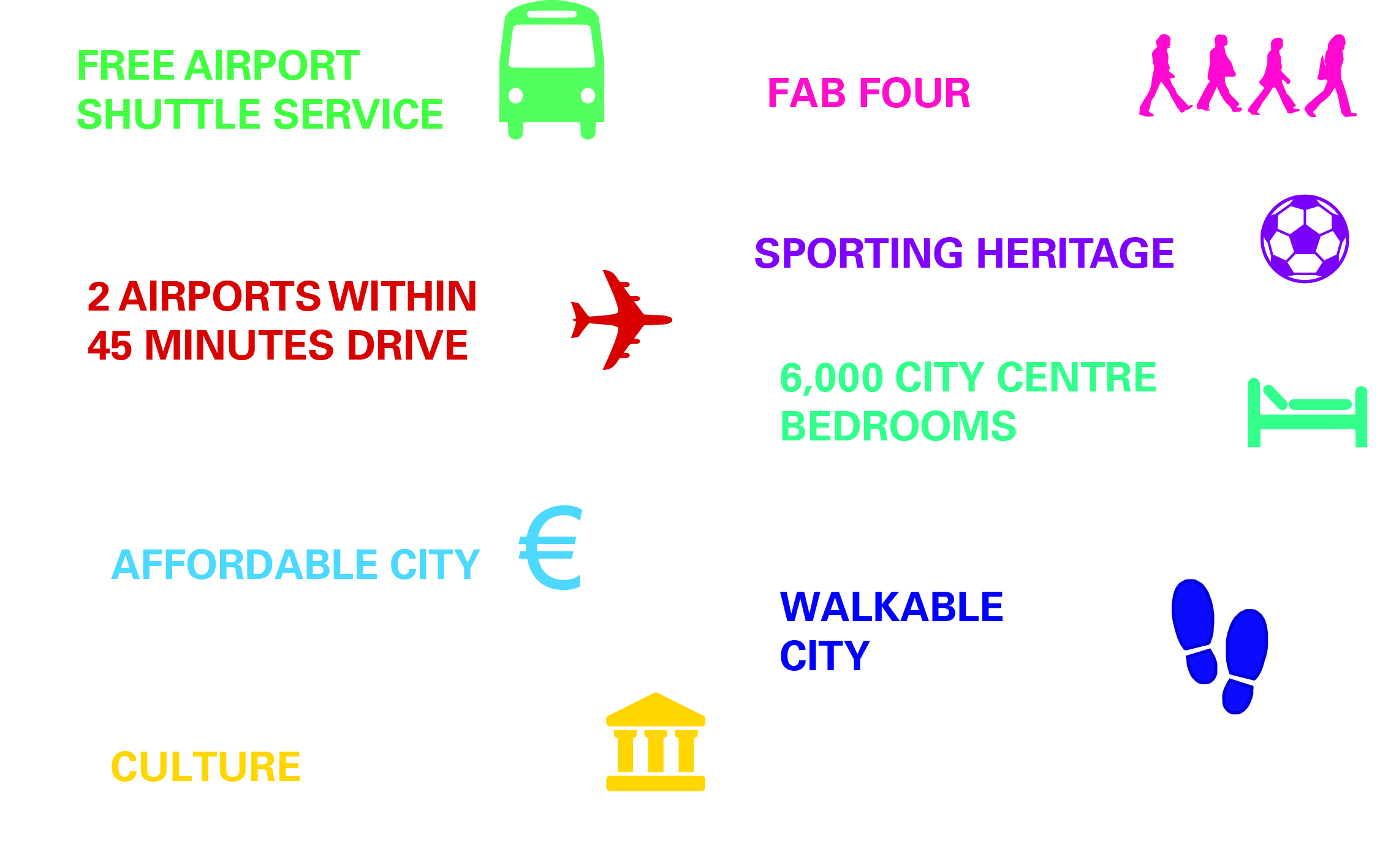 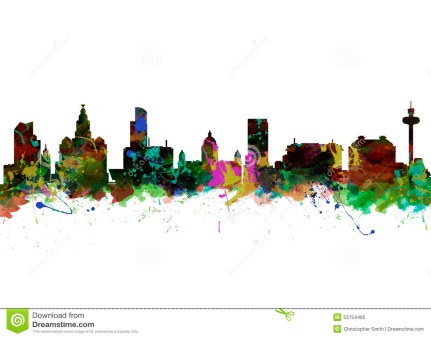 ACCELERATOR 
EXCELLENCE
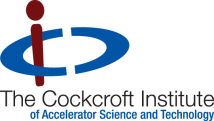 EXCITING & VIBRANT
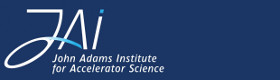 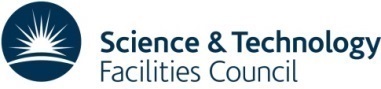 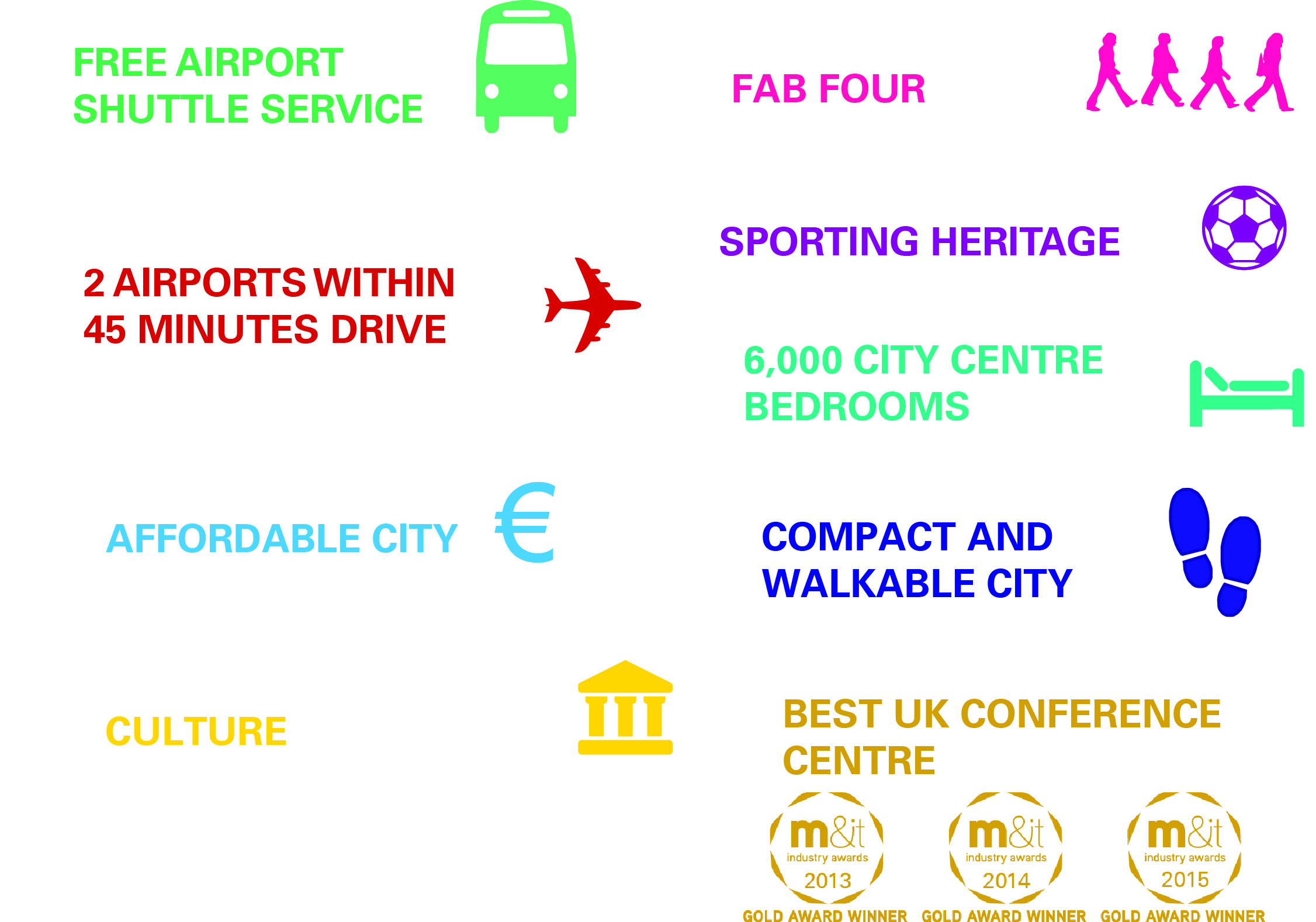 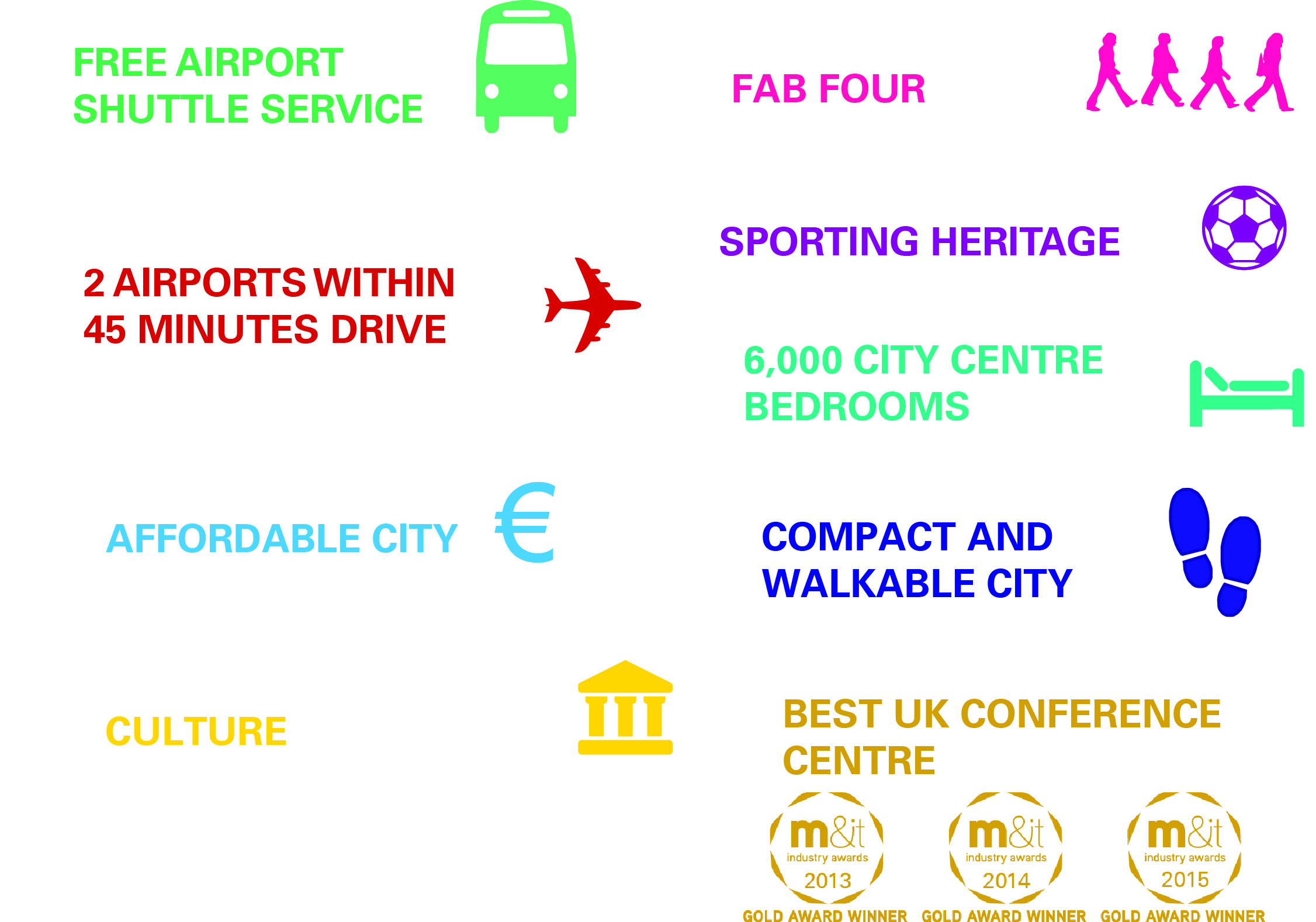 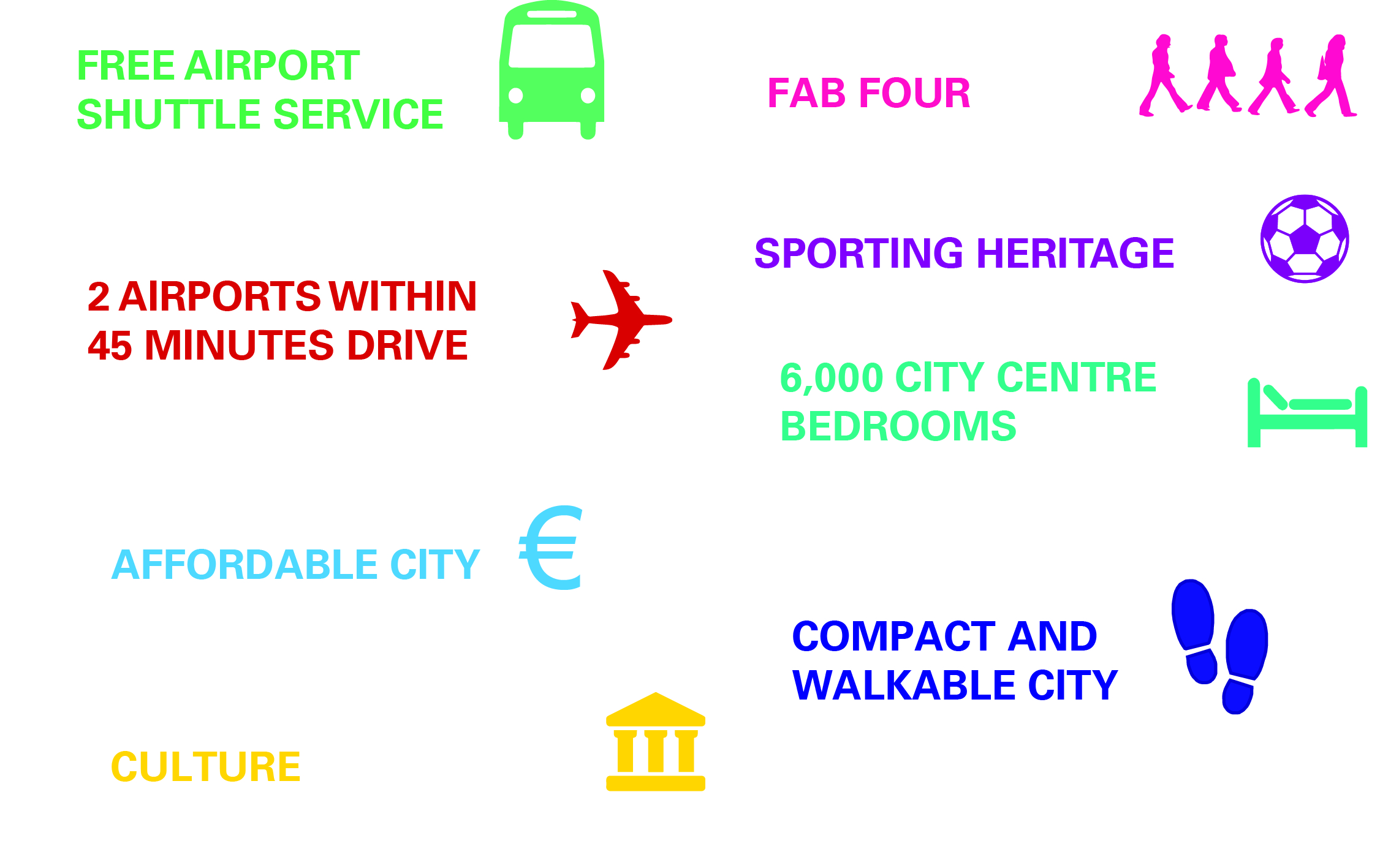 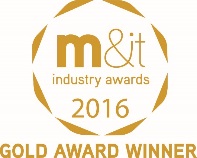 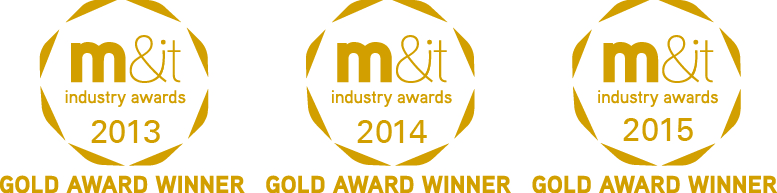 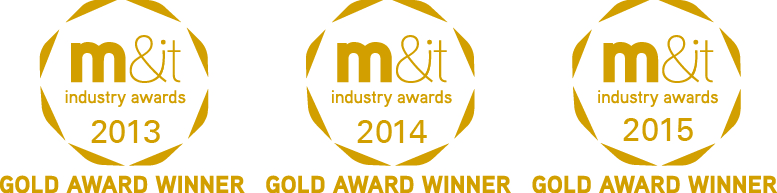 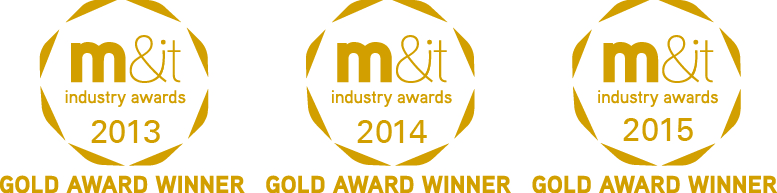 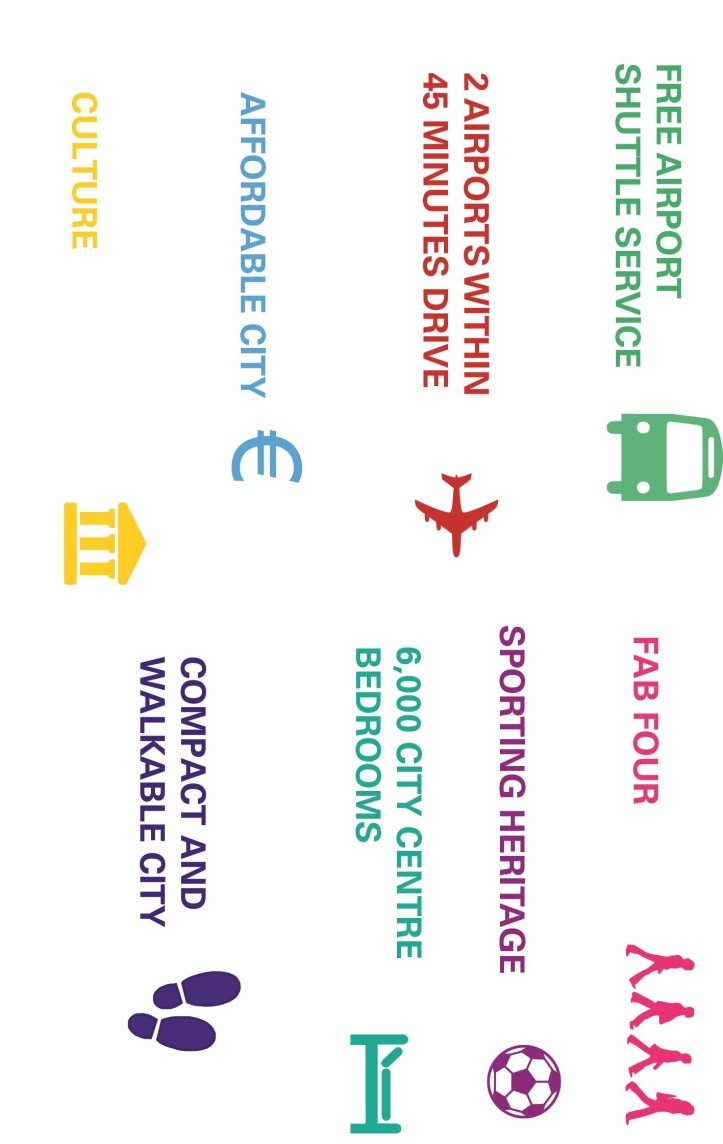 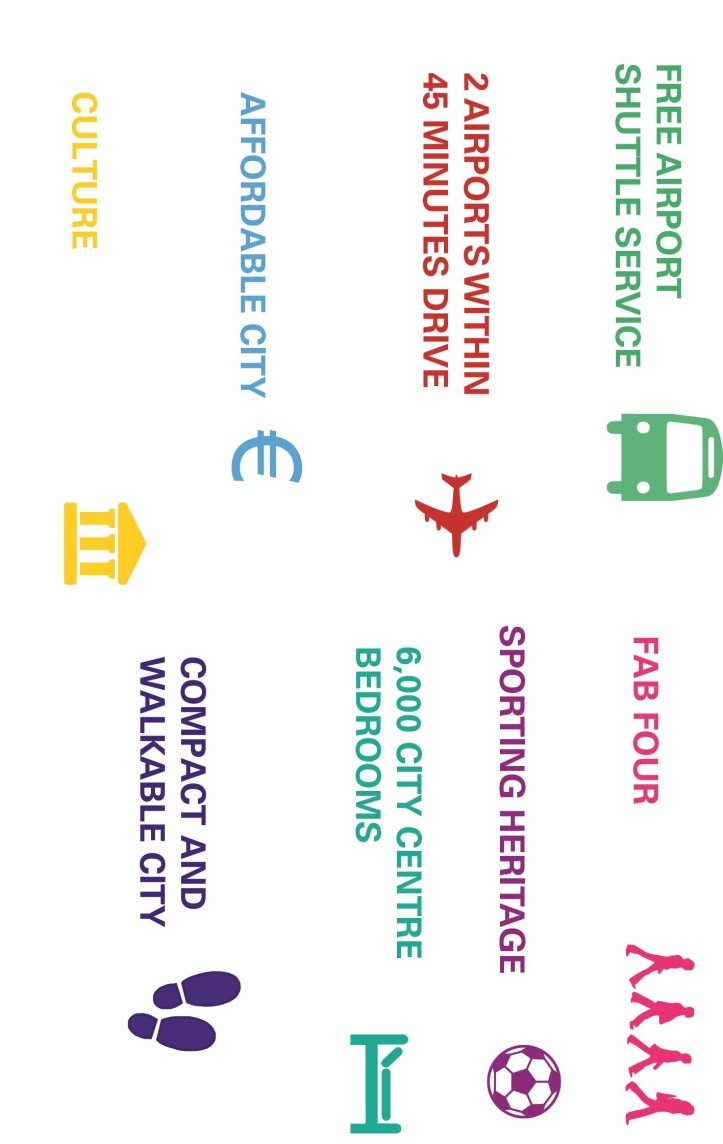 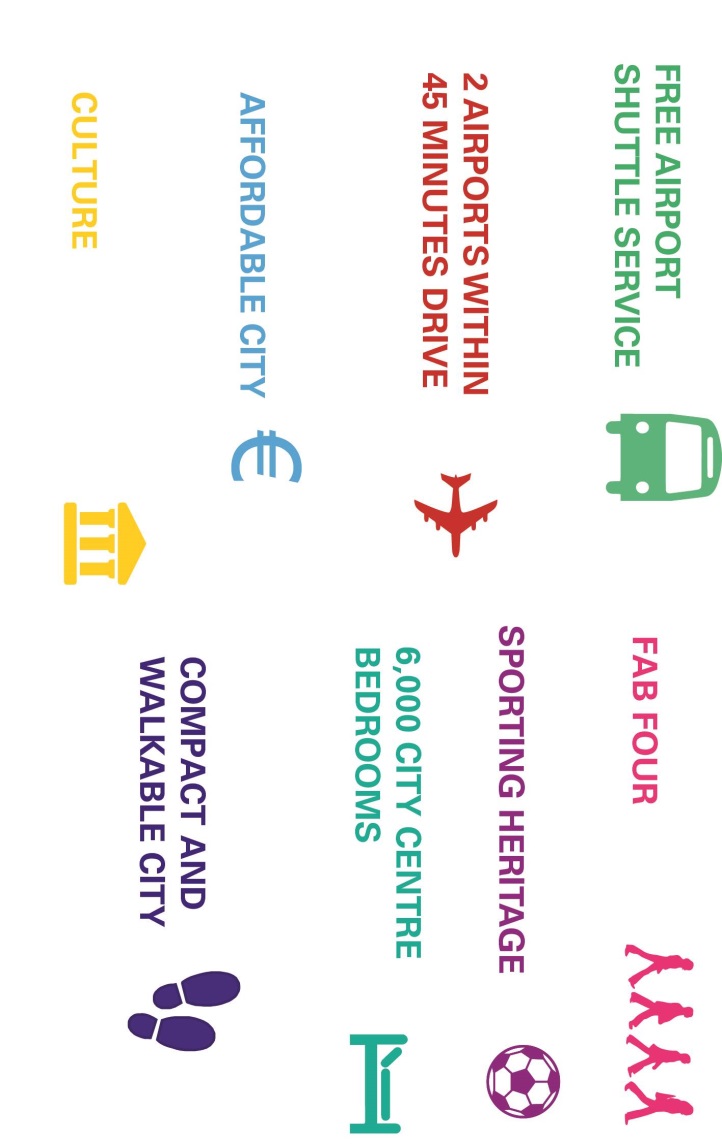 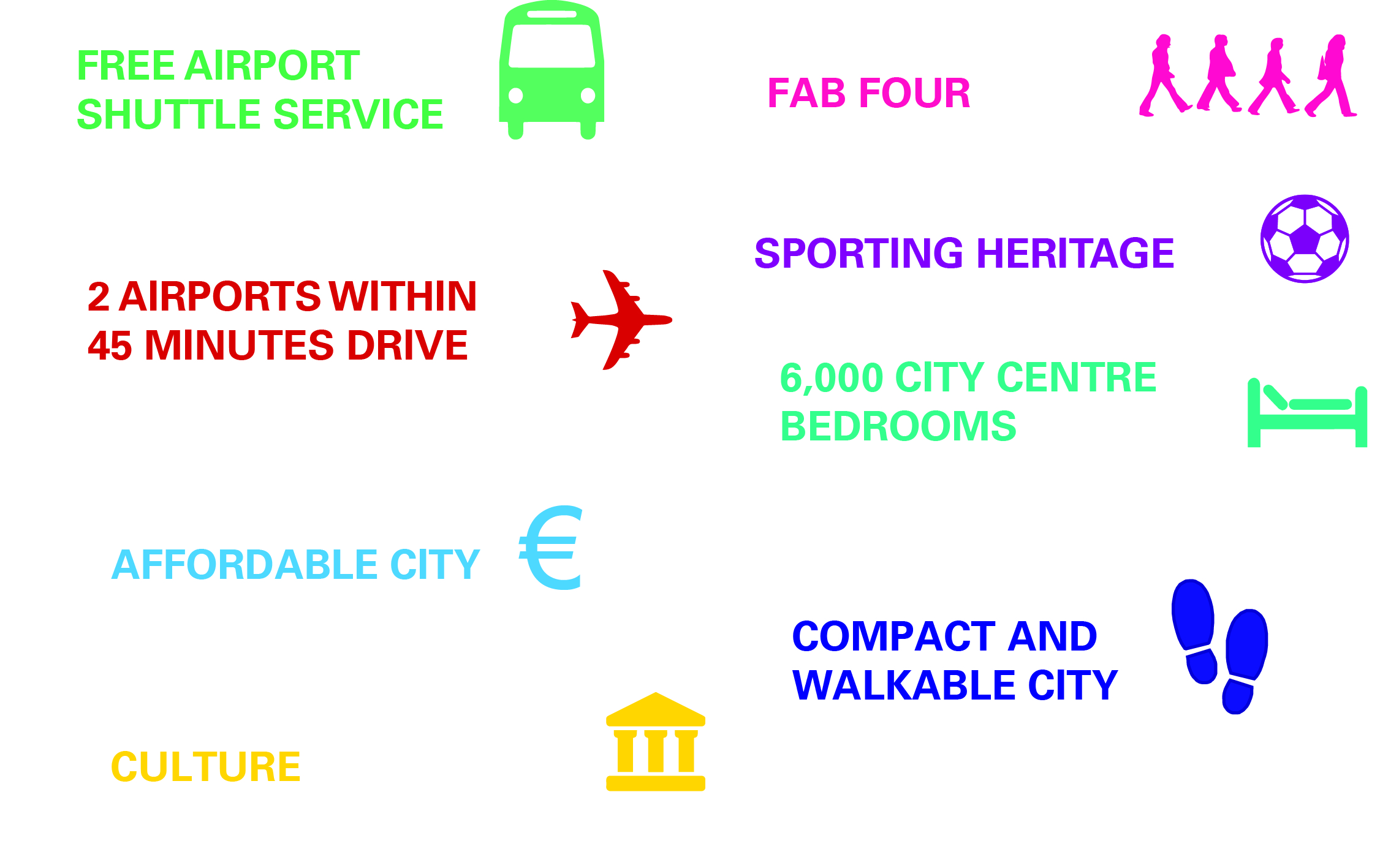 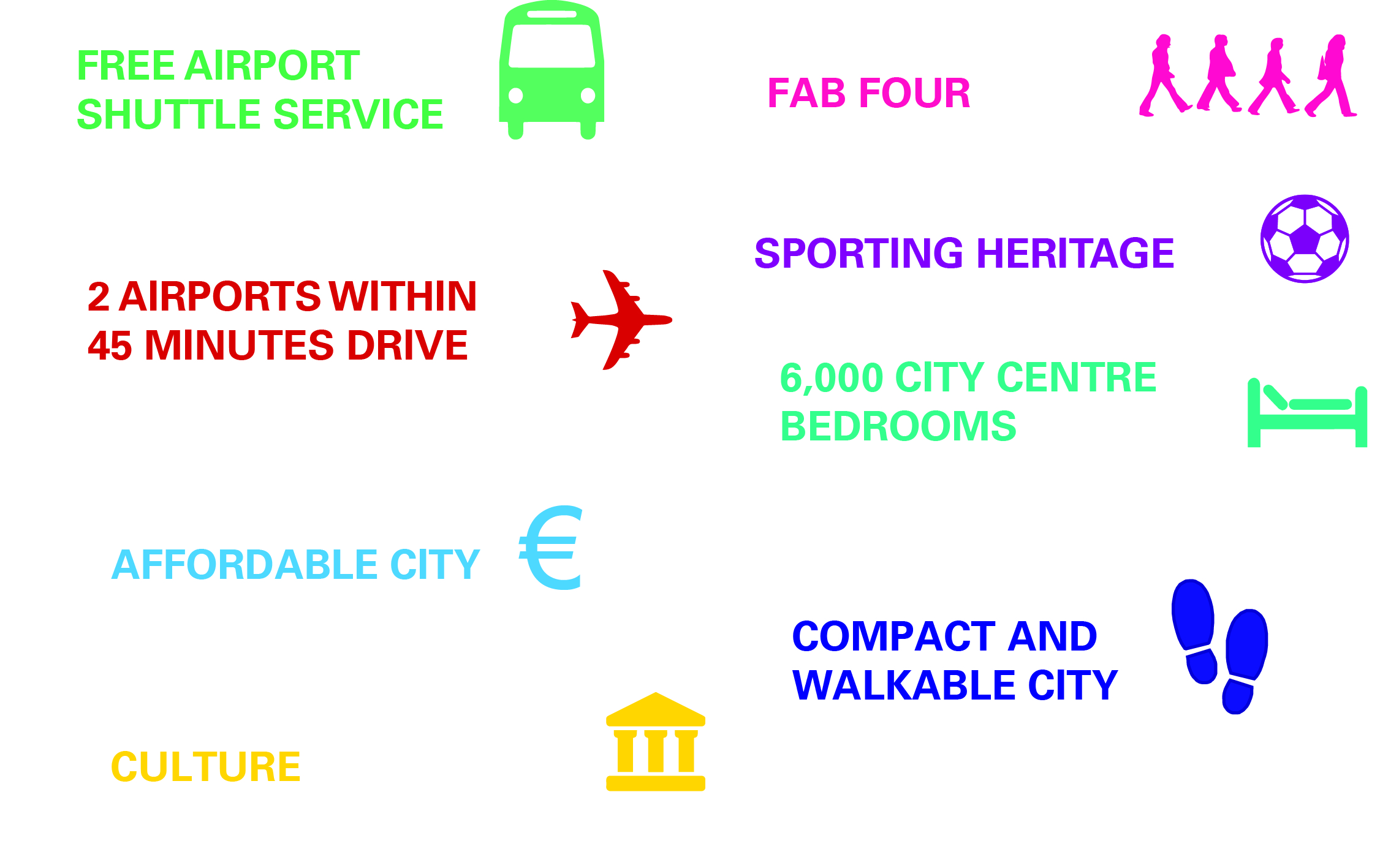 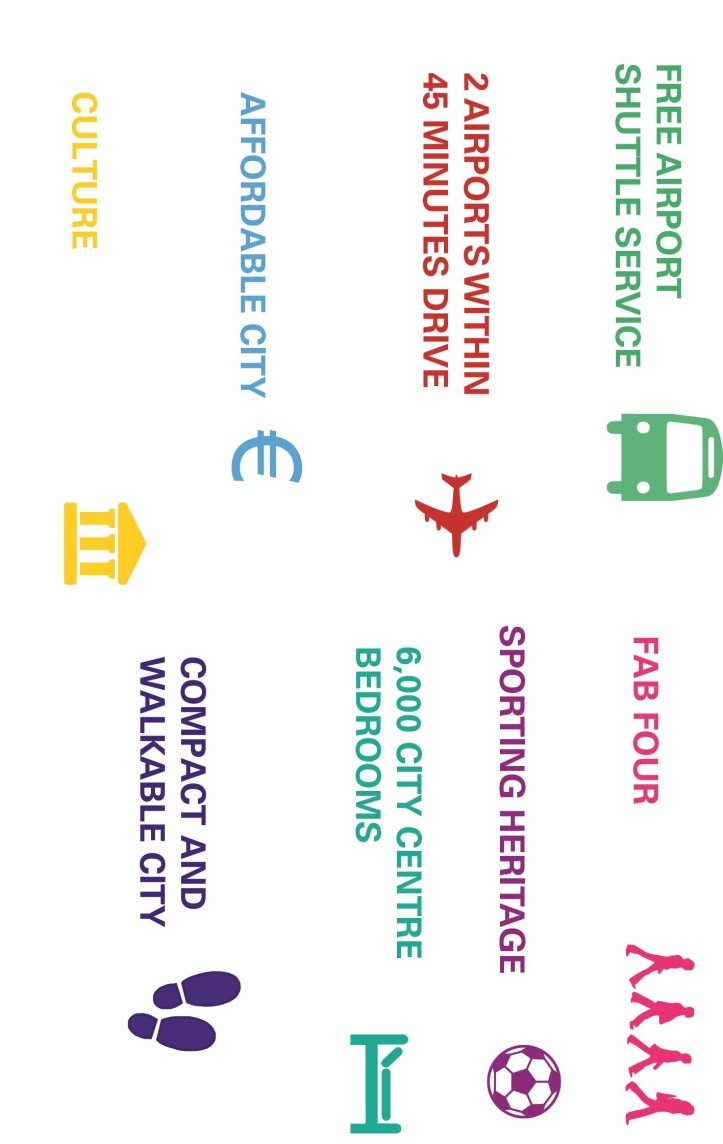 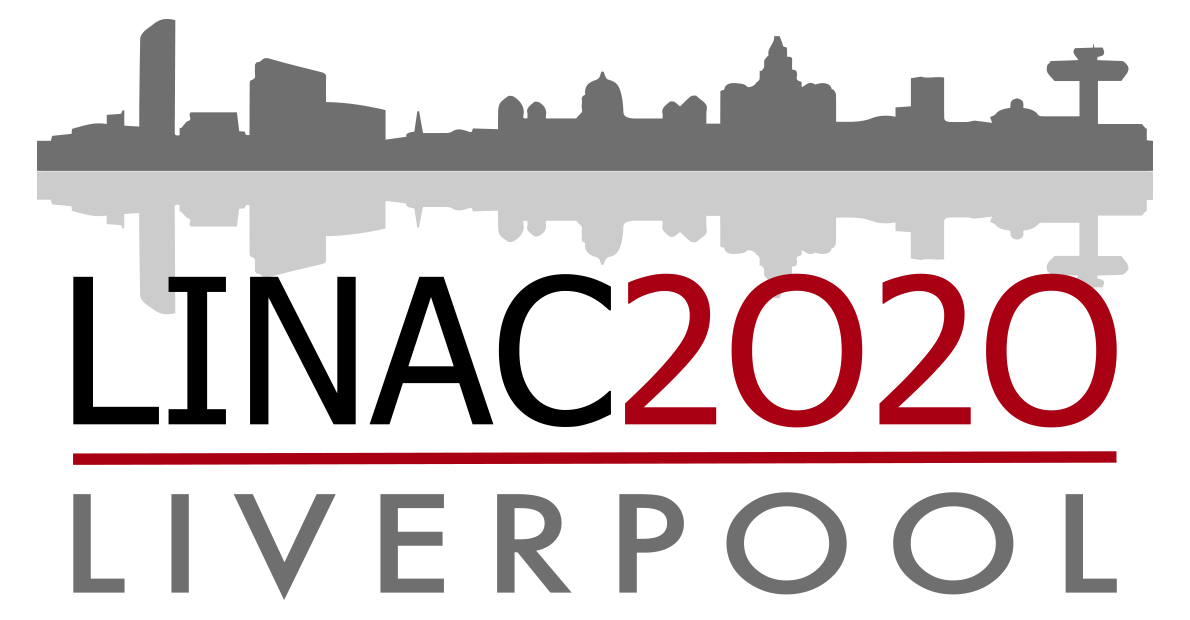 Why Choose Liverpool?
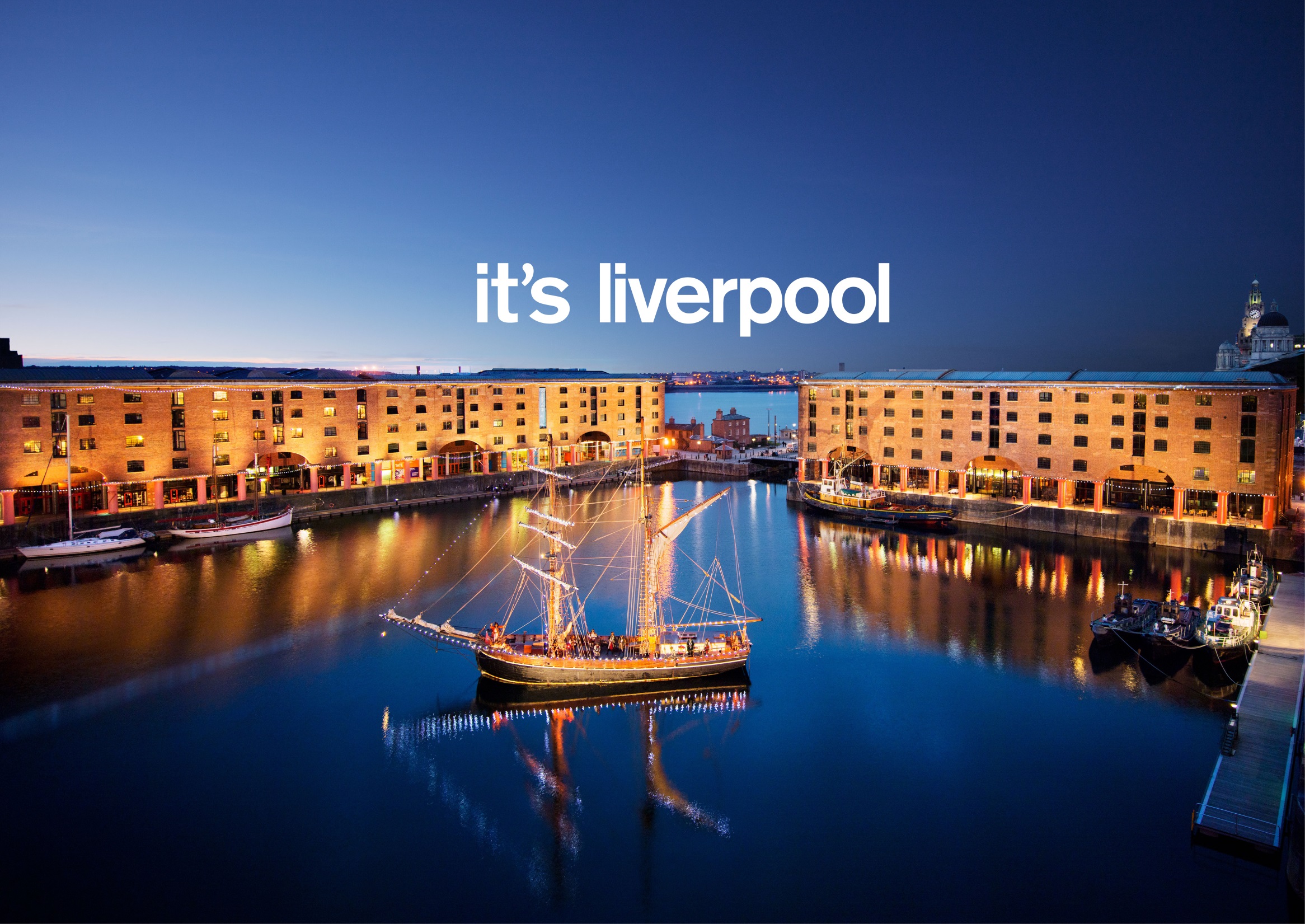 We look forward to hosting, 
for the very first time in the UK, 
The 30th LINAC Conference in 2020.
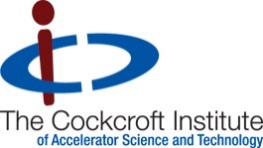 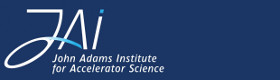 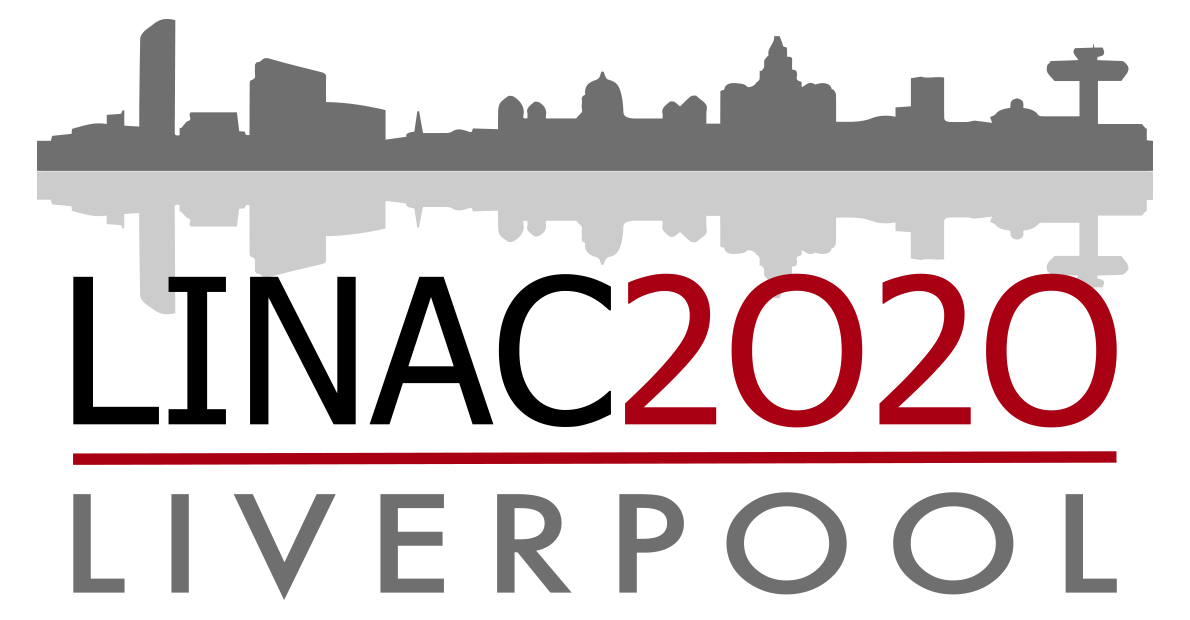 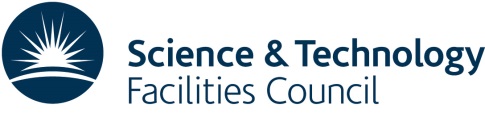 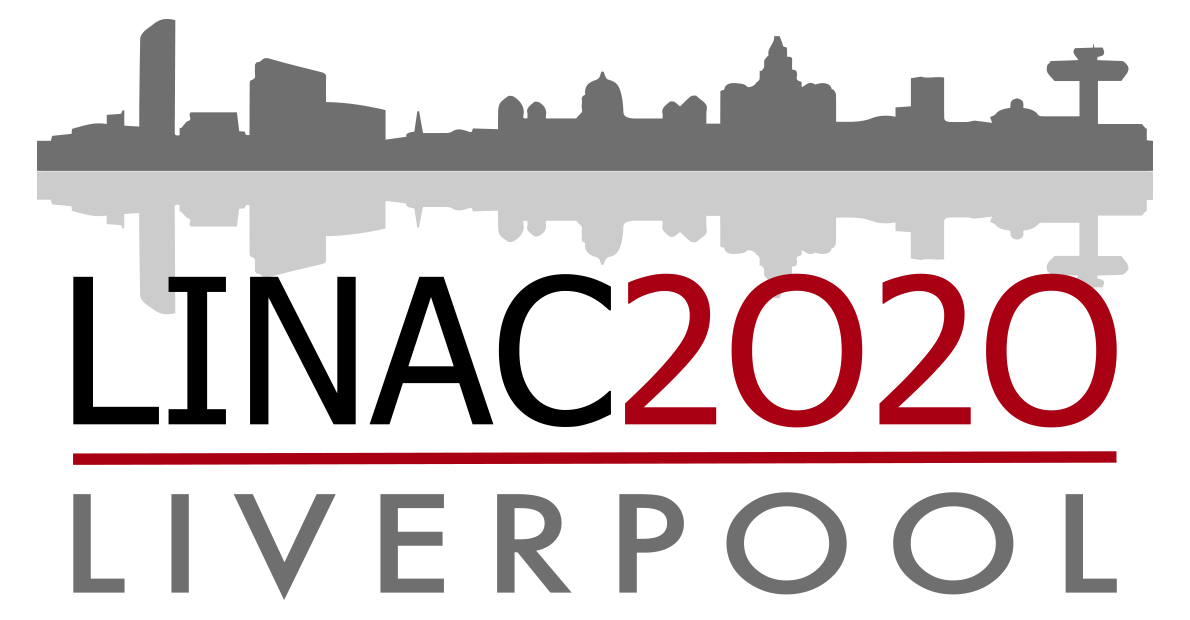 Liverpool video